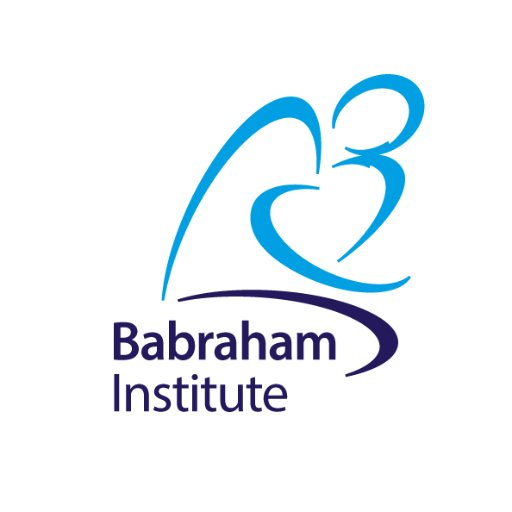 Research Integrityor How to be a Good ScientistAnne Segonds-Pichon, Jo Montgomery, Sarah Inglesfield, Laura Biggins and Simon Andrewsv2024-02
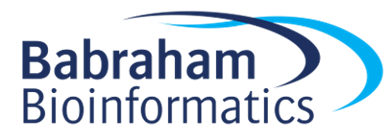 [Speaker Notes: Not top down. 
Facilitating a discussion, guiding us through reflecting and questioning – like good scientists!]
C
D
A
B
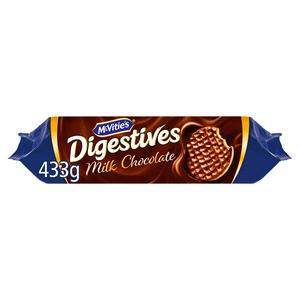 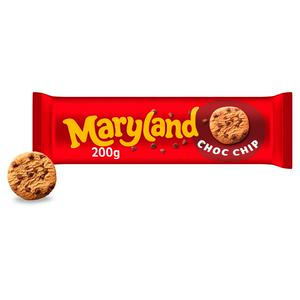 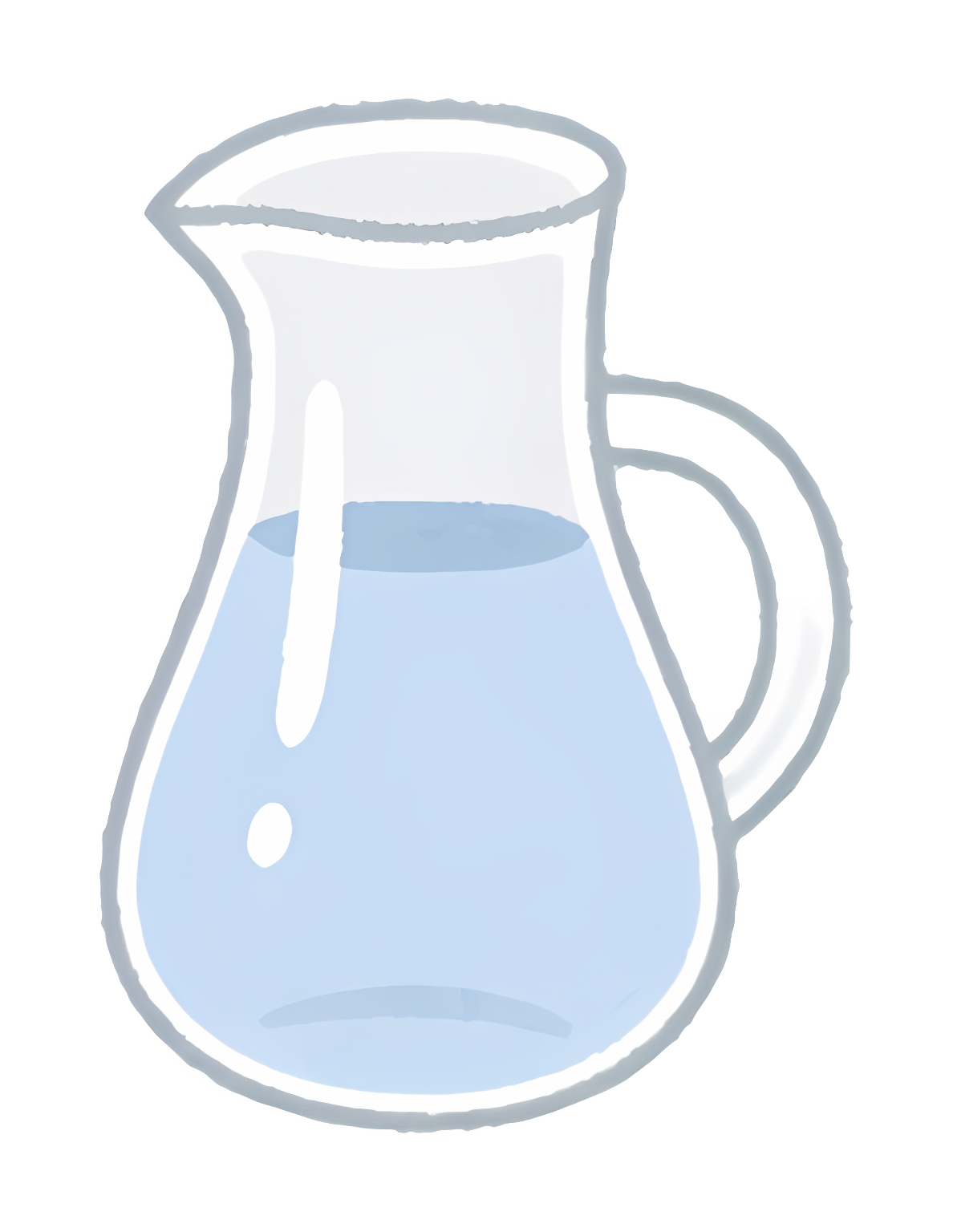 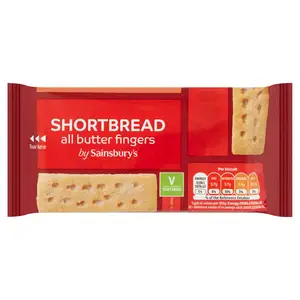 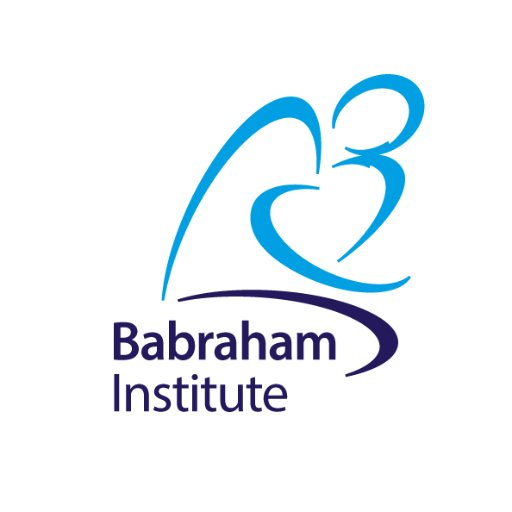 An illustration
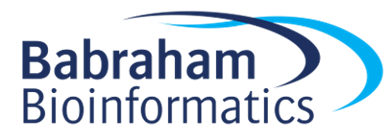 Research Integrity
MMR = Measles, Mumps and Rubella
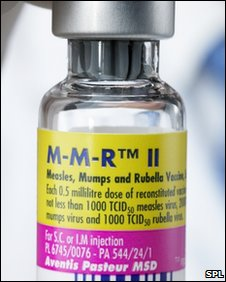 Autism
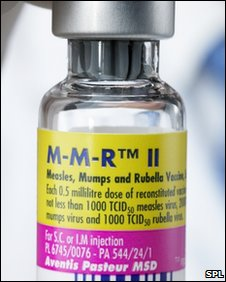 [Speaker Notes: The paper in The Lancet was a case series of 12 child patients; it reported a proposed "new syndrome" of enterocolitis and regressive autism and associated this with MMR as an "apparent precipitating event." But in fact:
Three of nine children reported with regressive autism did not have autism diagnosed at all. Only one child clearly had regressive autism; Despite the paper claiming that all 12 children were "previously normal", five had documented pre-existing developmental concerns; Some children were reported to have experienced first behavioural symptoms within days of MMR, but the records documented these as starting some months after vaccination; In nine cases, unremarkable colonic histopathology results—noting no or minimal fluctuations in inflammatory cell populations—were changed after a medical school "research review" to "non-specific colitis"; The parents of eight children were reported as blaming MMR, but 11 families made this allegation at the hospital. The exclusion of three allegations—all giving times to onset of problems in months—helped to create the appearance of a 14-day temporal link; Patients were recruited through anti-MMR campaigners, and the study was commissioned and funded for planned litigation.[91]]
Research Integrity
Scientists and organisations across the world spent a great deal of time and money refuting the results of a minor paper in the Lancet . 

MMR vaccination: 1995: 95% to 2002: 81 %
Measles outbreaks in the UK in 2008 and 2009
2020: Uptake of MMR vaccine: 91% (still below herd immunity)
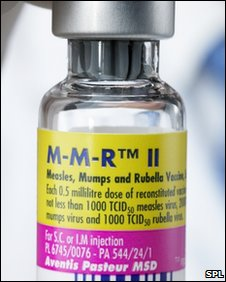 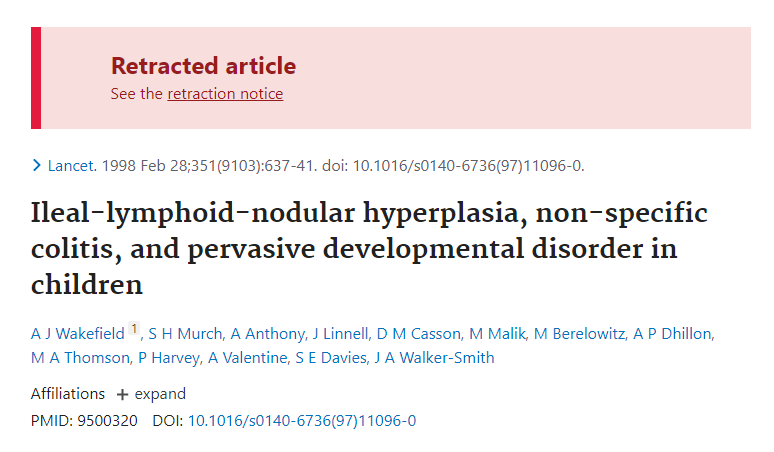 2010
12 years
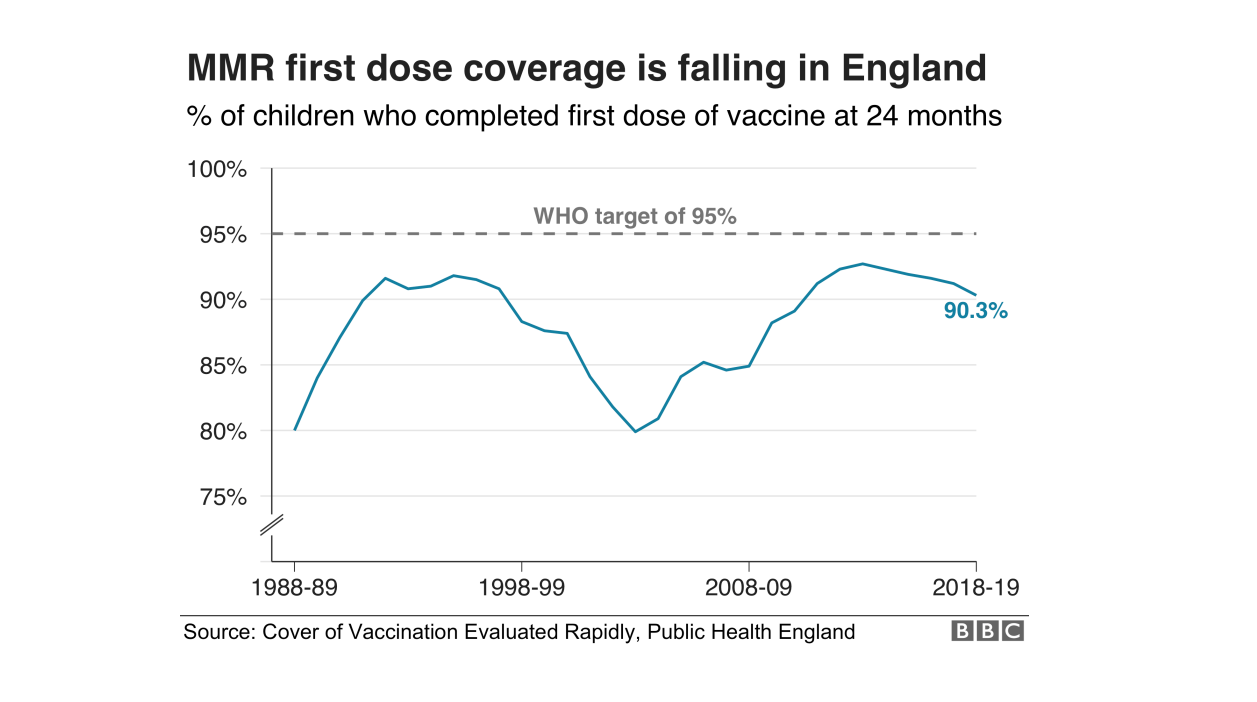 84%
2022-23
[Speaker Notes: Journal responsibility to have retracted earlier? Or other authors??
Not clear cut…

Time
Money
Impact]
Research Integrity
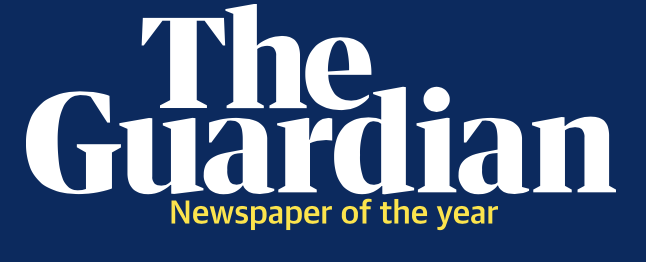 2016: UK declared measles free
	Now lost this status

Increases in number of measles cases
2022-23: : 84% children in England 
(74% in London, vs 90% South West)
Need vaccination rate of 95%
Current decline due to:
	Vaccine misinformation
	Not serious?
	Difficulty accessing appointments
	Impact of covid pandemic
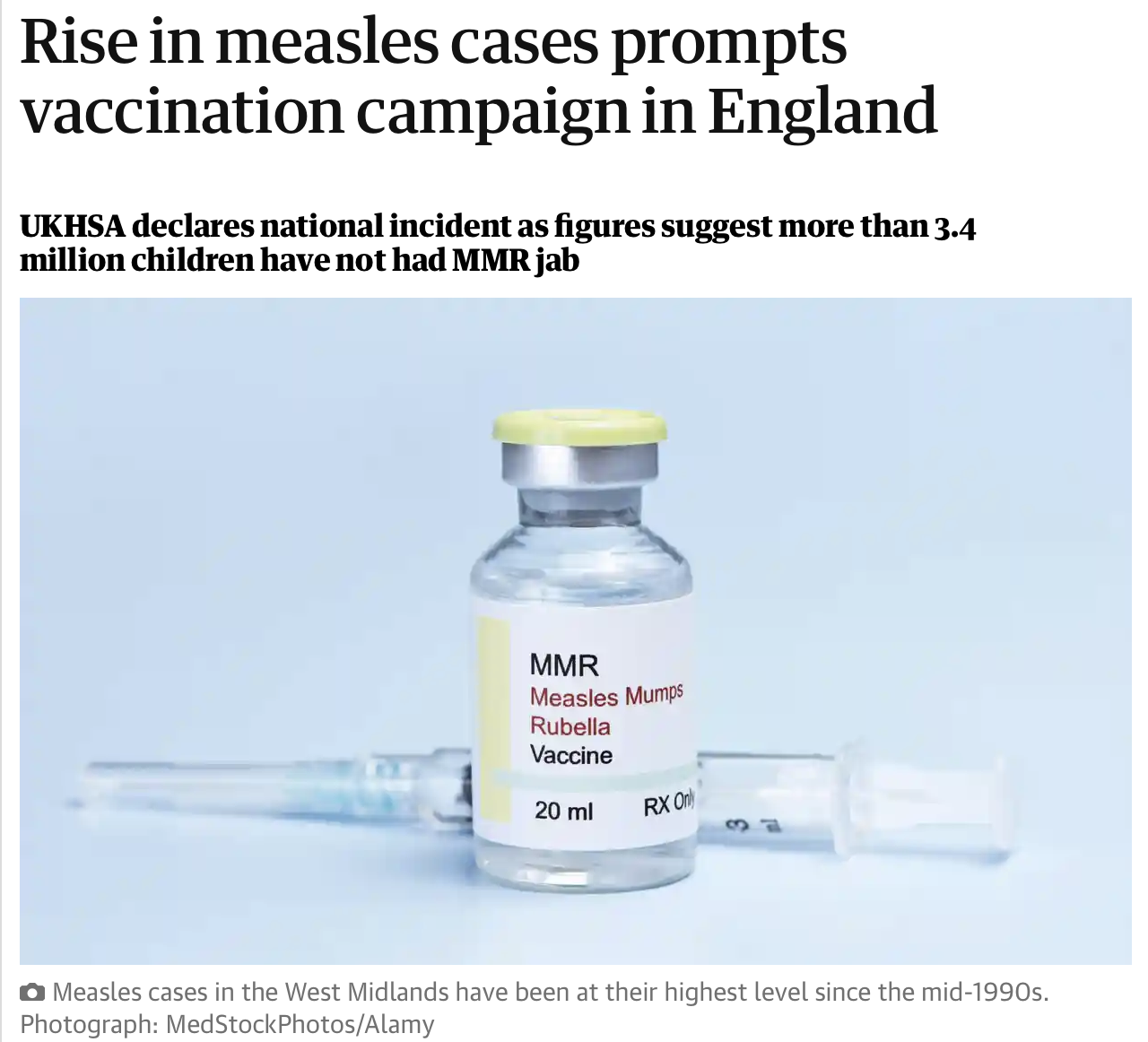 [Speaker Notes: In this case, the effects have also been long reaching…

2 doses offer 99% immunity
Lifelong immunity
At 1yr and 3y 4mon but can be given anytime.]
Obvious examples are obvious, but…
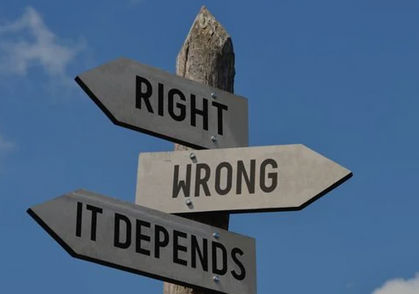 [Speaker Notes: What about the grey areas?
Obvious examples where it would be wrong to do something, but lots of ways you could be misleading, unconsciously]
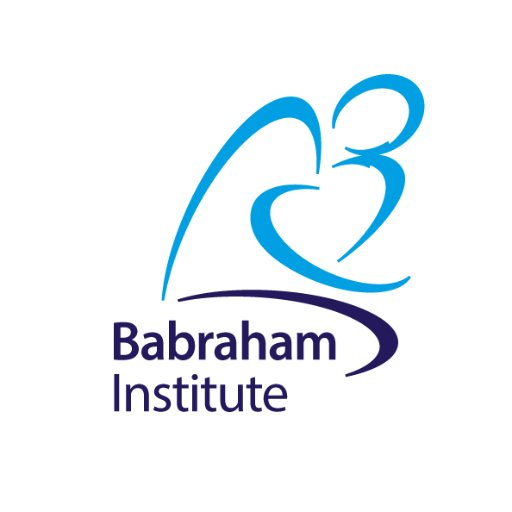 Outline of the course
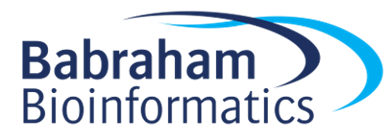 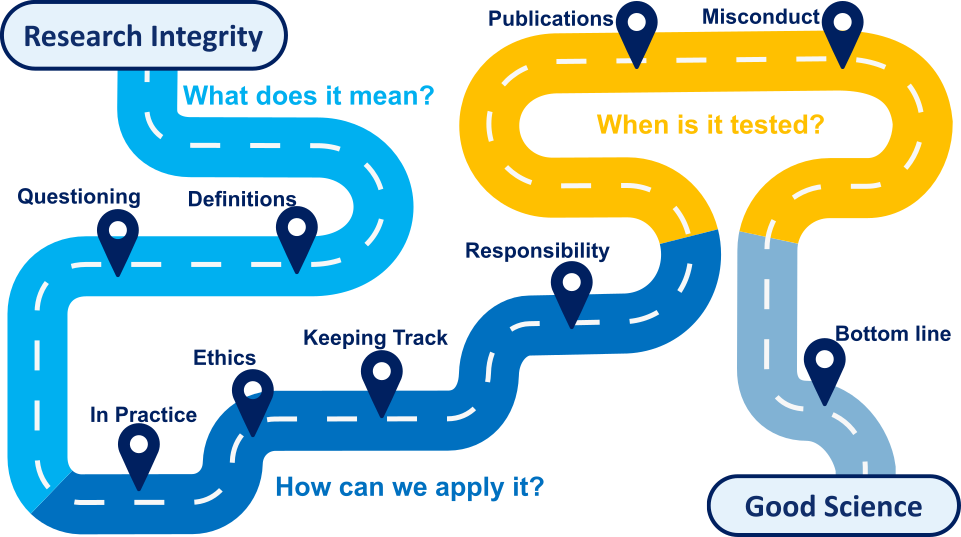 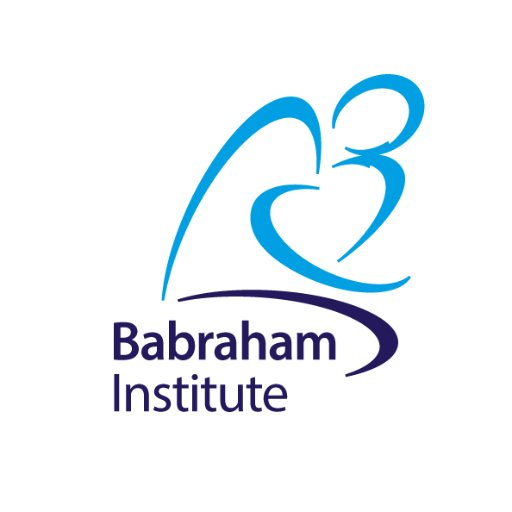 What is Research Integrity?
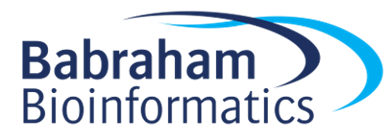 Research Integrity
a.k.a. Scientific Integrity
Scientific integrity (From Wikipedia):
Scientific integrity deals with ‘best practices’ or rules of professional practice of researchers. 

Organisation for Economic Co-operation and
Development (OECD) report, 2007 replication (or reproducibility) crisis and the fight against scientific misconduct.
Research Integrity
a.k.a. Scientific Integrity
The replication crisis - scientific studies are difficult or impossible to replicate or reproduce.
Psychology: 
Open Science Collaboration 
(100 papers from 2012) 
36% of the replications yielded significant findings vs 97% in the original studies.
Cancer Research: 
Reproducibility Project: Cancer Biology (53 papers from 2010 to 2012)
25% experiments could be reproduced.
Replication effect sizes were 85% smaller on average than the original findings.
https://osf.io/82fth/
https://www.sciencenews.org/article/cancer-biology-studies-research-replication-reproducibility
[Speaker Notes: Could add another example from a proper science!!
Piece in Nature recently (October 23) about ecology studies where could not be reproduced – differences in sample collection etc]
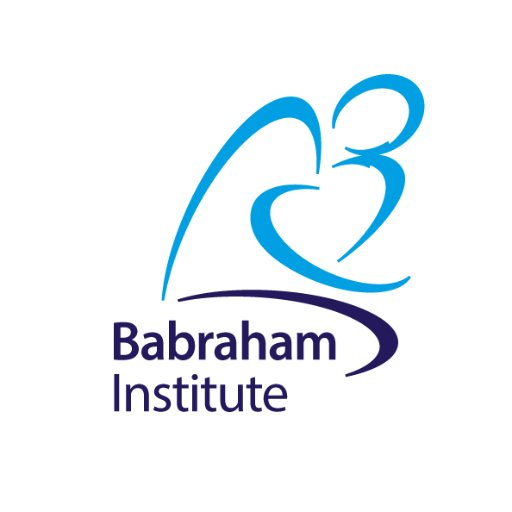 Which words are 
most important/synonymous with integrity?
Exercise
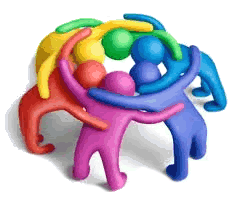 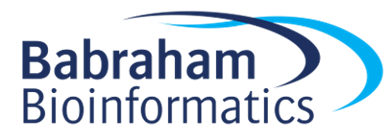 [Speaker Notes: Rank them/top 3 etc Jamboard https://jamboard.google.com/d/1XrAnPzF5ll-hB-FPeaW5AfwA22eWiJAS-pIMSearEWI/edit?usp=sharing 
or card sort Bioinfstore>Training>Research Integrity>Research Integrity Roles and Words card sorts.pdf]
Research Integrity
Many words
Responsibility
Honesty
Accountability
Fair
Objectivity
Respect
Rigor
Scientific integrity
Care
Reproducibility
Accurate
Openness
Transparency
Ethics
Cooperation
Reliability
Collegiality
Quality
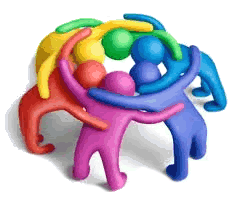 Research Integrity
More than words
Accountability
Accurate
Care
Collegiality
Cooperation
Ethics
Fair
Honesty
Objectivity
Openness
Quality
Reliability
Reproducibility
Respect
Responsibility
Rigor
Transparency
Scientific integrity
[Speaker Notes: We will keep the words on the slides, so you can reflect on which ones might be most pertinent at different stages. We sometimes suggest and highlight some, but its not definitive]
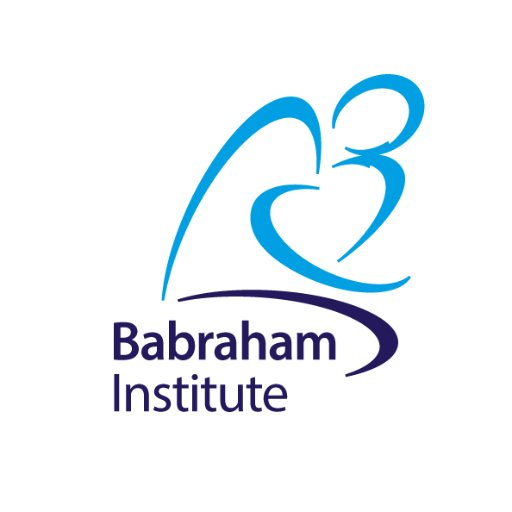 Research Integrity in practice
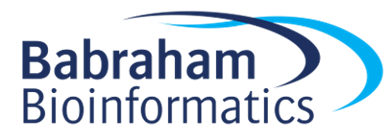 Research Integrity: In Practice
Accountability
Accurate
Care
Collegiality
Cooperation
Ethics
Fair
Honesty
Objectivity
Openness
Quality
Reliability
Reproducibility
Respect
Responsibility
Rigor
Transparency
Experimental Design
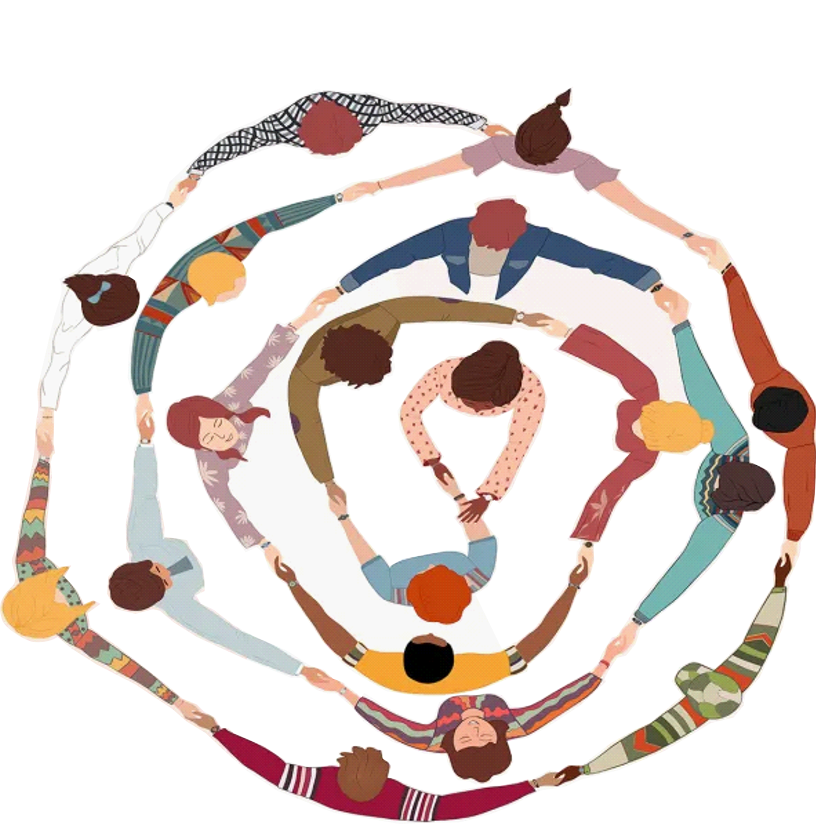 Data Analysis
Sample Size
Data Exploration
Credit: Getty Images/melitas
[Speaker Notes: To do this going to consider this experimental wheel 
Question  experiment  results
But it’s a bit more complicated than that!
And these sections where we essentially plan how to answer our question and look to see what our answer are really critical

However it’s also true that this still isn’t the full picture of what does on with our research
In science we do not work in isolation – part of a team, collaborate with others ect
Therefore at every stage of this wheel we also are incorporating these elements for successful research

So with this in mind lets take a closer look at these key sections and think about how research integrity comes into play]
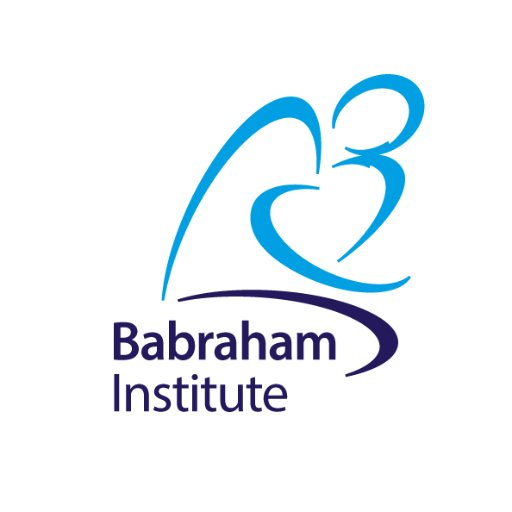 Research Integrity in practice
Experimental design
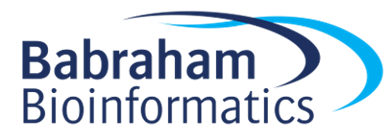 Accountability
Accurate
Care
Collegiality
Cooperation
Ethics
Fair
Honesty
Objectivity
Openness
Quality
Reliability
Reproducibility
Respect
Responsibility
Rigor
Transparency
A Practical Translation of the Question
Communicating Ideas
Types of Design
Avoiding Bias
[Speaker Notes: So experimental design is our first step 
And we’re not going through how to design an experiment here 
Rather going to highlight a couple of aspects of experimental design which are particularly key to the integrity of our experiments
And this comes down to what we need from our experimental design –i.e the goal
And how we accomplish this]
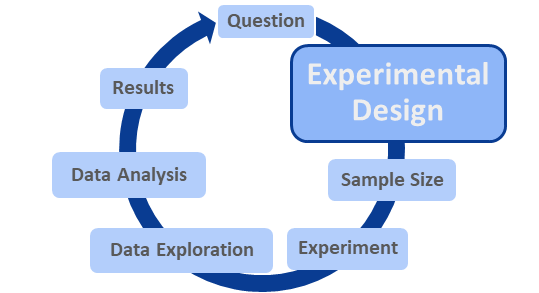 Clear Communication
Library
Accountability
Accurate
Care
Collegiality
Cooperation
Ethics
Fair
Honesty
Objectivity
Openness
Quality
Reliability
Reproducibility
Respect
Responsibility
Rigor
Transparency
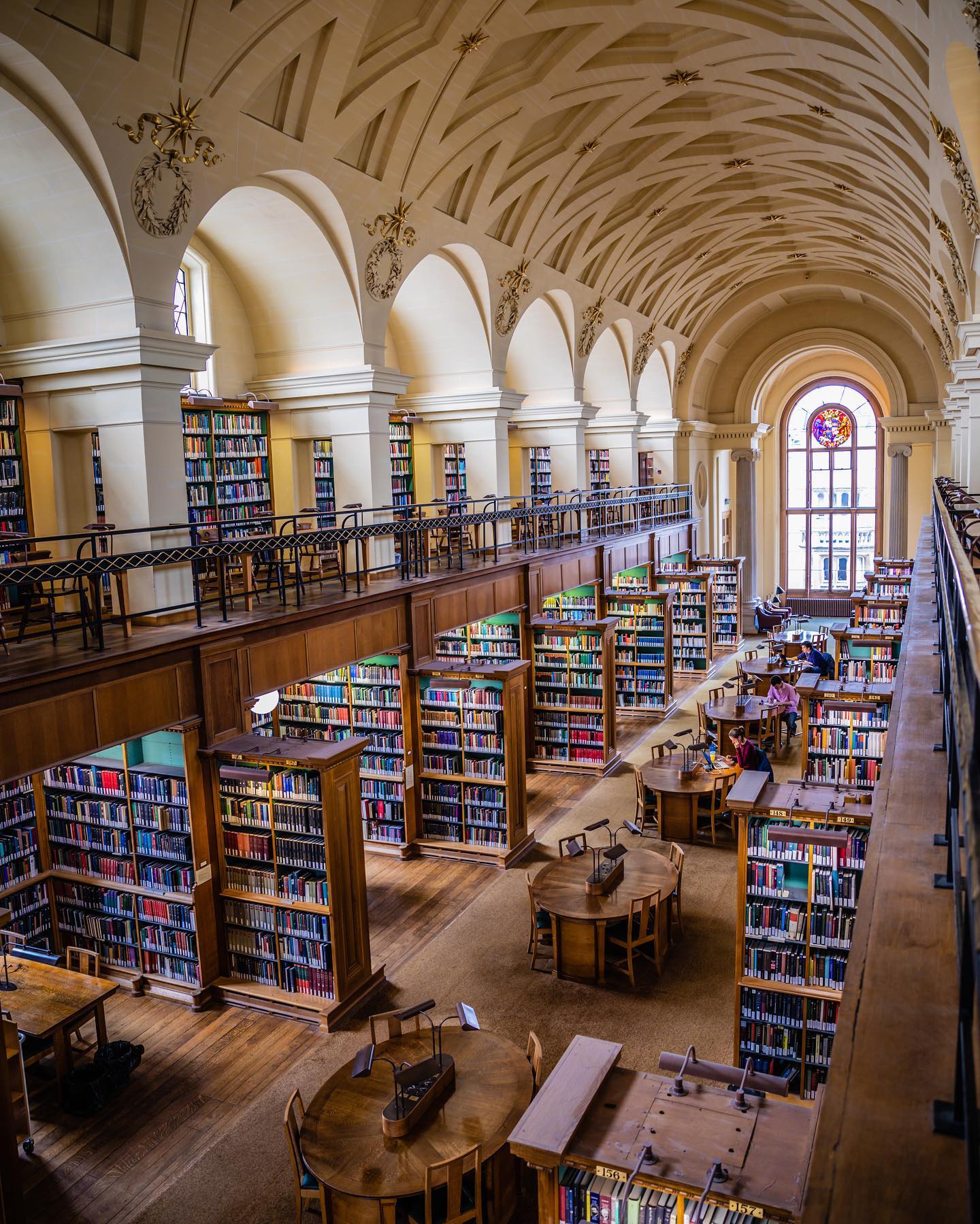 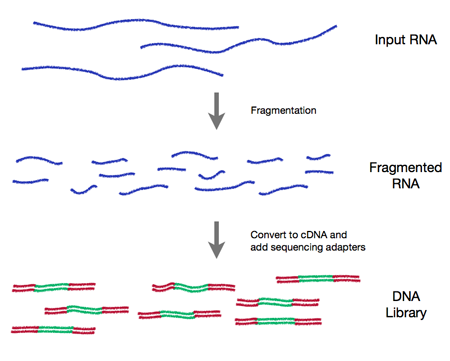 Library, Cambridge
RNA seq Library
[Speaker Notes: So to start with there is a very fundamental level of experimental design
And that is how we communicate what we are doing
Important for initial stages and when we come to report

Trickier than it sounds… example… What do you mean….
Gonville & Caius College library
All the RNA molecules present in one or a collection of cells

So could argue library meaning is clear as very different contexts]
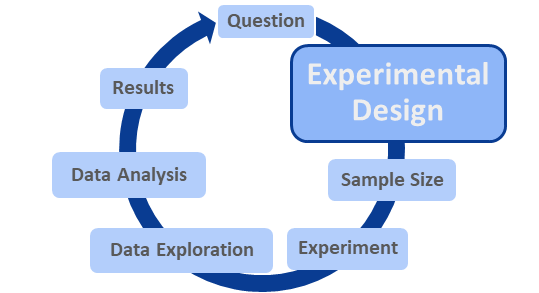 Clear Communication
Sample
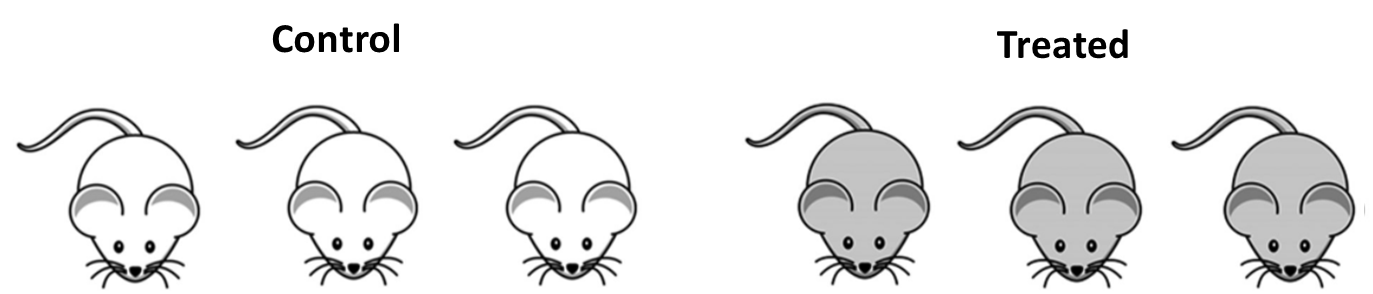 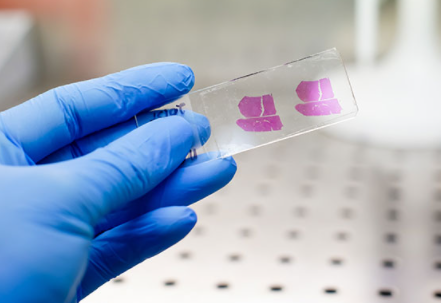 Accountability
Accurate
Care
Collegiality
Cooperation
Ethics
Fair
Honesty
Objectivity
Openness
Quality
Reliability
Reproducibility
Respect
Responsibility
Rigor
Transparency
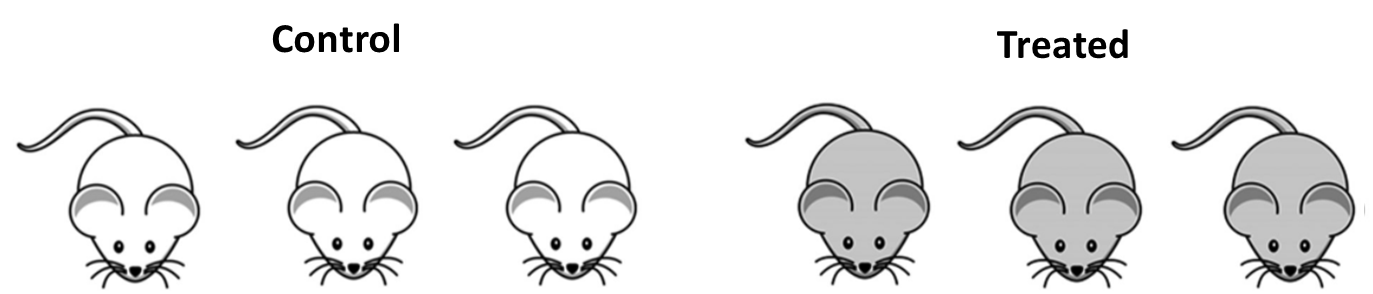 Sample of mice
Tissue Sample
Different words to describe the same data/graphs

Different traditions in different labs, areas of science
[Speaker Notes: …. So what about a word we might use in very similar context
Sample – what do you think I mean when I say sample

And it gets worse… 

So all about being mindful of how we are communicating so it is clear]
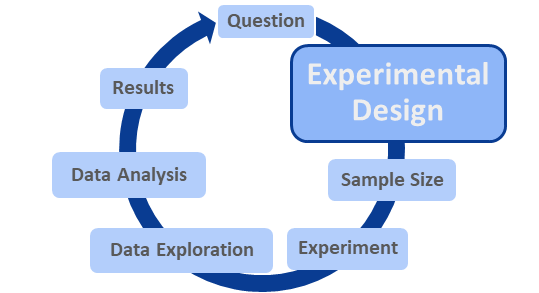 Appropriate Type of Design
Distinguish real differences from experimental artefacts…
…But experiments can be big and complicated
Seminal Wellcome Trust GWAS Study:
Accountability
Accurate
Care
Collegiality
Cooperation
Ethics
Fair
Honesty
Objectivity
Openness
Quality
Reliability
Reproducibility
Respect
Responsibility
Rigor
Transparency
14000 cases of 7 diseases & 3000 shared controls
Each processed at different sites and genotyped on distinct series of plates
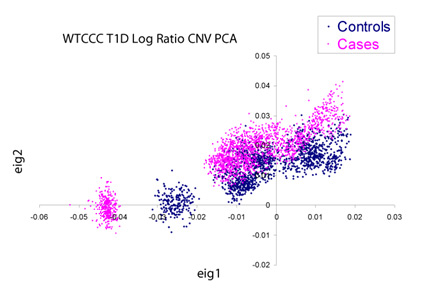 Condition 1
Condition 3 etc…
Condition 2
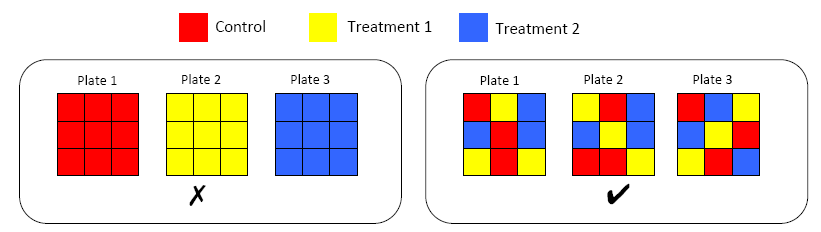 A
Good Design
B
Bad Design
Plate 1
Plate 2
Plate 3
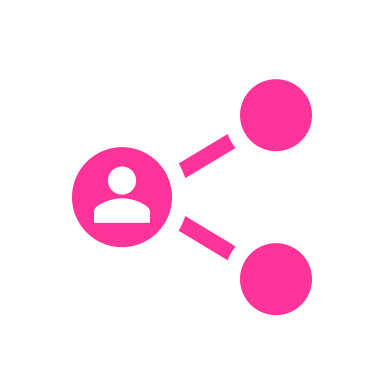 Differences between control and cases are confounded by plate
[Speaker Notes: So what else do we need to think about in designing our experiment
Well a fundamental element is what kind of design is appropriate
And what makes it appropriate
And what makes this particularly challenging…

Lets consider with an example Seminal Wellcome Trust GWAS Study 
So how they chose to design this experiment was like this – essentially they put one condition per plate

Question – do you think this is a good design – are there any potential issues

Answer – PCA plot – this allows us to visualise variance of samples (each of these dots) – and essentially what we should see is that the control and cases populations sit on top of one another 
The reason they don’t is because of plate-to-plate variation – a nuisance variable

So can we address this with design…. Another example]
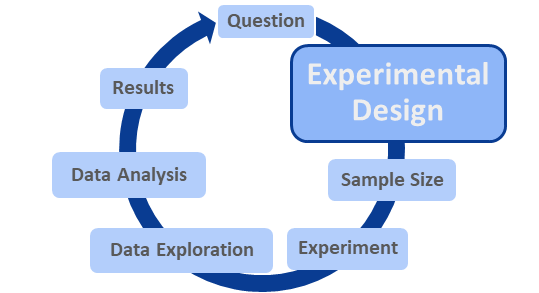 Appropriate Type of Design
Plate 1
Plate 2 etc…
GenADA multi-site collaborative study:
875 Alzheimers patients, 850 controls, 9 sites
Randomised Block Design
Accountability
Accurate
Care
Collegiality
Cooperation
Ethics
Fair
Honesty
Objectivity
Openness
Quality
Reliability
Reproducibility
Respect
Responsibility
Rigor
Transparency
Accountability
Accurate
Care
Collegiality
Cooperation
Ethics
Fair
Honesty
Objectivity
Openness
Quality
Reliability
Reproducibility
Respect
Responsibility
Rigor
Transparency
Still have differences between plates
Doesn’t confound the experiment
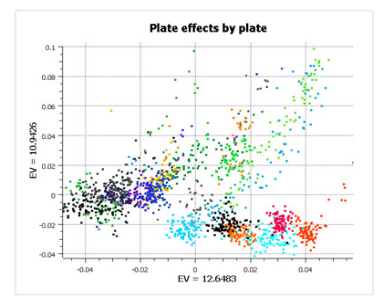 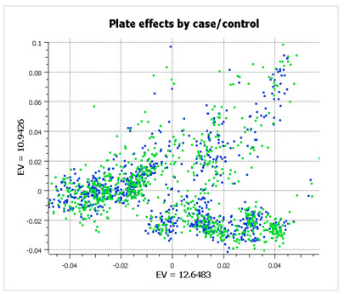 https://blog.goldenhelix.com/stop-ignoring-experimental-design-or-my-head-will-explode/
[Speaker Notes: Large genome-wide association study – multi-sites -> big confounding factors!
Designed the experiment so that cases and controls were present in equal proportions across the different plates 
 randomized block design across plates – equal representation

PC analysis showing that plating does cause separation of samples
Each colour is a plate and we see variability between samples
But because our controls/cases are spread across these – this doesn’t result in spread here

Point here is that need to consider our design carefully to prevent confounding issues which could impact on our experiment 
Can’t always avoid them but we can plan for them!]
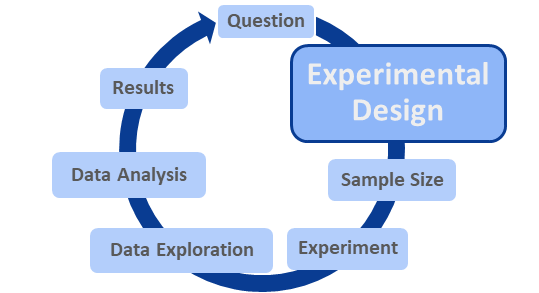 Avoiding Bias
Humans are not always good at remaining objective…
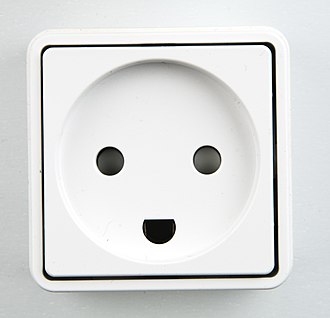 Accountability
Accurate
Care
Collegiality
Cooperation
Ethics
Fair
Honesty
Objectivity
Openness
Quality
Reliability
Reproducibility
Respect
Responsibility
Rigor
Transparency
Cognitive Bias = Pareidolia
Biases can also impact our experiments
[Speaker Notes: Now for possibly the hardest part of experimental design – avoiding bias
What makes it challenging - US

To illustrate this lets look at this picture
It’s a plug socket
But perhaps like me, you see a smiley face
And you get a little happy feeling 

If so that’s a type of bias! We look for meaning when there isn’t always one –and our brain can reward us for that

And these biases aren’t limited to plug sockets…]
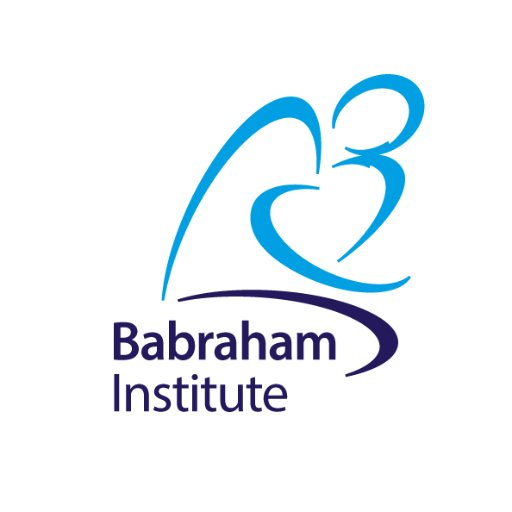 Confirmation bias
Exercise
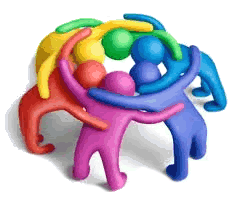 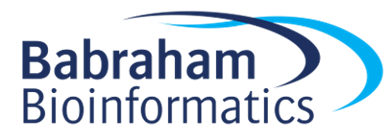 A Quick Exercise on Confirmation Bias and Hypothesis Testing
You will be presented with 3 numbers in a sequence.

You need to guess the rule that governs the sequence. 

You can suggest any 3 numbers you like, and we will tell you whether or not your sequence follows the rule.
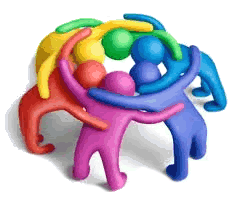 A Quick Exercise on Confirmation Bias and Hypothesis Testing
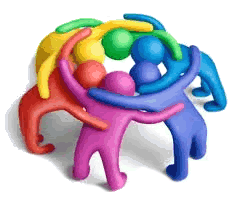 A Quick Exercise on Confirmation Bias and Hypothesis Testing
What’s the rule?
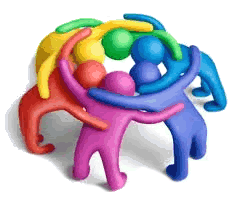 Confirmation bias
Objective facts
What confirms your beliefs
What you see
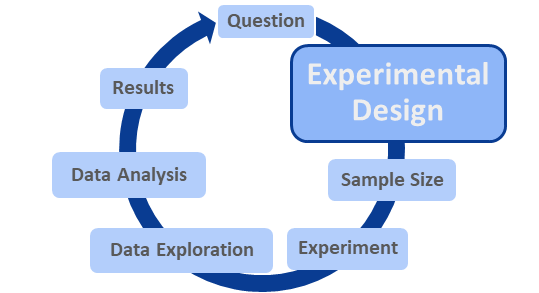 Experimenter Bias
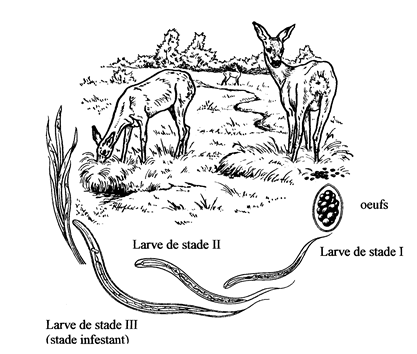 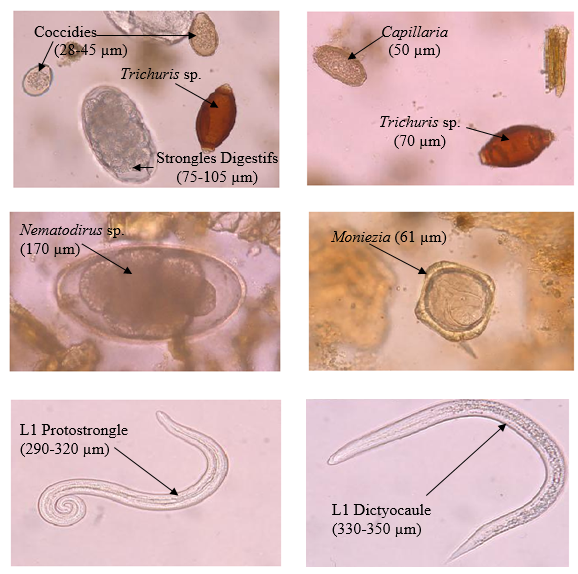 Accountability
Accurate
Care
Collegiality
Cooperation
Ethics
Fair
Honesty
Objectivity
Openness
Quality
Reliability
Reproducibility
Respect
Responsibility
Rigor
Transparency
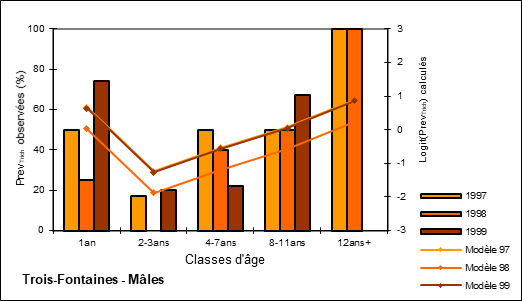 Scientists should be blind …  if they want to be objective!
Wetzer and Rieck, 1960
[Speaker Notes: Can see confirmation bias in the lab as experimenter bias
Example from Anne’s PhD
Had to count parasites in deer poo, had her own theories about how parasite load might vary across ages
Found herself looking more closely for parasites in samples were she expected there to be more!
Analogy to flow cytometry – tweaking gates 
My experience, tempting to tweak gates to fit expected difference – i.e. a drop in population

What can we do about it?
Anne swapped samples with a bench-mate so neither knew what to expect
Similarly could ask a lab-mate to assign our identities 
Either at start of experiment
Or when it comes to later steps/ analysis]
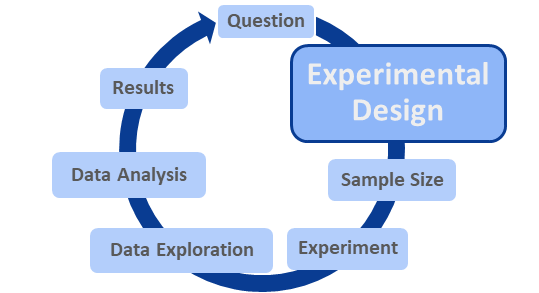 Blinding 
is important to avoid 
Confirmation bias
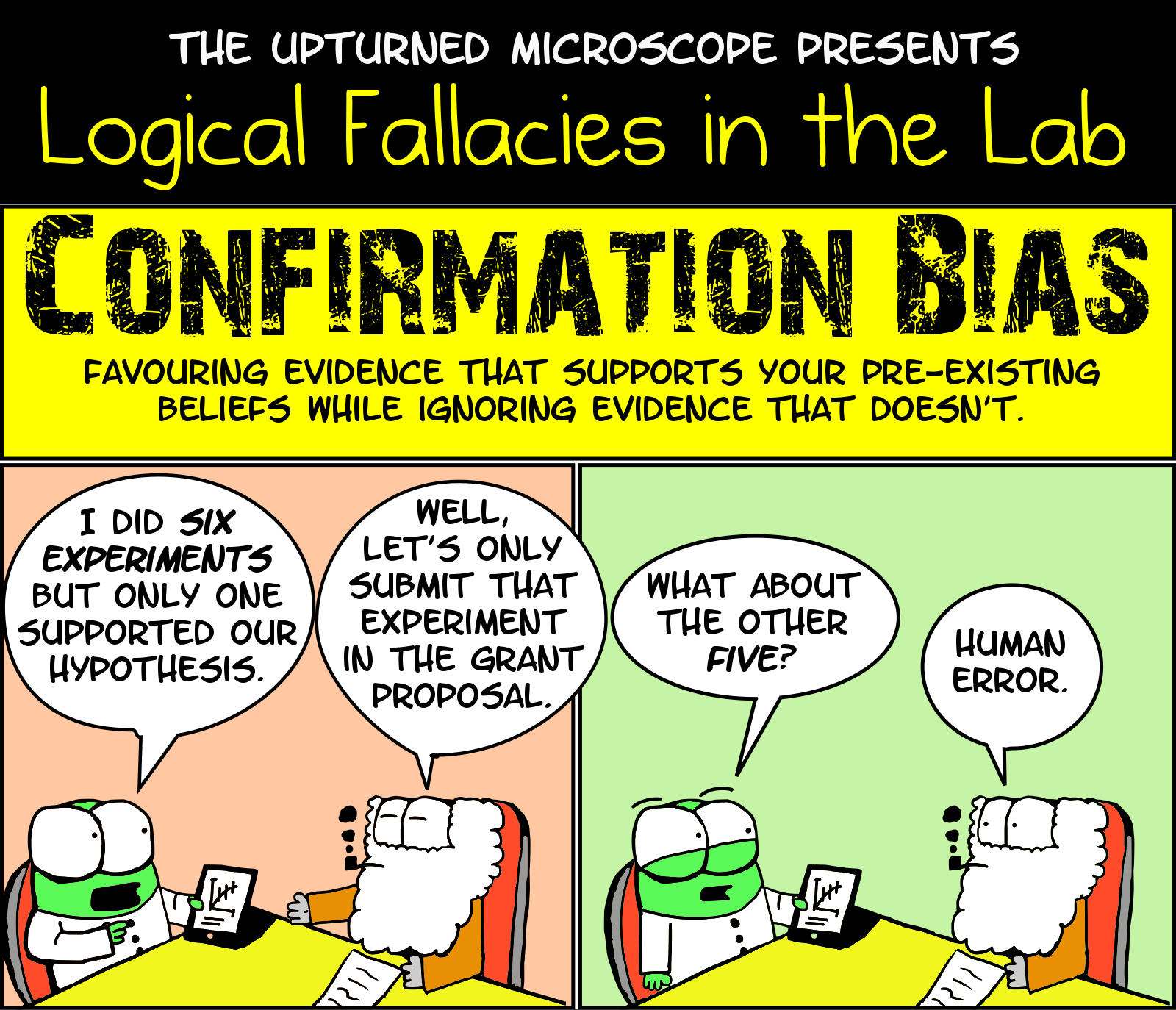 Accountability
Accurate
Care
Collegiality
Cooperation
Ethics
Fair
Honesty
Objectivity
Openness
Quality
Reliability
Reproducibility
Respect
Responsibility
Rigor
Transparency
[Speaker Notes: Important to be aware of, and to try to take steps to ensure our results are not influenced by confirmation bias]
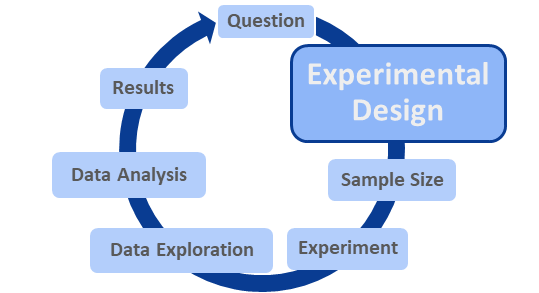 Selection Bias
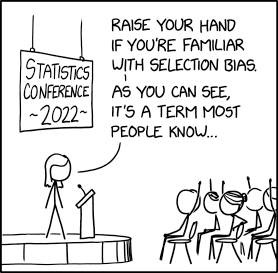 Accountability
Accurate
Care
Collegiality
Cooperation
Ethics
Fair
Honesty
Objectivity
Openness
Quality
Reliability
Reproducibility
Respect
Responsibility
Rigor
Transparency
Biases in our sample populations can impact on our conclusions too
[Speaker Notes: Our experimental/ sample populations also have the potential to introduce bias
Need to ensure we are using a sample population representative of the population intended to be analysed
If we don’t run the risk on introducing selection bias]
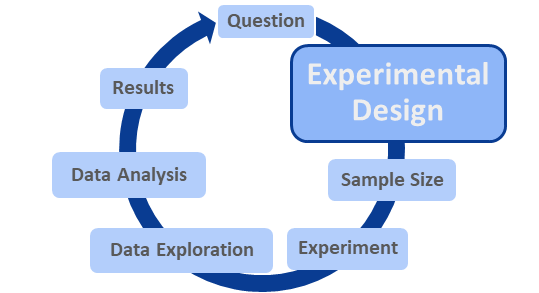 Randomisation
Control Group
Pooled starting group
Accountability
Accurate
Care
Collegiality
Cooperation
Ethics
Fair
Honesty
Objectivity
Openness
Quality
Reliability
Reproducibility
Respect
Responsibility
Rigor
Transparency
Random Allocation
Treatment Group
Each experimental unit has equal probability of receiving a treatment
Minimises Selection Bias
Reduces systematic differences between groups
[Speaker Notes: Combat selection bias using randomisation

Process used to ensure that each experimental unit has an equal probability of receiving a particular treatment.

Means that we aren’t preferencing our populations in any way 
Helps to reduce systematic differences in the characteristics of animals/humans]
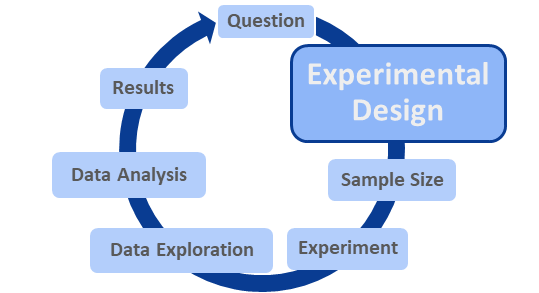 Random Allocation
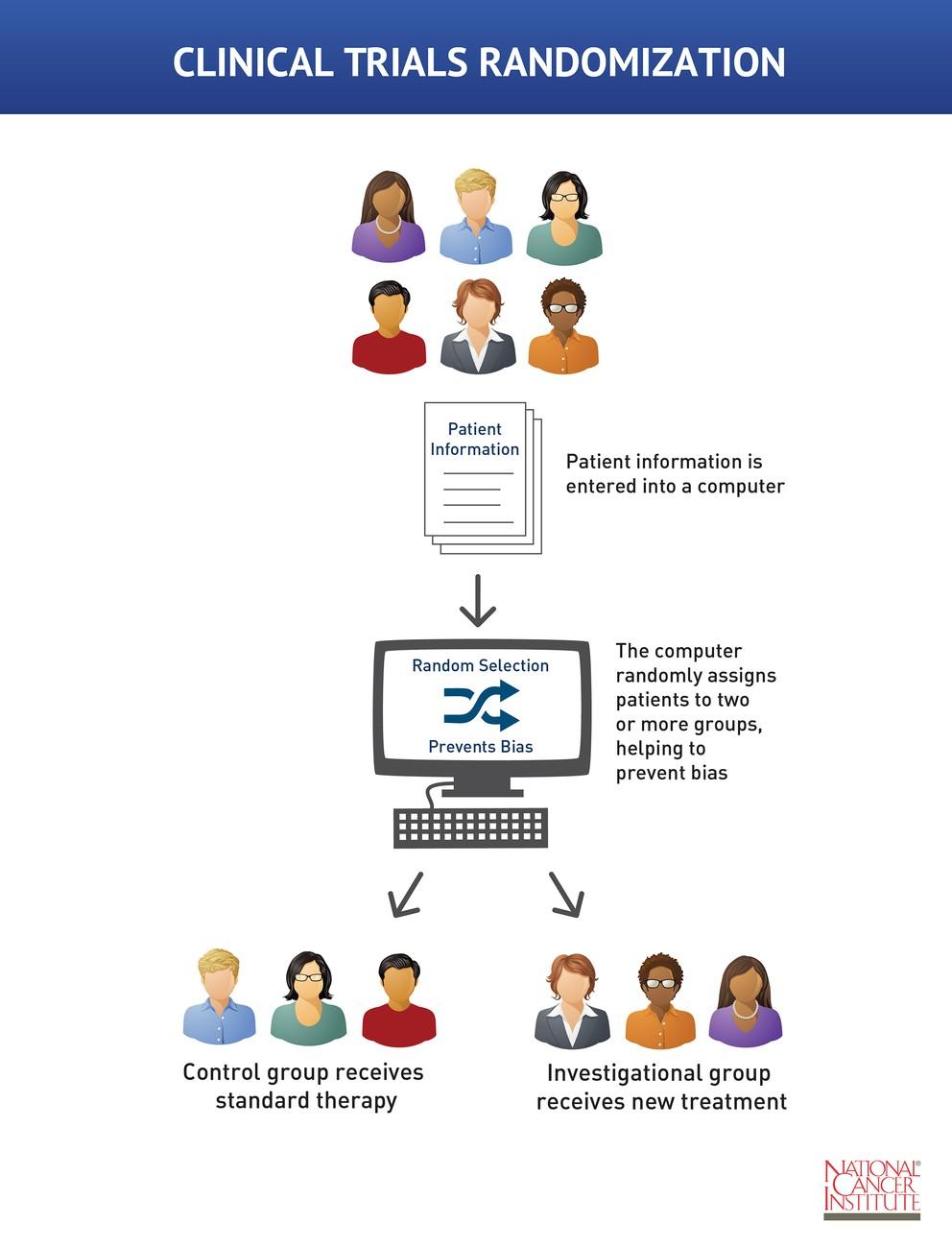 Accountability
Accurate
Care
Collegiality
Cooperation
Ethics
Fair
Honesty
Objectivity
Openness
Quality
Reliability
Reproducibility
Respect
Responsibility
Rigor
Transparency
[Speaker Notes: Most are probably familiar with this idea in context of clinical trials
Also often introduce blinding at this stage]
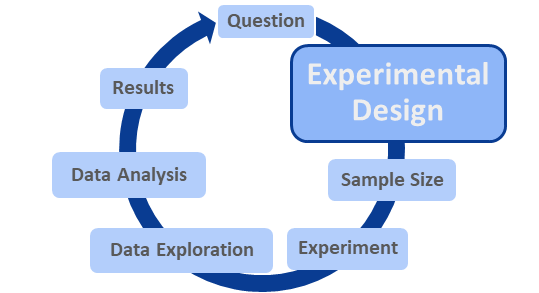 Random Allocation
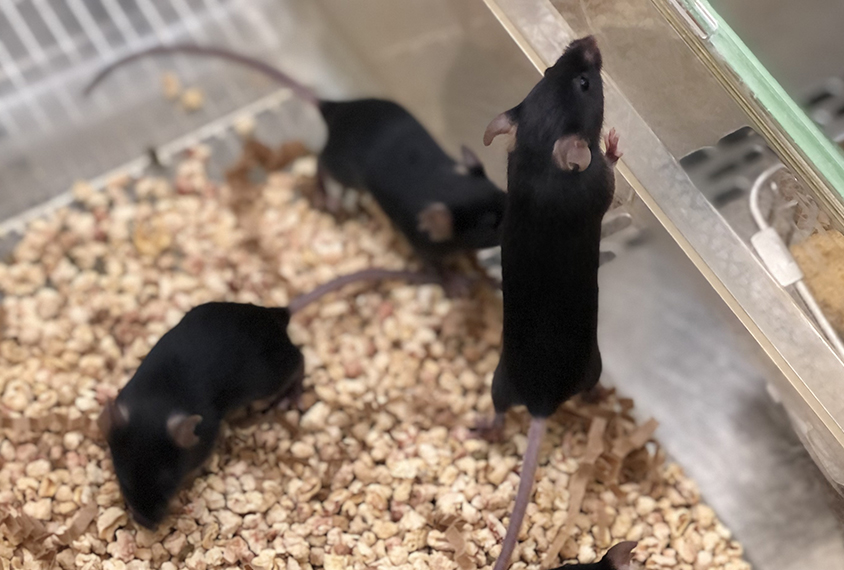 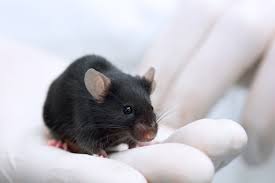 Accountability
Accurate
Care
Collegiality
Cooperation
Ethics
Fair
Honesty
Objectivity
Openness
Quality
Reliability
Reproducibility
Respect
Responsibility
Rigor
Transparency
Pick out a mouse at random, first 3 get the treatment
Is this random?
Does it have the potential to introduce bias?
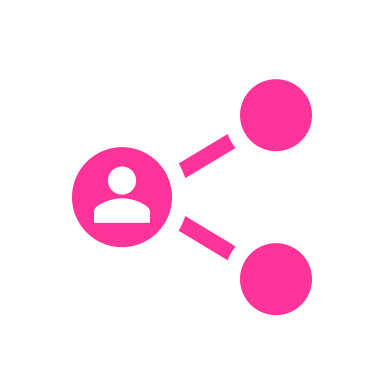 A
B
Not Biased
Biased
[Speaker Notes: Random allocation is also pertinent to other sample types e.g. mice
Important to think about what we mean by random
Consider this experimental design

There will be bias in how the mice are chosen
This is an example of something that feels random and can be an example of how the word random applies differently in science to everyday]
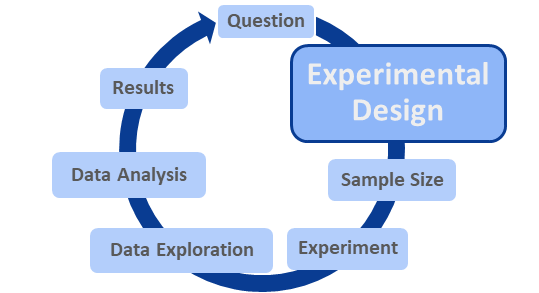 Randomisation More Broadly
Consider Nuisance Factors
Accountability
Accurate
Care
Collegiality
Cooperation
Ethics
Fair
Honesty
Objectivity
Openness
Quality
Reliability
Reproducibility
Respect
Responsibility
Rigor
Transparency
Random Allocation
Also consider randomisation throughout the experiment
https://eda.nc3rs.org.uk/experimental-design-allocation#randomisationstrategy
[Speaker Notes: Can also think about what might impact our experimental groups & factor this into randomisation
The cage environment varies = noise 
Ensure we distribute experimental groups across cages / litters
Randomised block design = similar to what we talked about before with the plates

Also try to think about randomisation beyond initial allocation
E.g. ideally animal cages should be in a random order on shelves
Do measurements of individuals in a random order etc. 

Some things won’t always be in our control but consider carefully what is to try and minimise sources of noise/ bias]
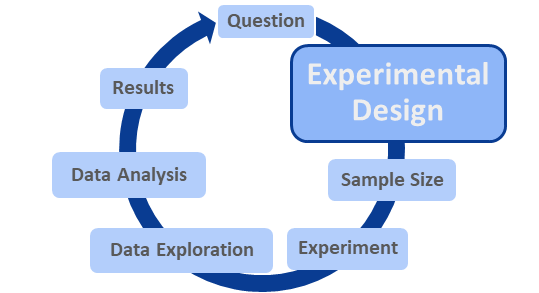 In a nutshell
Accountability
Accurate
Care
Collegiality
Cooperation
Ethics
Fair
Honesty
Objectivity
Openness
Quality
Reliability
Reproducibility
Respect
Responsibility
Rigor
Transparency
Good experimental design…

Translates the scientific question into lab work
Prevents subjectivity
Reduces effects of nuisance variables
…Is a fair way to do science
[Speaker Notes: Prevents subjectivity and reducing contaminating effects of nuisance variables 
Blinding and randomisation
Assuring objectivity, rigor and reproducibility


- It prevents subjective bias and helps reduce the contaminating effects of the remaining nuisance variables (unknown/uncontrollable, lurking). 
	- Subjective bias (a.k.a. confirmation bias): strong inclination of the mind based on personal opinion (e.g. expecting a difference in a direction)
	- Nuisance variables: random, unwanted variable (e.g. experimental variability)]
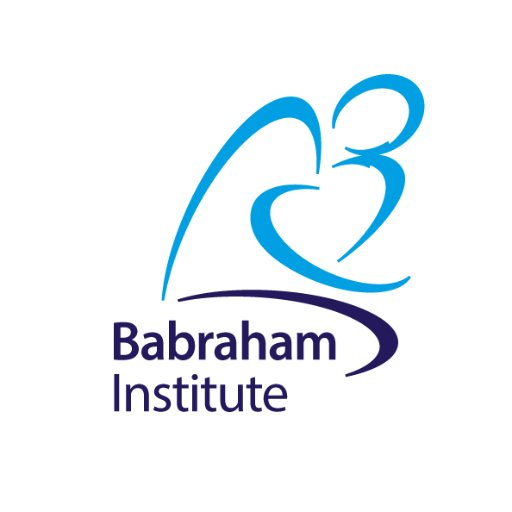 Research Integrity in practice
Sample size
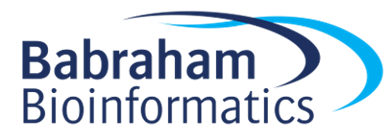 Accountability
Accurate
Care
Collegiality
Cooperation
Ethics
Fair
Honesty
Objectivity
Openness
Quality
Reliability
Reproducibility
Respect
Responsibility
Rigor
Transparency
The Right Size to be Confident in Our Results
Statistical Power
Replicates
[Speaker Notes: Sample size
This is somewhat tied to our experimental design

But what we’re focusing on here is that in our designed experiment we use a large enough population to confidently answer our questions 
This Breaks down too
Statistical power 
Replicates]
Statistical power: an analogy
Accountability
Accurate
Care
Collegiality
Cooperation
Ethics
Fair
Honesty
Objectivity
Openness
Quality
Reliability
Reproducibility
Respect
Responsibility
Rigor
Transparency
You send your child into the basement to find a tool.  The child comes back and says "it isn't there". What do you conclude?
In the house
In the lab
"If the tool really is in the basement, what are the chances that your child would have found it?”
“If there is a difference between 2 conditions, what are the chances that your experiment will pick it up (p<0.05)?”
How many mice do you look at? Sample size
How long did the child spend looking?
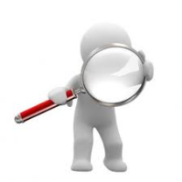 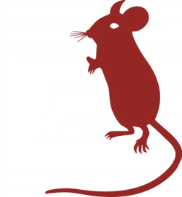 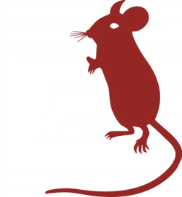 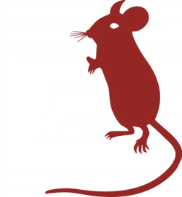 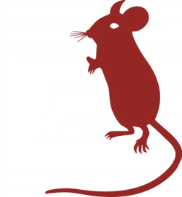 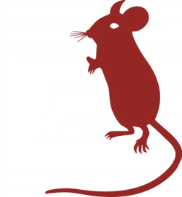 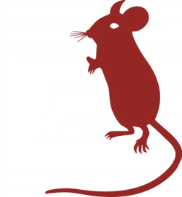 How big is the difference? The absolute effect
How big is the tool?
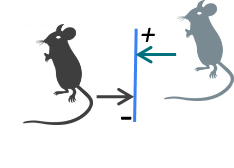 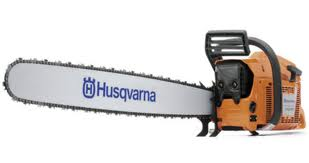 or
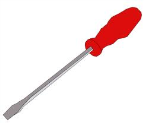 How messy the data are? Variability
How messy is the basement?
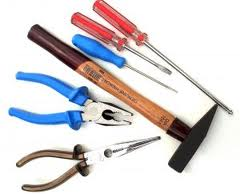 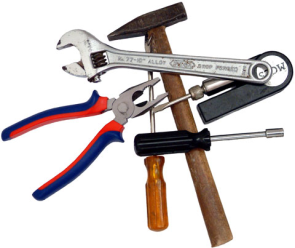 or
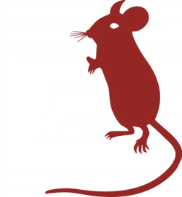 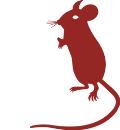 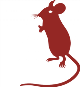 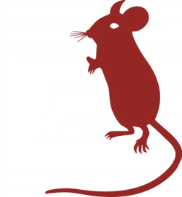 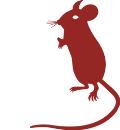 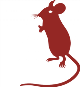 [Speaker Notes: So lets start then with statistical power and what I mean by that

Technical definition of Statistical Power = Ability of a test to reach significance when there is an effect
i.e. power = probability of detecting an effect that is really there
(Type I error is the probability of wrongly concluding an effect when non exists (5% of time… p value))

Understanding what this means, think about an analogy
You send your child into the basement to find a tool.  The child comes back and says "it isn't there". 
What do you conclude? Is the tool there or not? There is no way to be sure.

So power is whether we can trust what our child or what our experiment is telling us i.e. that this is no tool or there is no difference
So how do we know if we can trust this…]
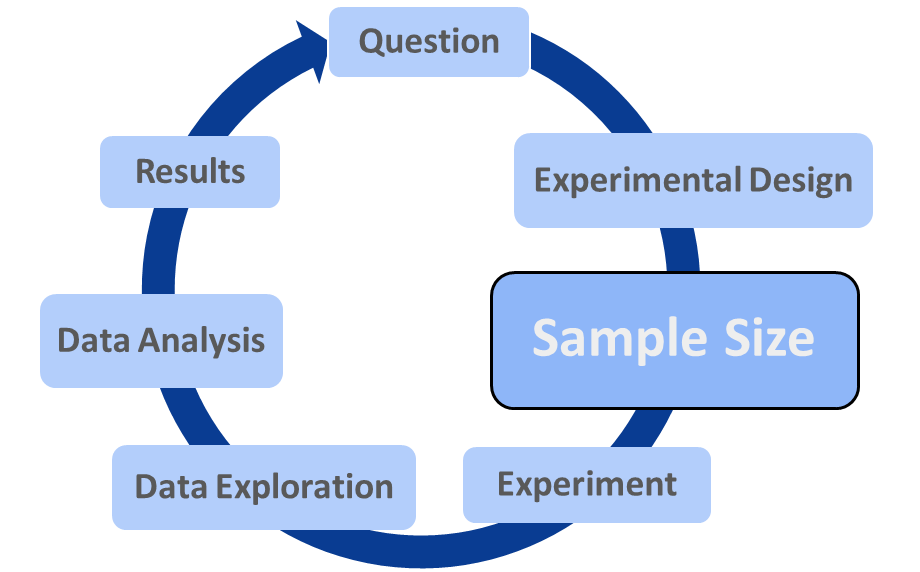 The Importance of Statistical Power
“If there is a difference between 2 conditions, what are the chances that your experiment will pick it up (p<0.05)?”
Accountability
Accurate
Care
Collegiality
Cooperation
Ethics
Fair
Honesty
Objectivity
Openness
Quality
Reliability
Reproducibility
Respect
Responsibility
Rigor
Transparency
Increase Sample size to increase Power
How many mice do you look at? Sample size
How big is the difference? The absolute effect
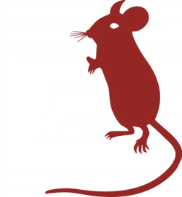 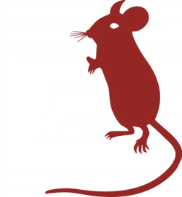 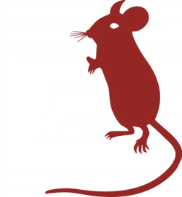 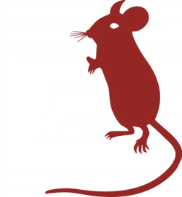 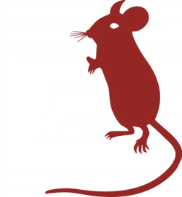 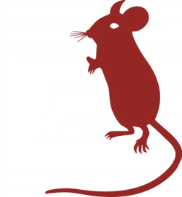 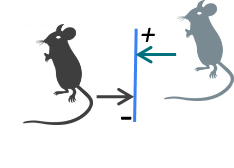 Little to no control
How messy the data are? Variability
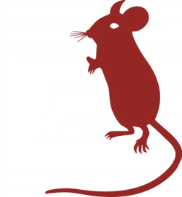 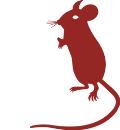 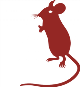 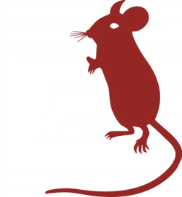 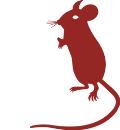 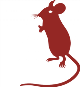 [Speaker Notes: So that is why power is so important
It lets us confidently know if we don’t see an effect that it’s a real answer

How to influence power
The difference and the variability  effect size
The sample size  our practical option

Power analysis determines what sample size will ensure a high probability that we correctly reject the Null Hypothesis that there is no difference between two groups]
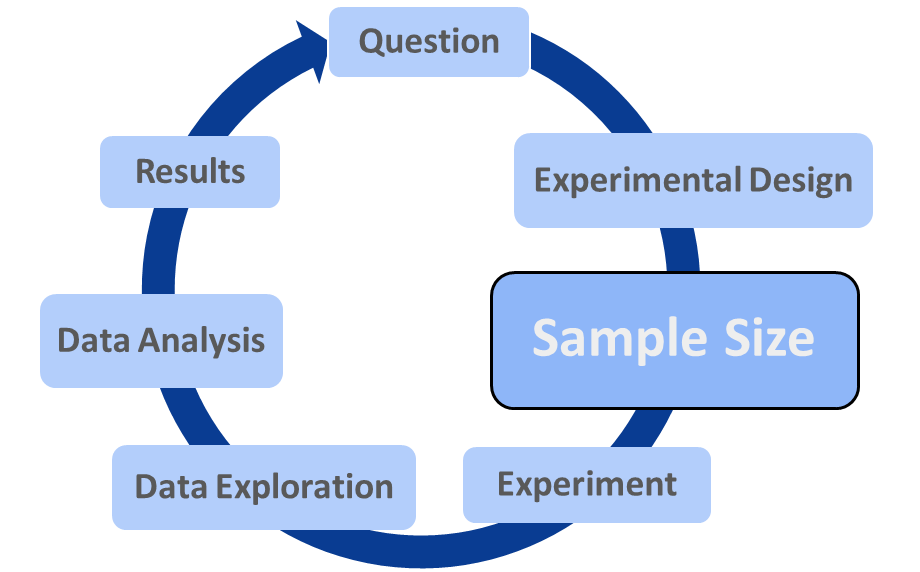 The Importance of Statistical Power
Low Powered Studies have a greater chance of failing to detect a real effect
Accountability
Accurate
Care
Collegiality
Cooperation
Ethics
Fair
Honesty
Objectivity
Openness
Quality
Reliability
Reproducibility
Respect
Responsibility
Rigor
Transparency
BUT that’s all probability…
So some underpowered studies will detect a real effect
Are these results trustworthy?
A
B
No
Yes
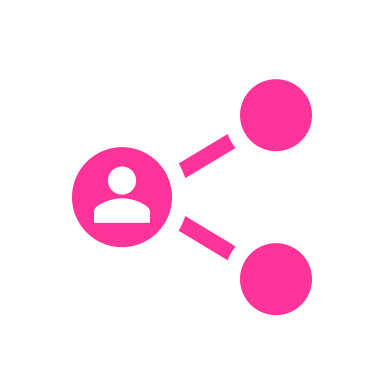 https://www.taconic.com/taconic-insights/quality/animal-research-sample-size-calculation.html
[Speaker Notes: So as power = probability of detecting an effect that is really there 
logically then if we are underpowered then we have a greater chance of not detecting an effect that is real

But that’s all probability, so there will be underpowered studies that do detect an effect 
Does this mean these conclusions are fine]
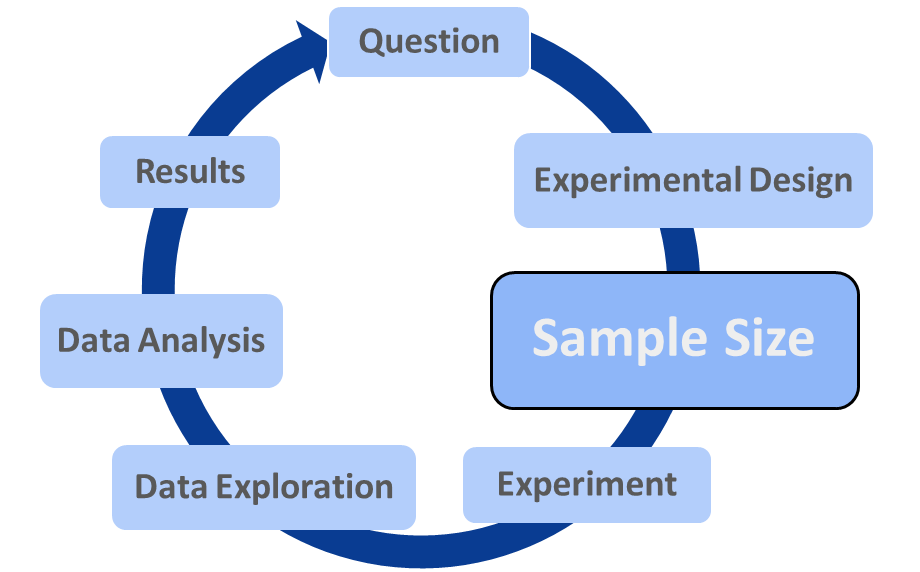 The Importance of Statistical Power
The Problem of the “Inflation Effect”…
Accountability
Accurate
Care
Collegiality
Cooperation
Ethics
Fair
Honesty
Objectivity
Openness
Quality
Reliability
Reproducibility
Respect
Responsibility
Rigor
Transparency
The TRUE effect size = 1
n=3
power = 0.157
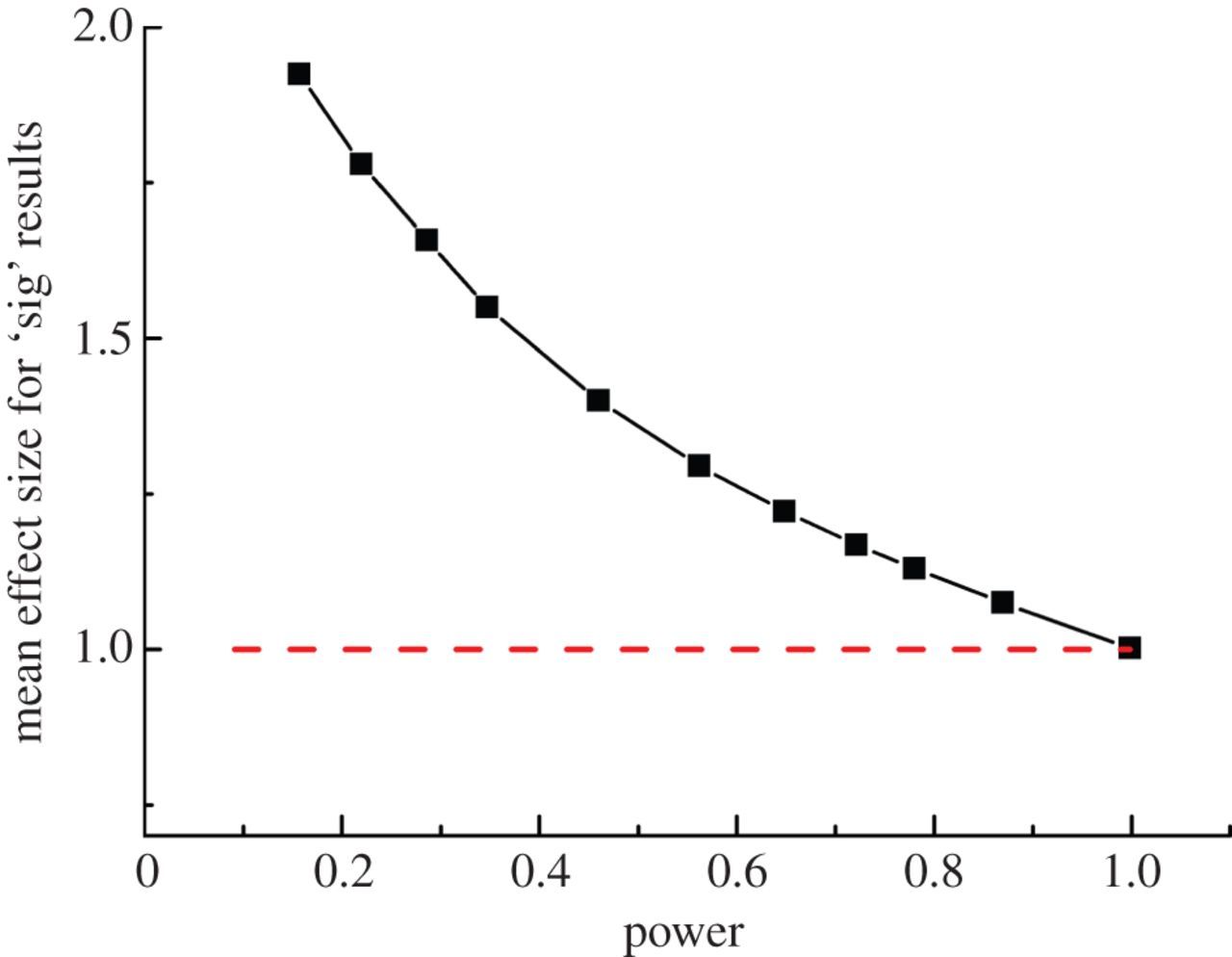 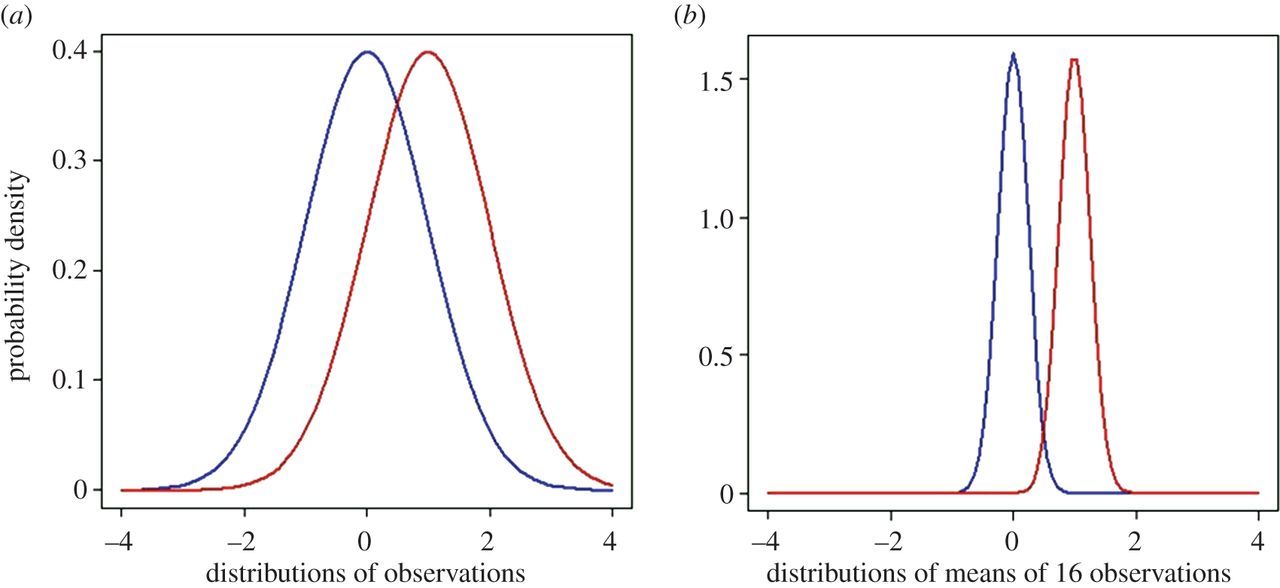 n=50
power = 0.999
https://royalsocietypublishing.org/doi/10.1098/rsos.140216
[Speaker Notes: Inflation effect: 
A significant result when underpowered, is more likely to come from samples that show an above average effect size

Example
2 populations that are different from one another – see distributions
Can then draw points from these distributions
The number of points drawn can be varied to give different sample sizes aka different power
Difference between populations assessed with a T-test
For each different sample size they ran simulation 100,000 times
Then selected those experiments that were statistically significant
Looked at the mean effect size predicted from these

with large sample size very high power predicted effect size = comparable to true
Small sample underpowered, predicted effect size = greater

Because at these lower sample sizes we’re reliant on experiments which include more extreme members of the population to reach a significant result
So risk = underpowered studies can over-estimate the actual effect size]
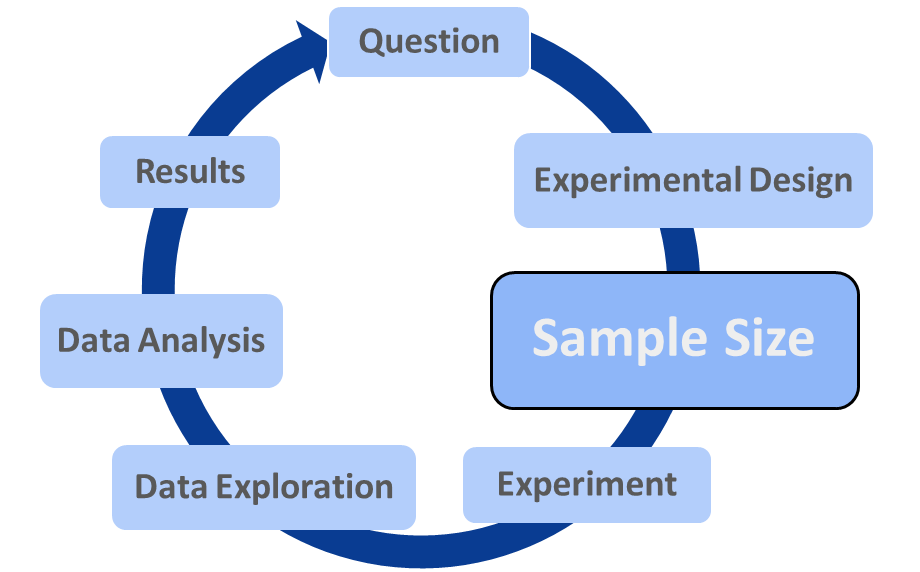 Defining Replicates
By the way: replicates = repeat = sample = library
Technical versus biological replicates
Accountability
Accurate
Care
Collegiality
Cooperation
Ethics
Fair
Honesty
Objectivity
Openness
Quality
Reliability
Reproducibility
Respect
Responsibility
Rigor
Transparency
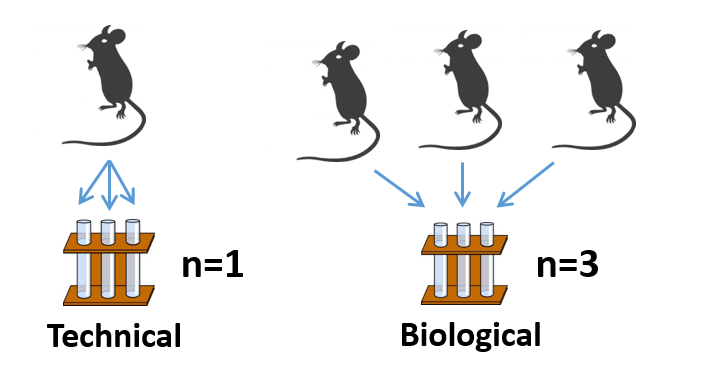 [Speaker Notes: What kind of replicates do we mean
Taken from a single source/individual
Taken from different sources/individuals
Technical replicates can inform on the reproducibility of an assay e.g. can be useful when proving a method
Don’t inform us on the random biological differences between individuals 
Key for us to put our results into wider context of population]
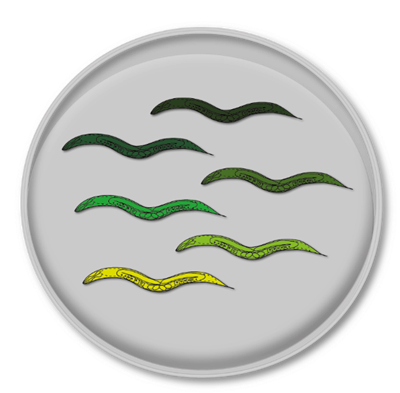 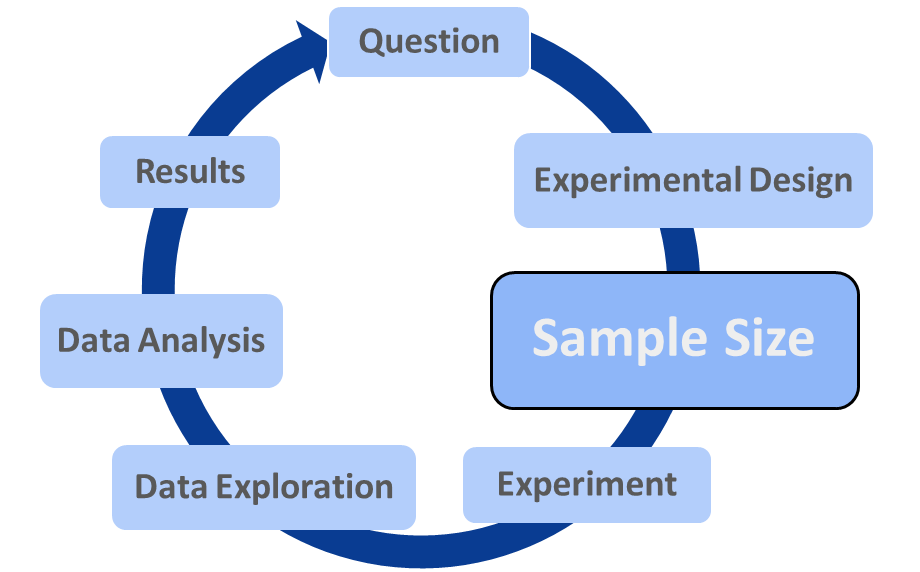 What is a Biological Replicate in Practice?
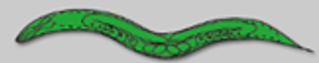 A
1 biological replicate:
1 mouse
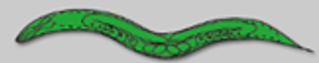 B
1 cage
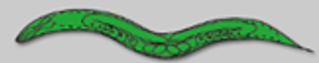 Accountability
Accurate
Care
Collegiality
Cooperation
Ethics
Fair
Honesty
Objectivity
Openness
Quality
Reliability
Reproducibility
Respect
Responsibility
Rigor
Transparency
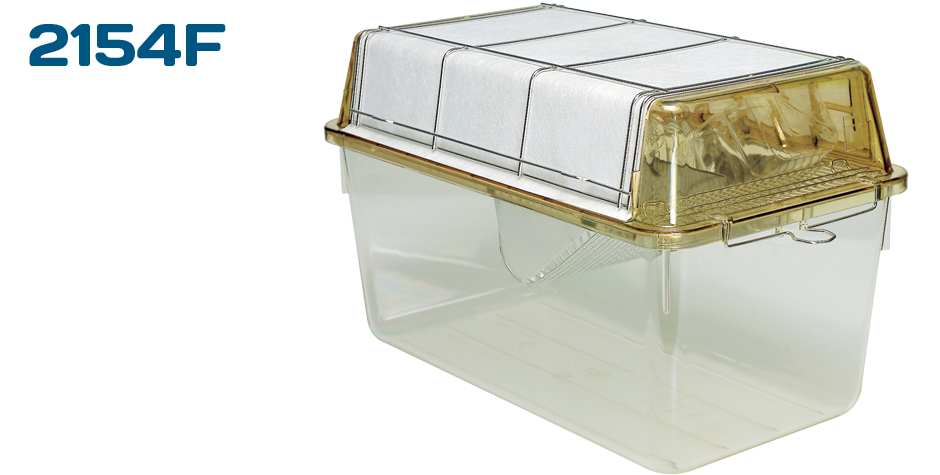 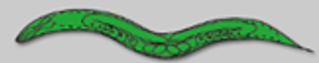 A
1 biological replicate:
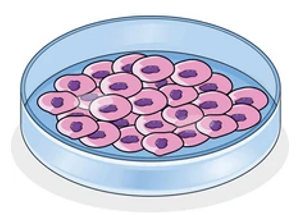 1 cell
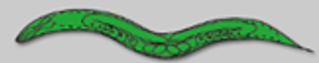 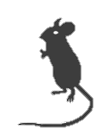 B
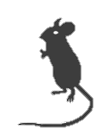 1 petri dish
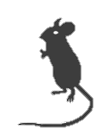 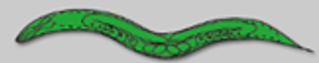 1 biological replicate:
A
1 worm
B
1 petri dish
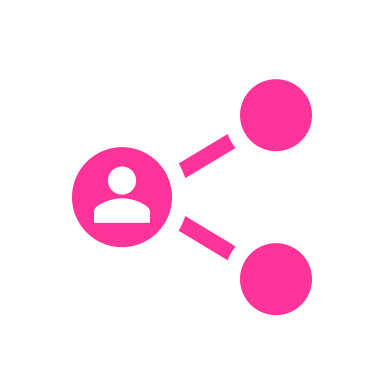 [Speaker Notes: How to then define a biological replicate (voting)
Mouse might be easy example – thinking about an individual
Different genetics, different environment
But then we have cells
Cells  same individual

Finally can have a bit more of a grey area
Worms… asexual reproduction = same genetics, 
and if on the same dish = same environment

The point is that it isn’t always clear cut, context is important and we need really to think about this]
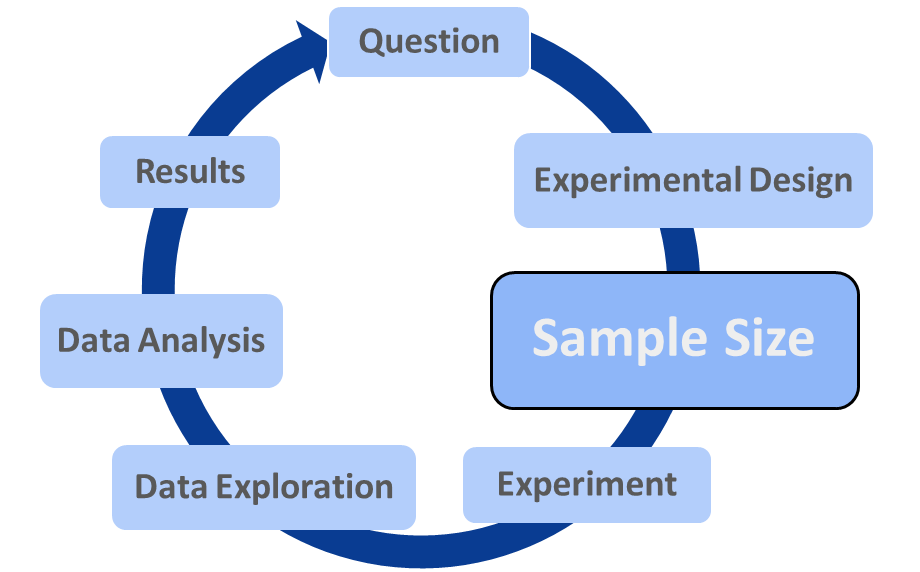 In a nutshell
Sample Size & Power are key to confident results
Accountability
Accurate
Care
Collegiality
Cooperation
Ethics
Fair
Honesty
Objectivity
Openness
Quality
Reliability
Reproducibility
Respect
Responsibility
Rigor
Transparency
Underpowered Studies are more likely to:
- Fail to detect real effects
- Overestimate the effect size of detected effects
More biological replicates increase our evidence
How Many? 
Formalise with power calculations….
[Speaker Notes: Overall because of the relationship between sample size and power
the bigger the sample, the more evidence we have to be confident about what our data tells us.

We can increase power by:
Increasing the number of biological replicates
But of course we need to be sensible about this (resources, ethics)

Power analysis determines what sample size will ensure a high probability that we correctly reject the Null Hypothesis that there is no difference between two groups]
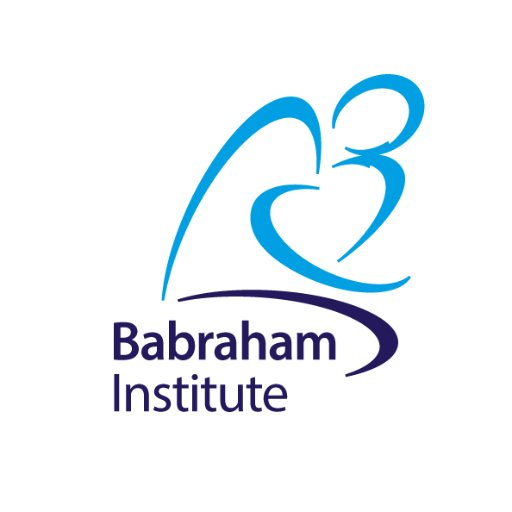 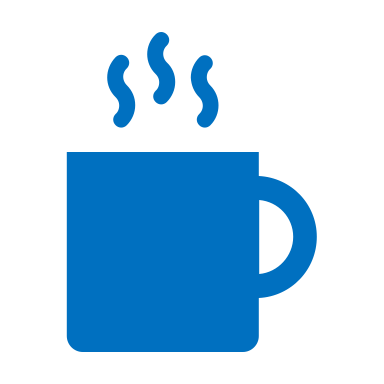 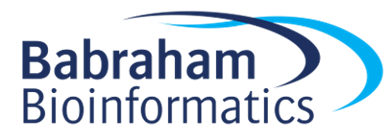 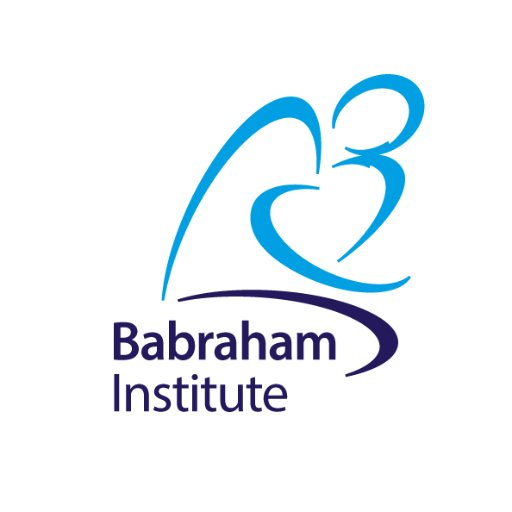 Research Integrity in practice
Data Exploration & Data Analysis
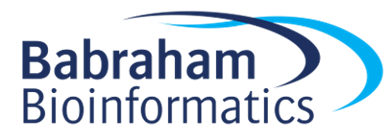 [Speaker Notes: Okay so now we’re beyond the planning we’ve done the experiment and we’ve got some data
What next – explore and analyse!]
Accountability
Accurate
Care
Collegiality
Cooperation
Ethics
Fair
Honesty
Objectivity
Openness
Quality
Reliability
Reproducibility
Respect
Responsibility
Rigor
Transparency
A Faithful and Informative View of Our Data
Understanding Our Data
Presenting Our Data Honestly
[Speaker Notes: So to start with data exploration – as we’re going to see a really critical step
So what do we want from this step
Information – we want to know what the experiment is actually telling us about the biology

So this is our chance to be informed by our data
Which means we know what's going on 
And can then determine how best we can communicate this to others (as ultimately want to disseminate this)]
Data Exploration
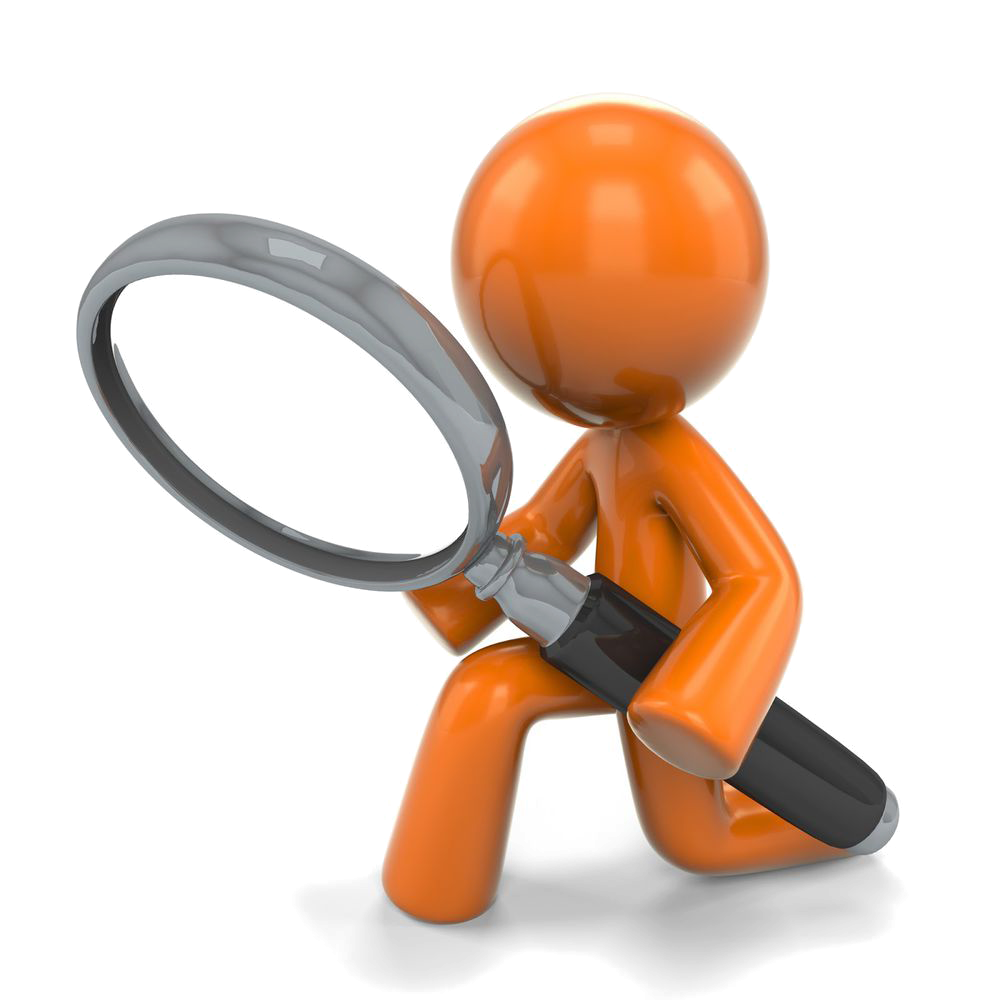 Accountability
Accurate
Care
Collegiality
Cooperation
Ethics
Fair
Honesty
Objectivity
Openness
Quality
Reliability
Reproducibility
Respect
Responsibility
Rigor
Transparency
Understanding Our Data:
- The Biology
- The Quality
Builds Our Understanding and Confidence
[Speaker Notes: So we want to know what’s going on with our data – what does this come down to

Understanding the biology
A good understanding of the patterns and reality the data is telling us
See what the 
Helps us build an honest story & informs us on how best to present

Understanding the Quality
This is also the time to do any sanity and quality control check
Want to know if there are any issues or limitations with the dataset 
Sensible things we can check for – outliers, validating conditions ect.
If there are problems far better to know sooner
And overall doing this builds our confidence in the quality of our results and hence the interesting biology we’ve found

So  overall what we want at this stage is a thorough picture]
Data Exploration: Understanding Our Data
Accountability
Accurate
Care
Collegiality
Cooperation
Ethics
Fair
Honesty
Objectivity
Openness
Quality
Reliability
Reproducibility
Respect
Responsibility
Rigor
Transparency
Often we summarise our data to key values
Can be really useful…
…And also really not!
[Speaker Notes: But often we summarise our data to key metrics
Descriptive /summary statistics which give us more of a broad overview of the general trends/ behaviours in our datasets

Can be really useful as more and more we have ever larger datasets and these values can be a way to get key points across concisely

But it can also cause us problems if we’re not careful about it]
Data Exploration: Anscombe’s Quartet
Accountability
Accurate
Care
Collegiality
Cooperation
Ethics
Fair
Honesty
Objectivity
Openness
Quality
Reliability
Reproducibility
Respect
Responsibility
Rigor
Transparency
“A computer should make both calculations and graphs"
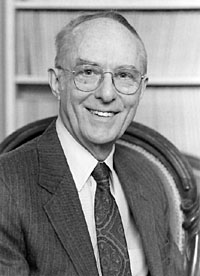 4 datasets
Each consisting of X and Y variable
Francis Anscombe
All 4 datasets have the same summary statistics...
[Speaker Notes: And this is best illustrated by turning to the Statistician Francis Anscombe who grappled with this issue back in the 70’s 
Favoured the visualisation and graphing of data alongside summaries

To illustrate his concerns he generated 4 datasets 
Each consisting of X & Y variable 
With some interesting behaviour…. Their descriptive statistics all look the same!]
Data Exploration: Anscombe’s Quartet
Accountability
Accurate
Care
Collegiality
Cooperation
Ethics
Fair
Honesty
Objectivity
Openness
Quality
Reliability
Reproducibility
Respect
Responsibility
Rigor
Transparency
The average and spread of the conditions appears the same
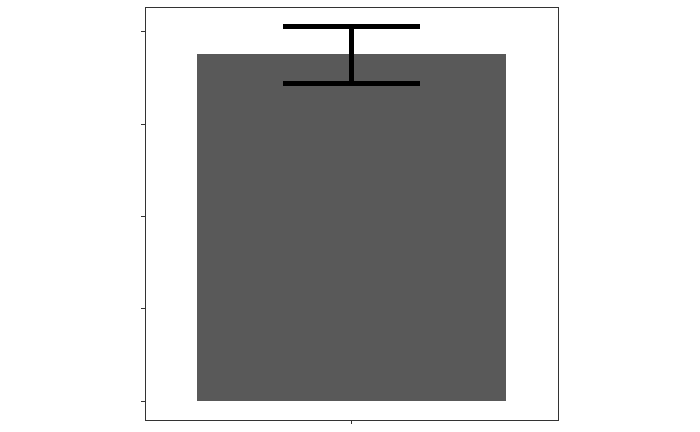 The relationship between X & Y can be described the same
[Speaker Notes: When we look at the X & Y variables in each dataset 
Can see that to quite a few decimal places the average & spread looks the same
So the mean/standard dev/standard error the mean for all the X groups looks the same 
And also all the Y groups

Same too when we think about describing the possible relationship between X&Y
So can do this with things like a line of best fit and how well the variables are correlated 
Again the descriptive statistics here are the same for all 4 datasets

So our expectation just looking at these summaries for these datasets is that they be all really similar right?

Well lets take a more visual look….]
Data Exploration: Anscombe’s Quartet
Accountability
Accurate
Care
Collegiality
Cooperation
Ethics
Fair
Honesty
Objectivity
Openness
Quality
Reliability
Reproducibility
Respect
Responsibility
Rigor
Transparency
How does the data behave within the groups?
We’re still not getting a complete view of the data
What about the relationship between X & Y?
[Speaker Notes: Could view this as a simple bar-chart here
All look very similar
Problem with this is it’s not really giving us more than the summary stats – just visualising them

Lets get a bit more granular - A very different story!
Different types of distributions between the y groups – different spreads & behaviour
For the X variable, first 3 look identical – might be concerning if this was real data!
Also can see in a few groups the influence of outliers in defining the “average” 
Particularly clear for X4

So maybe there’s a bit more going on, but still can look at this more closely….]
Data Exploration: Anscombe’s Quartet
Accountability
Accurate
Care
Collegiality
Cooperation
Ethics
Fair
Honesty
Objectivity
Openness
Quality
Reliability
Reproducibility
Respect
Responsibility
Rigor
Transparency
What about the relationship between X & Y?
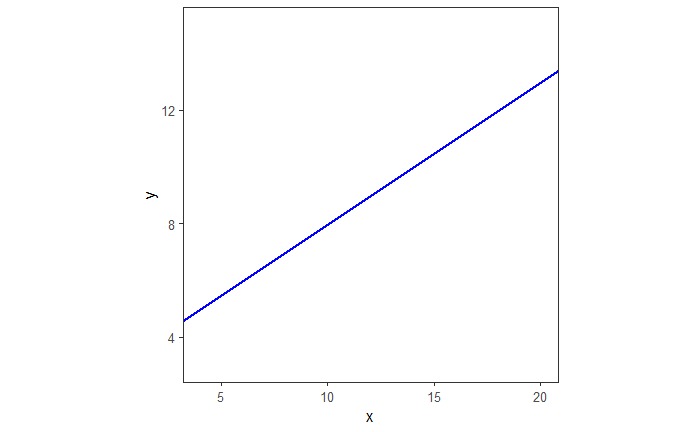 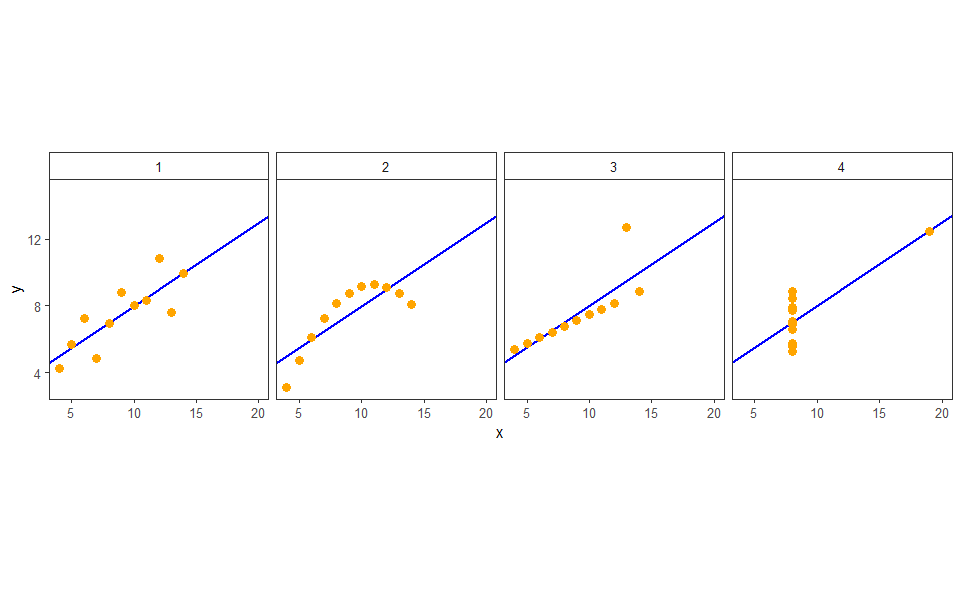 [Speaker Notes: So again remember the descriptive statistics for this relationship was very similar
Essentially could all be described by this correlation and this line 
This line looks like this – still not very informative

Lets look at the data points again
Again despite it being possible to describe all the data in the same way, when plotted they don’t look all that similar

Dataset 1 = linear relationship – probably what we’d expect when we see these stats
Dataset 2 = relationship but not linear – therefore the stat’s we’ve used aren’t really appropriate
Dataset 3 = linear relationship but heavily offset by one outlier – could be modelled better again
Dataset 4 = No relationship but one extreme outlier is enough to suggest that there is one!]
Can You Predict The Data Structure?
Accountability
Accurate
Care
Collegiality
Cooperation
Ethics
Fair
Honesty
Objectivity
Openness
Quality
Reliability
Reproducibility
Respect
Responsibility
Rigor
Transparency
We already know what the data will look like…
A
C
Unstructured
Line
B
D
I Don’t Know…
A Dinosaur!
Circle
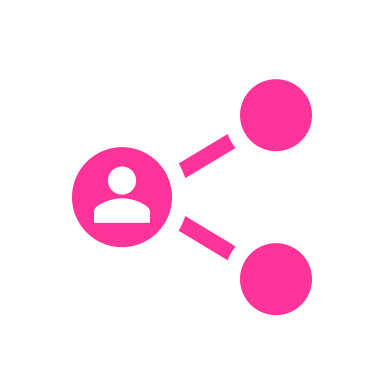 [Speaker Notes: So overall from that hopefully we can see that summarising our data can be misleading
But equally in my time as a researcher I encountered the phrase “We already know what the data will look like…”
Lets put that to the test
What do you think]
The Datasaurus Dozen
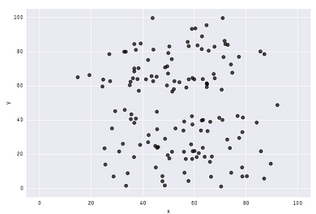 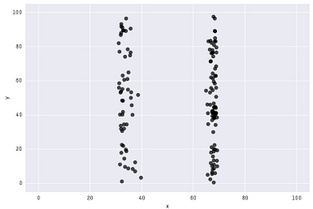 A
C
B
D
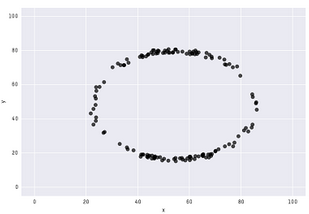 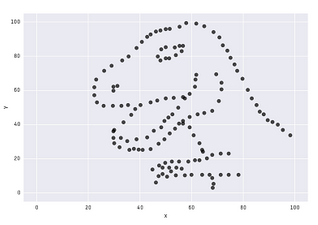 And More!
https://www.research.autodesk.com/publications/same-stats-different-graphs/
[Speaker Notes: Comes from a group inspired by Ancombe’s Quartet & Albert Cairo’s “Datasaurus” 
All 13 described by the same summary statistics]
Data Exploration: Seeing is Believing!
Accountability
Accurate
Care
Collegiality
Cooperation
Ethics
Fair
Honesty
Objectivity
Openness
Quality
Reliability
Reproducibility
Respect
Responsibility
Rigor
Transparency
Beware of statistical or graphical summaries…
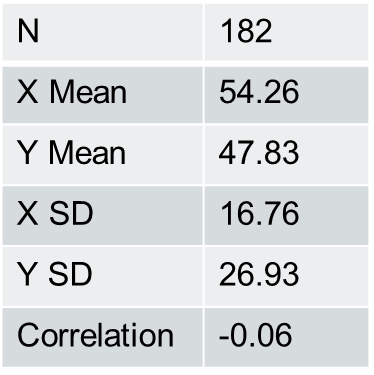 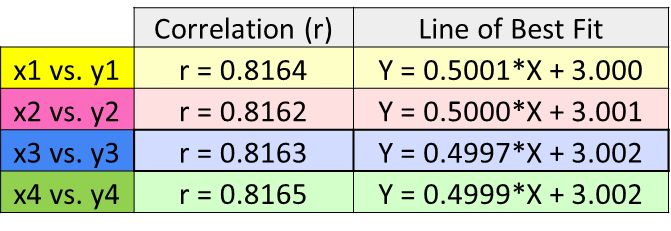 …without proper exploration & visualisation!
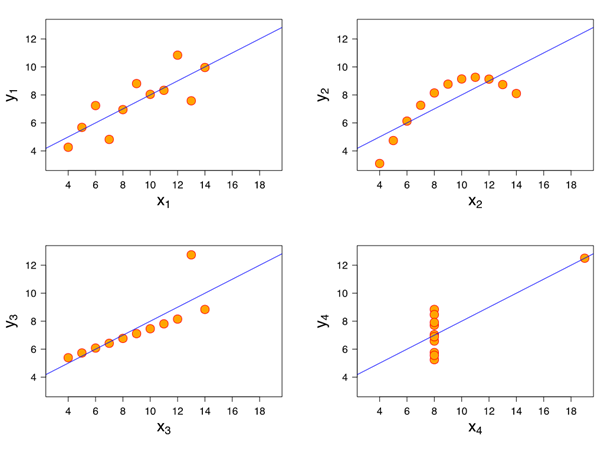 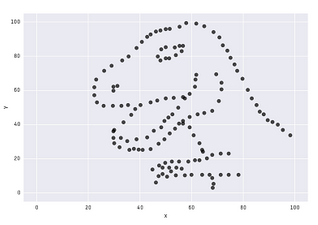 [Speaker Notes: So overall then 
While these statistics and summary views can be very useful
This is only true when they reflect the real message of our data

And one of the best ways we can do that is by visualising and exploring our data in appropriate way]
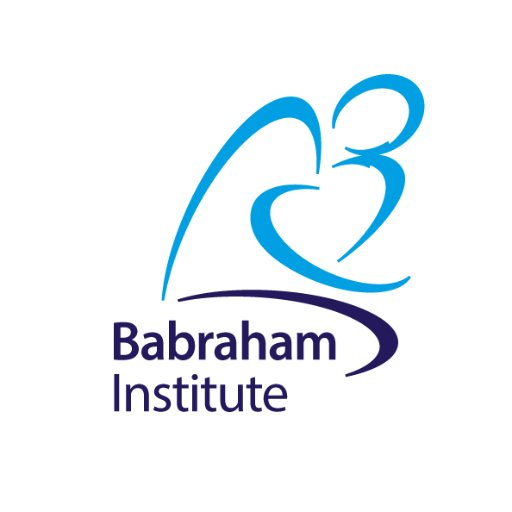 Data Exploration
Exercise
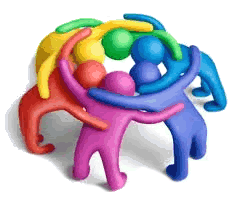 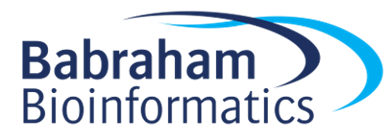 [Speaker Notes: Which nicely brings us onto doing just that!
So now its over to you to do some of your own data exploration
Going to work on two datasets – look and create different representations and discuss our opinions 
The aim of this is to get an informed view of the data]
What do you think of this graph?
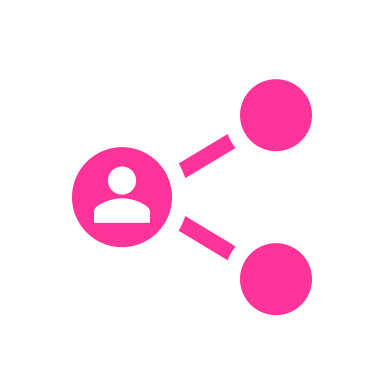 Values from 3 conditions from one experiment
[Speaker Notes: So to start us of 
Lets first look at a graph of the data we’ll look at in dataset 1

What do we think of this graph, do you think it’s a informative representation of the dataset?
Is it a good graph for us to explore this dataset?
(summary=mean, sample size, distribution, outliers, error bars)]
Representing Dataset 1: 
Create the most informative graph
Make sure you are looking at Dataset 1
https://tinyurl.com/RIdataExp
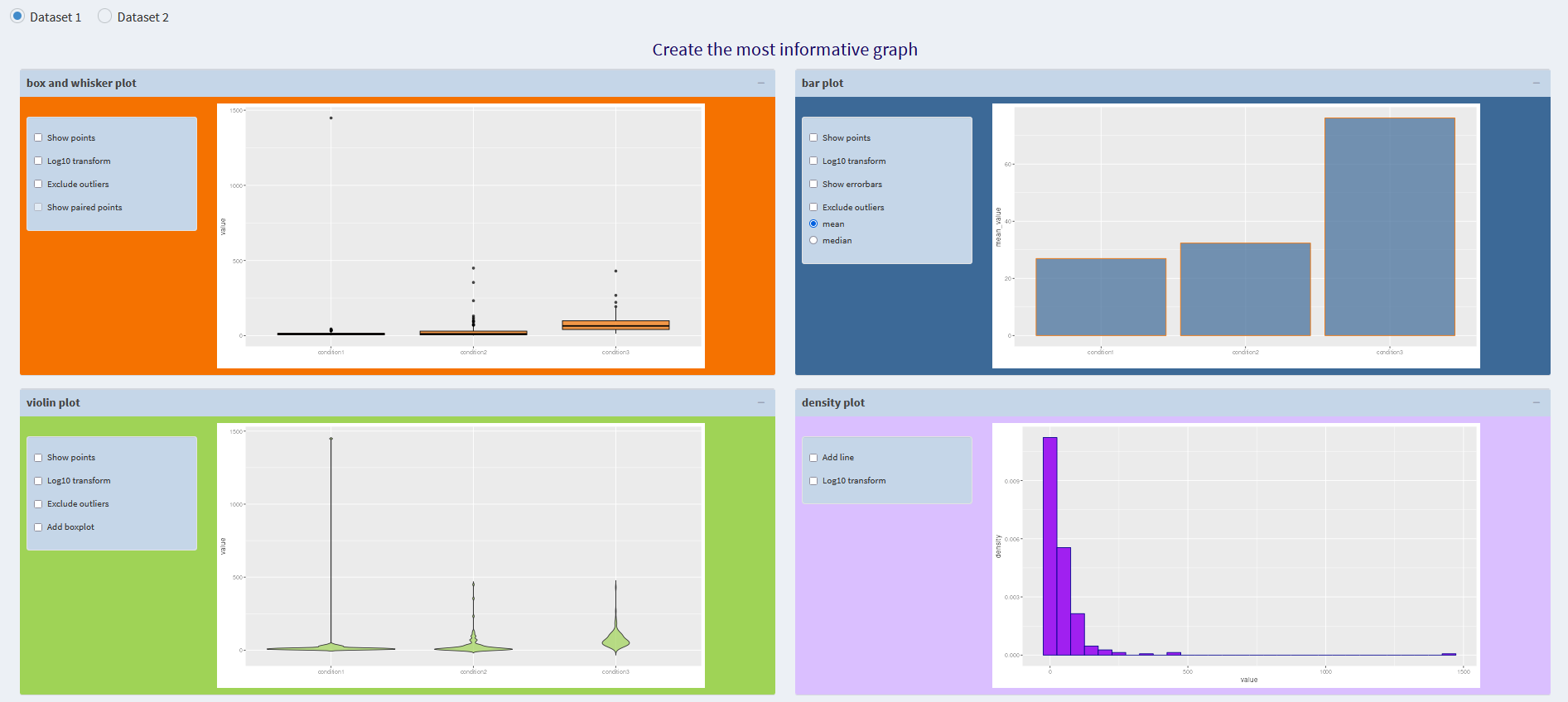 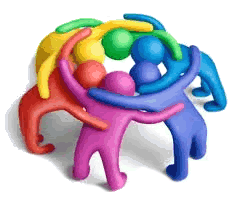 Plot for initial exploration of the data?
Plot for presentation/ publication?
[Speaker Notes: Create an exploratory graph
Think about what you would do initially to explore the data
Then think about how you might convey your findings to others 
Then we’ll discuss what we chose]
Representing Dataset 1: 
Create the most informative graph
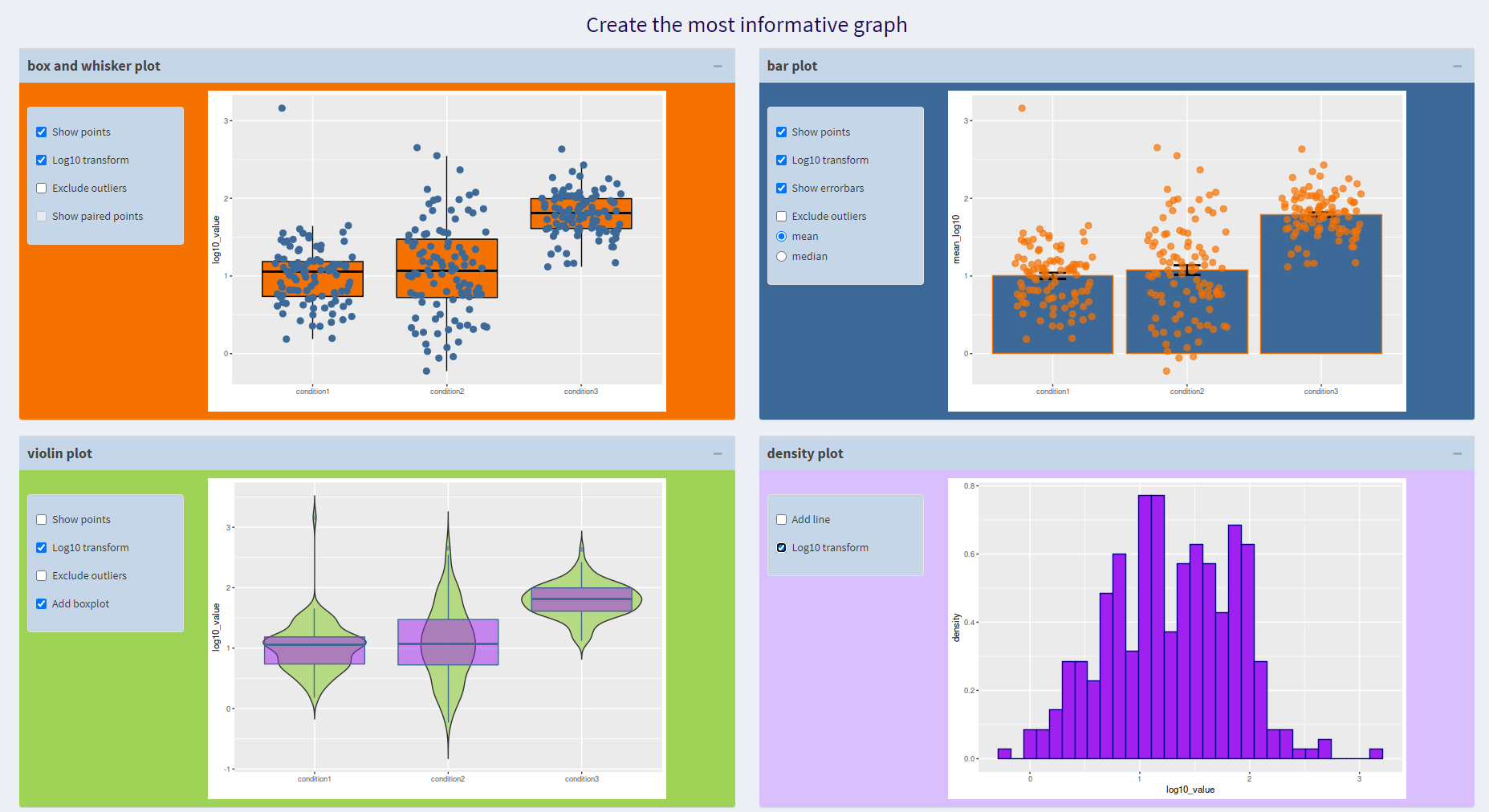 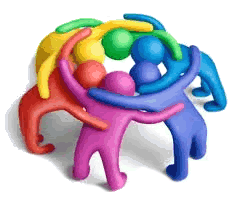 Which plots did we choose and why?
Any differences between initial exploration and presentation?
[Speaker Notes: Main point = there are lots of ways we can look at our data and software to help us with this so we can explore to understand
What did everyone come up with?
Benefit of including data points
Adding on summary stats to help with the interpretation
Log10 is an appropriate way to transform this data
Easy to visualise and we’re clear about what has been done

The integrity of removing outliers
Did anyone remove the outlier
When we come to present this data may want to consider if it can be removed
Is there justification e.g. did it come from a sick mouse, is it a technical error in the approach….]
What do you think of this graph?
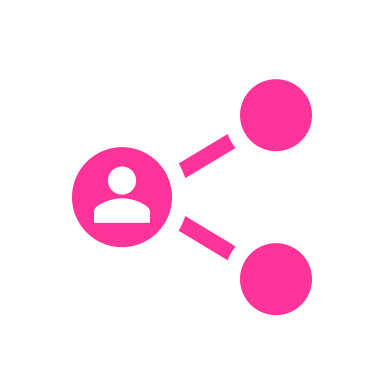 Before
After
Values for before-after treatment from 4 experiments.
[Speaker Notes: What do we think of this graph?
Do we think it could be more informative?
Anything about it that seems odd?
Key reaction = p value vs error bar
So want to be confident that we can trust the stats underlying this – data exploration can help]
Representing Dataset 2: 
Create the most informative graph
https://tinyurl.com/RIDataExp
Make sure you are looking at Dataset 2
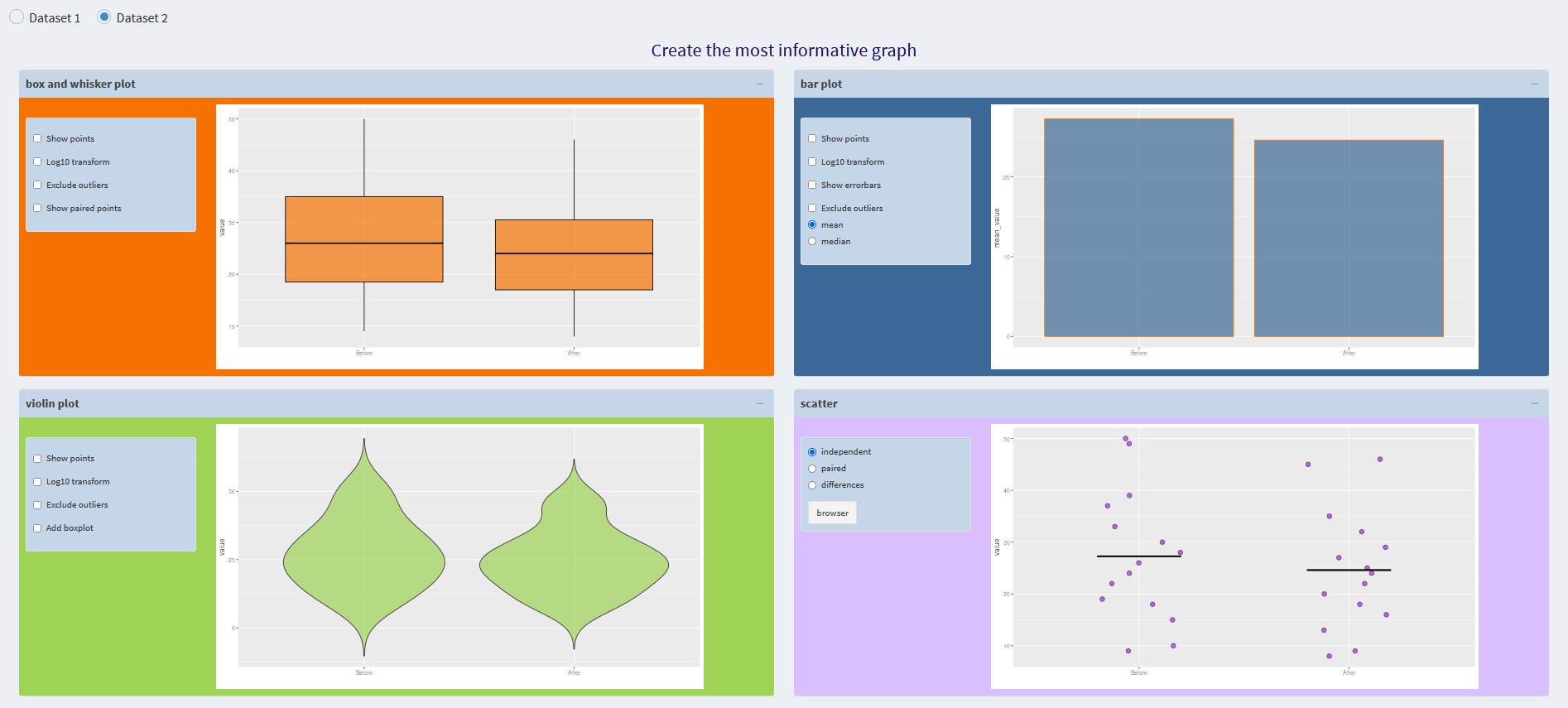 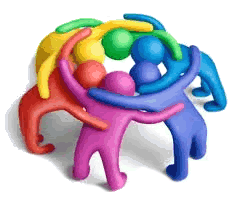 Create a plot to best represent dataset 2
Think about experimental design and statistics
[Speaker Notes: So now create an exploratory graph
Think about what you would do initially to explore the data
Then think about how you might convey your findings to others 
Then we’ll discuss what we chose]
Representing Dataset 2: 
Create the most informative graph
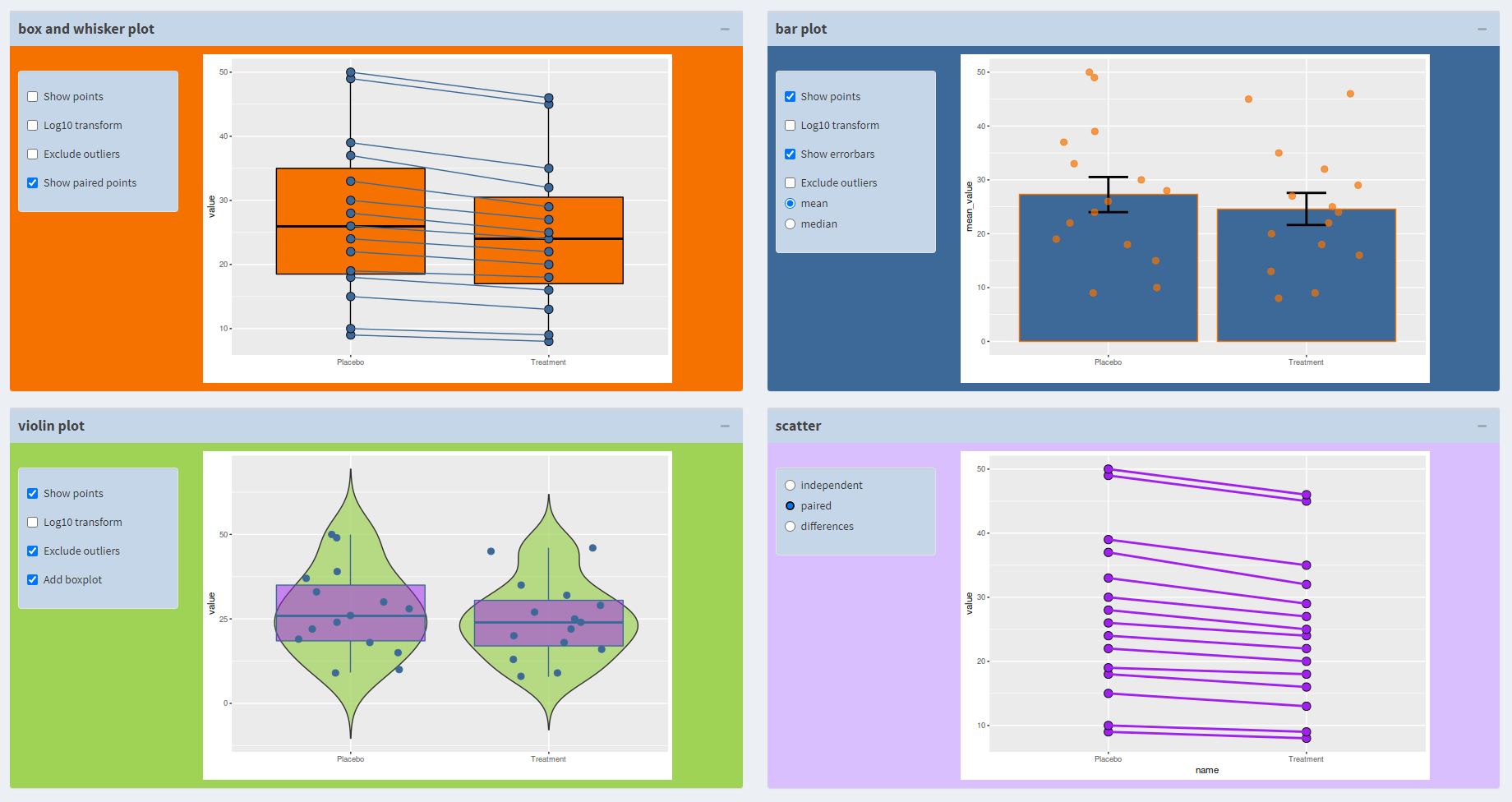 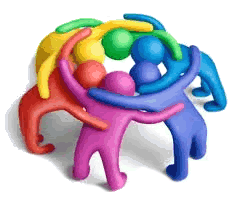 Which plots did we choose and why?
What do you think about the stats now?
[Speaker Notes: Which graph did everyone choose/ create?
Overall are the means acceptable summaries for the data?
How did we get such a low p-value 
Although small sample we’re seeing a consistent effect]
An Aside to Help with Better Figure Design…
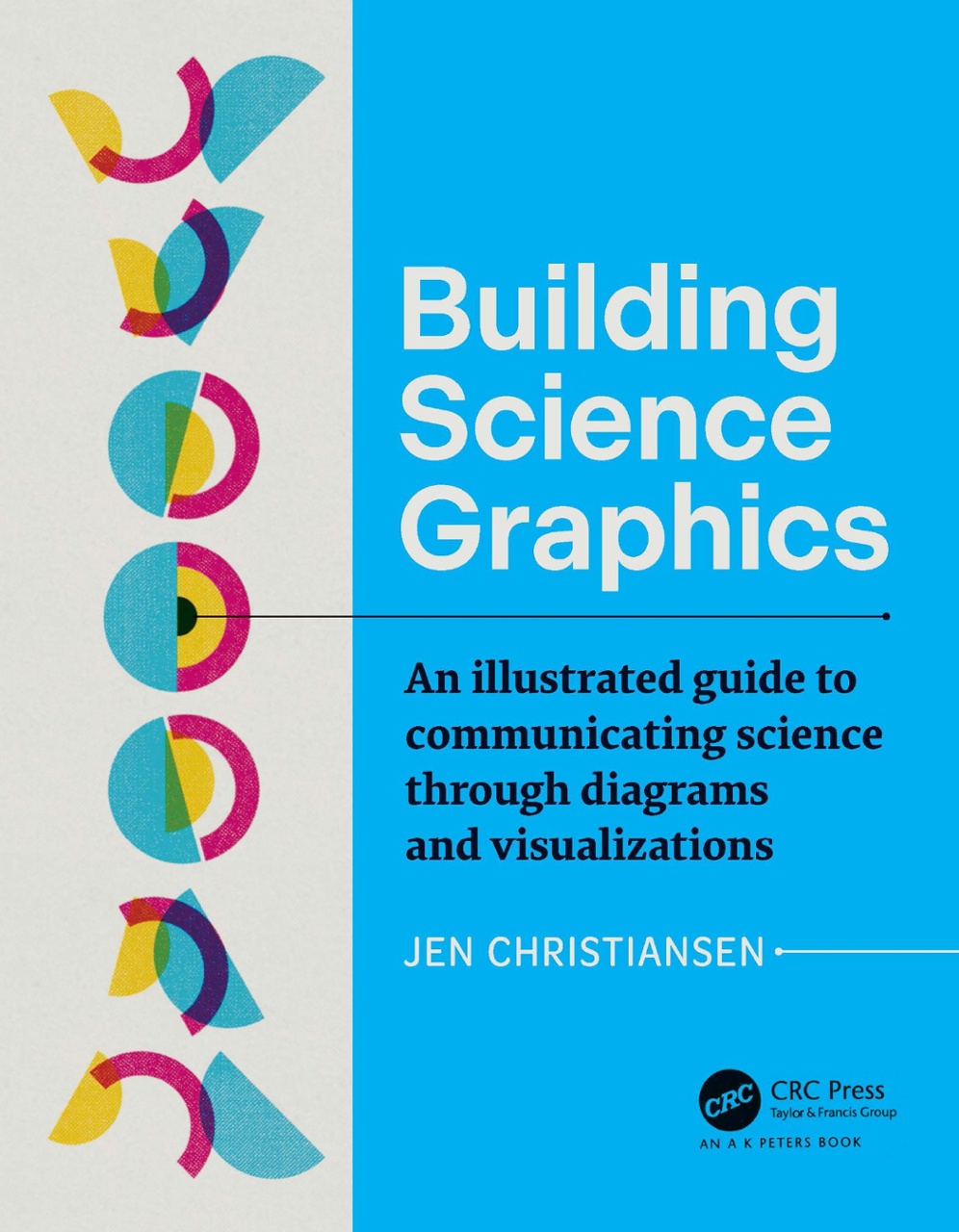 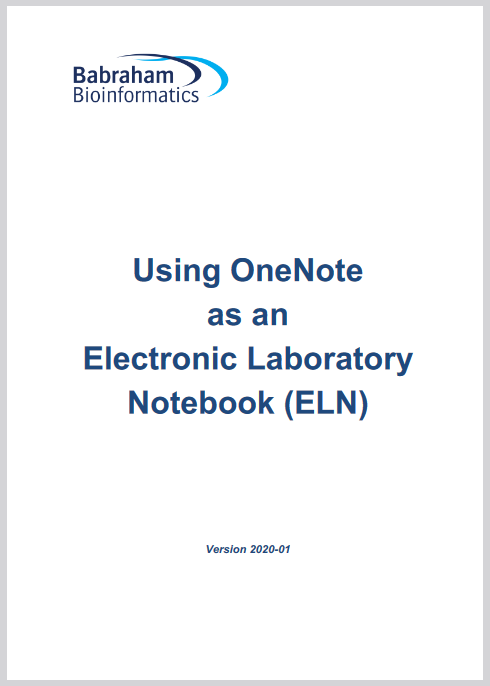 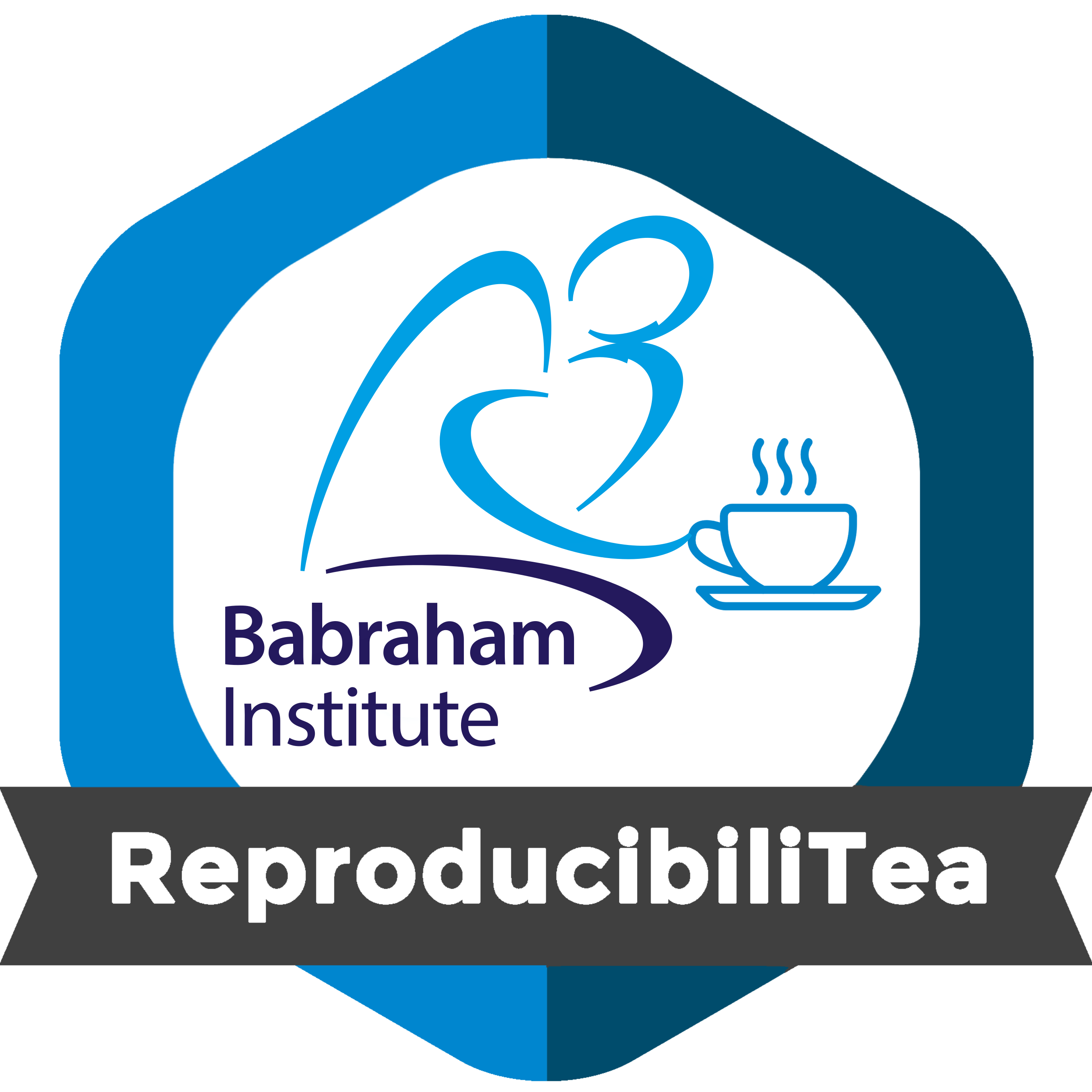 Scientific Figure Design
[Speaker Notes: Our aims are to develop skills at creating figures that are both reproducible and more effective visual communications of data and results, whilst also providing constructive feedback to authors. 
The format is designed to not take up too much of your time, meeting once every 2 weeks and covering 1 paper every 4; with the first session focused on reproducibility and the second on figure design. Participants will split up into groups which will each focus on one figure.
First Meeting: Monday 6th November, 15:30, Alec Bangham room]
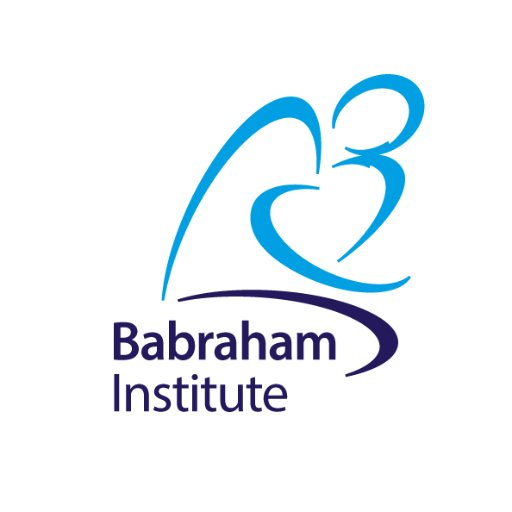 Data exploration
What can go wrong if we don’t do it?!
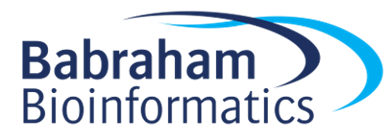 [Speaker Notes: So we’ve seen the benefits of exploring our data 
But what if we don’t…. 
Some Dangers of if we assume and don’t explore]
Data exploration
Less Exploring more Assuming!
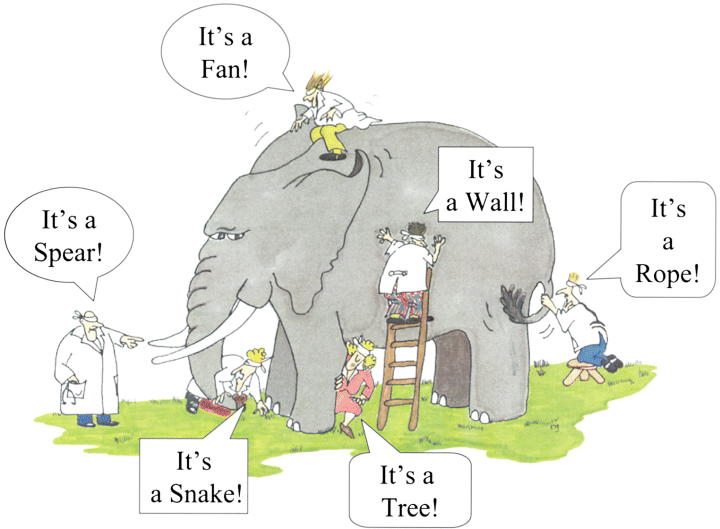 Risk missing the actual story the data is telling…
Image from https://link.springer.com/article/10.1007/s00246-017-1742-2
[Speaker Notes: Don’t have to explore can likely still build your story
But may be missing the wider picture 
What our data is telling us and how much we should trust the story its telling us]
Data Exploration…
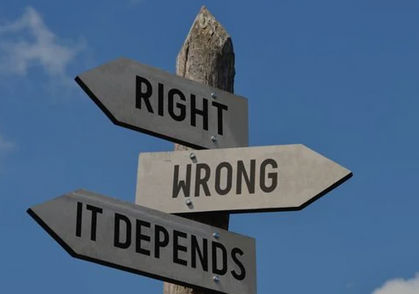 …Suspicious Summaries
[Speaker Notes: To illustrate the risk of not exploring properly…. 
Going through some real life examples of questionable data exploration practices here at babraham and beyond…
Let start we some summarised datasets (all from babraham)]
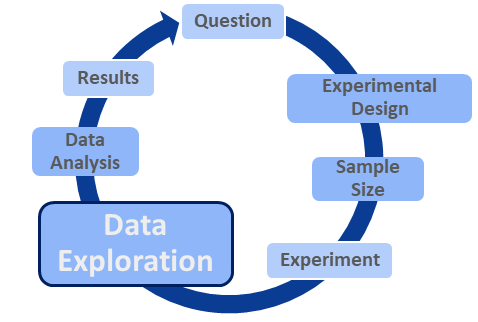 Example 1
Four experiments: Before-After treatment effect on a variable of interest.
Hypothesis: Treatment will decrease the levels of the variable of interest
Accountability
Accurate
Care
Collegiality
Cooperation
Ethics
Fair
Honesty
Objectivity
Openness
Quality
Reliability
Reproducibility
Respect
Responsibility
Rigor
Transparency
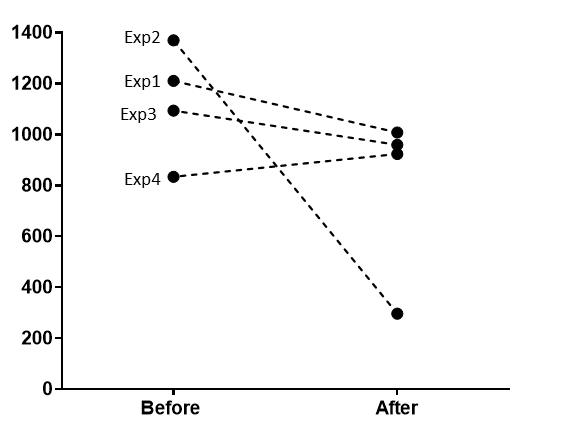 [Speaker Notes: So example 1
Setup was… 
Summary looked like….
Response: Only one of my experiments worked!
Confirmation bias in action!]
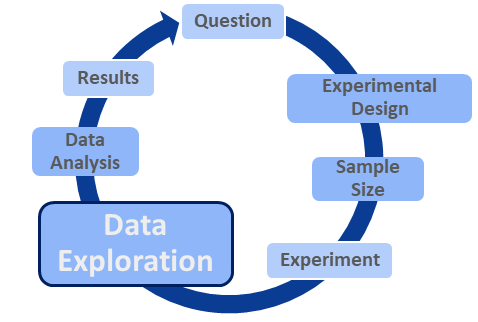 Example 2
Accountability
Accurate
Care
Collegiality
Cooperation
Ethics
Fair
Honesty
Objectivity
Openness
Quality
Reliability
Reproducibility
Respect
Responsibility
Rigor
Transparency
[Speaker Notes: Another….
Misleading summary condition A 
More spread / overlap than suggested]
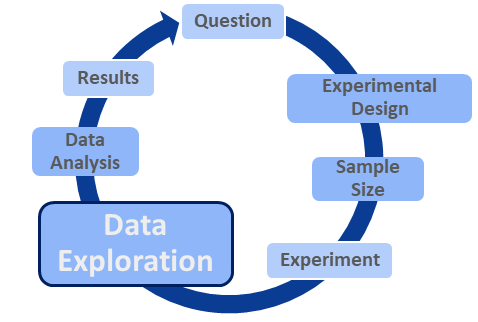 Example 3
Accountability
Accurate
Care
Collegiality
Cooperation
Ethics
Fair
Honesty
Objectivity
Openness
Quality
Reliability
Reproducibility
Respect
Responsibility
Rigor
Transparency
[Speaker Notes: Quite big error bars here if we look at CI
Reason for this becomes clear if we explore further
Misleading summaries  hide lack of data]
Data Exploration…
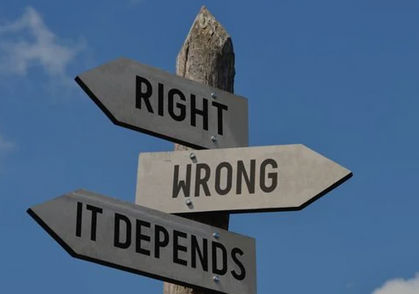 …Dubious Datasets
[Speaker Notes: Not just an issue of how we present the actual data of interest
Also important that we check and explore our data more broadly
So we can build our confidence in the story we will present
So again have some datasets to illustrate this issue – this time from published papers]
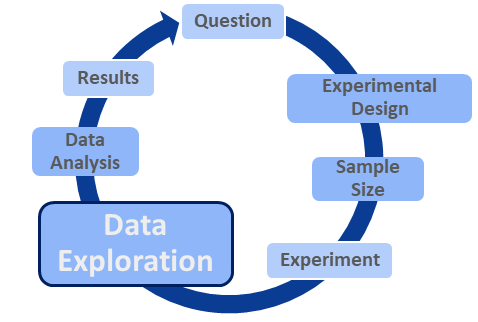 Example 1: A Knockout?
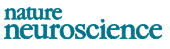 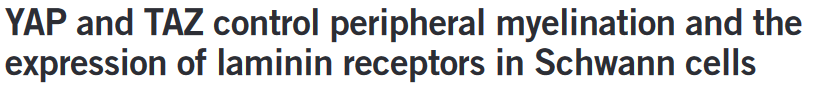 Accountability
Accurate
Care
Collegiality
Cooperation
Ethics
Fair
Honesty
Objectivity
Openness
Quality
Reliability
Reproducibility
Respect
Responsibility
Rigor
Transparency
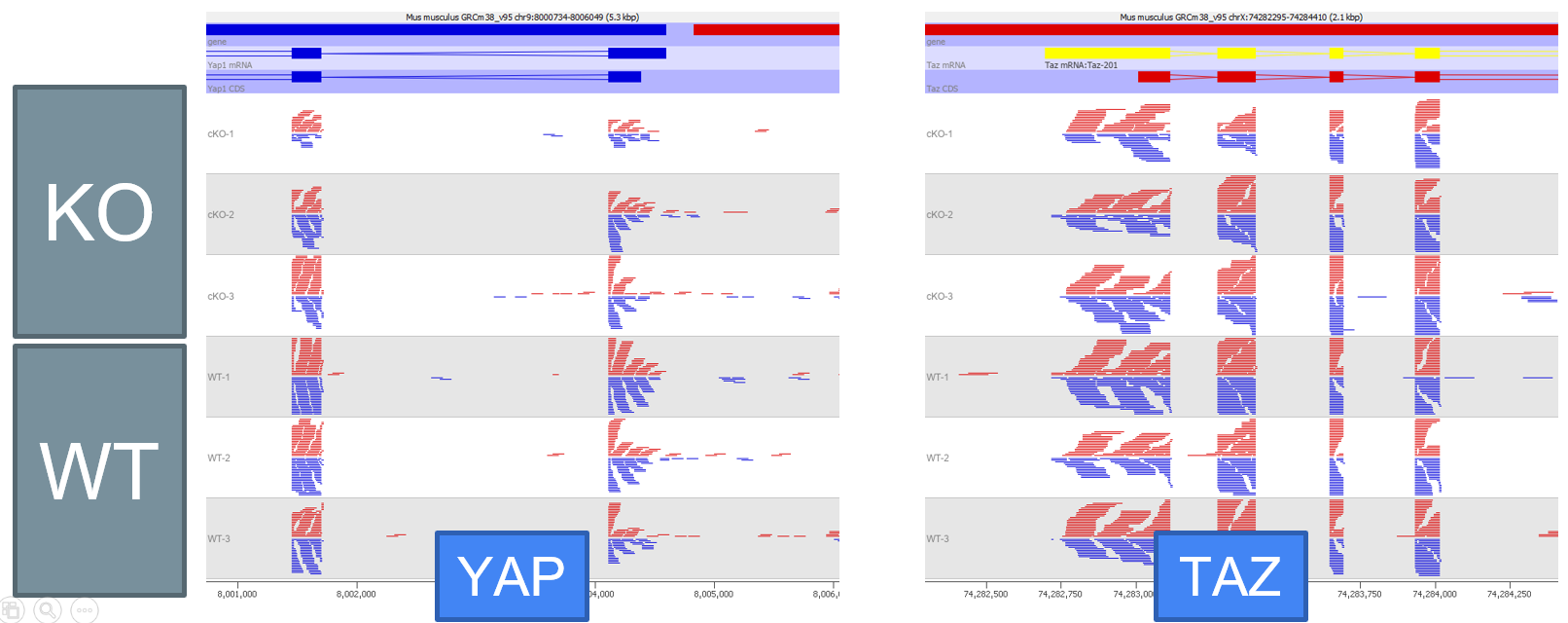 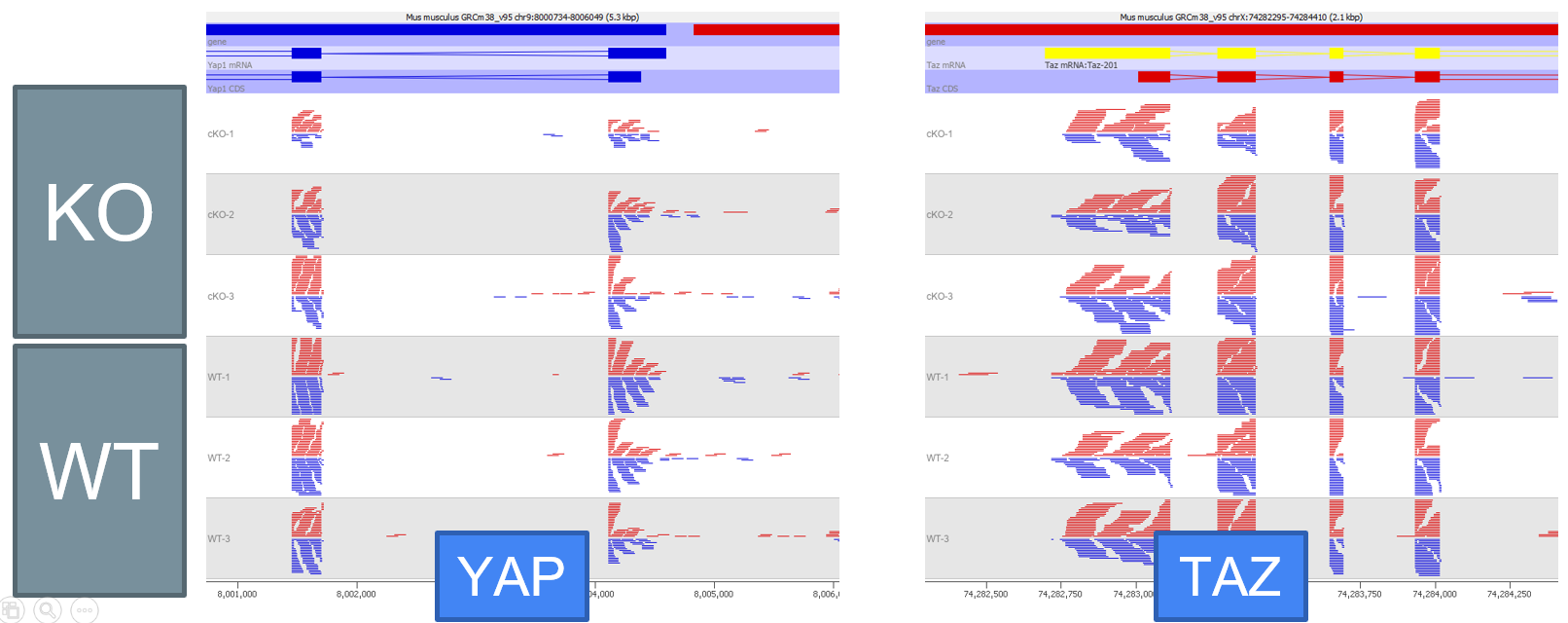 [Speaker Notes: SeqMonk: I knocked out a gene (actually 2 genes), or did I?

What we’re looking at, top tracks = genes that should be knocked out
So expect to see reads for these genes in WT but not the KO

Both genes still present in both WT and KO]
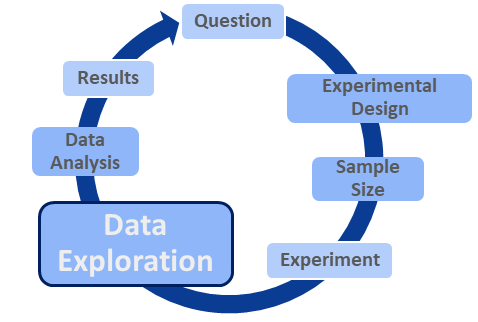 Example 2: A Case of Mistaken Identity
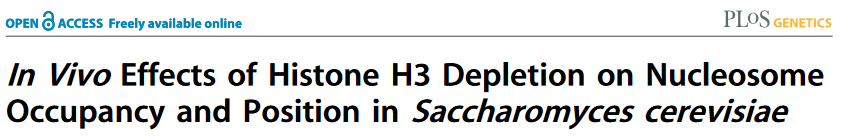 Accountability
Accurate
Care
Collegiality
Cooperation
Ethics
Fair
Honesty
Objectivity
Openness
Quality
Reliability
Reproducibility
Respect
Responsibility
Rigor
Transparency
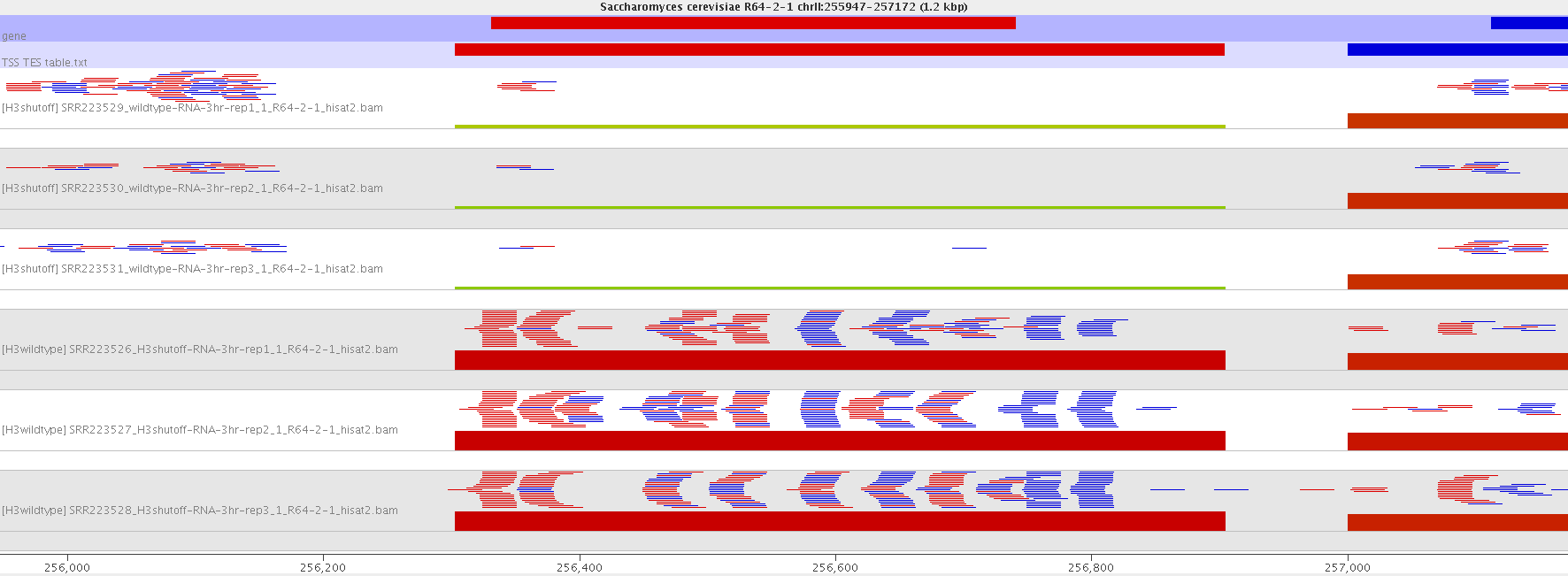 WT
KO
[Speaker Notes: Again the top is the gene that should be knocked out 
Reads expected in WT not KO

WT and KO’s are mislabelled]
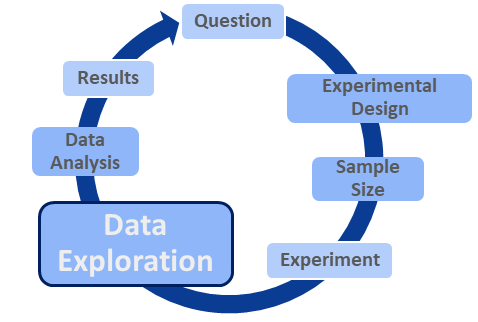 Example 3: Of Mice and Mycoplasma!
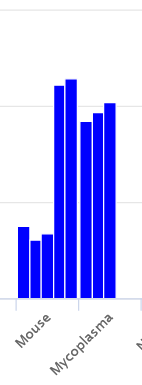 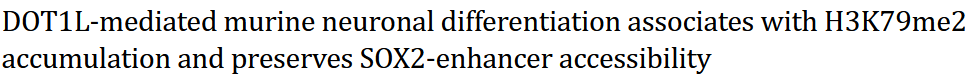 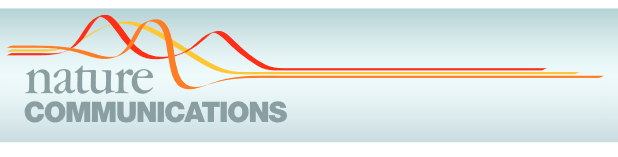 % Alignment to Mouse
Accountability
Accurate
Care
Collegiality
Cooperation
Ethics
Fair
Honesty
Objectivity
Openness
Quality
Reliability
Reproducibility
Respect
Responsibility
Rigor
Transparency
50%
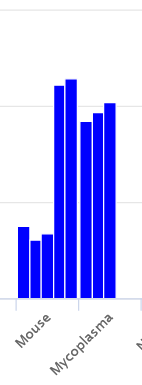 Condition 1
Condition 2
% Alignment to Mycoplasma
Condition 1
Condition 2
50%
[Speaker Notes: So here we’re looking at sequencing samples from two conditions that should all be from a mouse cell line
When process data and align it to a mouse genome we’d expect this to be fairly high and consistent
Not what we see: 
Initial alignment looks a bit low for condition 1 sample

So followed up with fastq screen check
Low alignment to expected genome
Because those cells are infected with another genome!]
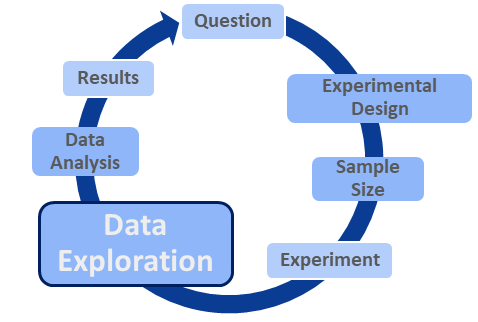 All highlight the perils of assuming and not exploring….
Accountability
Accurate
Care
Collegiality
Cooperation
Ethics
Fair
Honesty
Objectivity
Openness
Quality
Reliability
Reproducibility
Respect
Responsibility
Rigor
Transparency
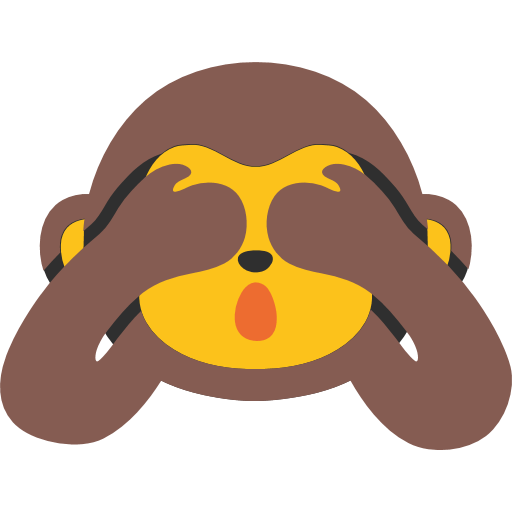 …Is it okay if you don’t know there’s a problem?
[Speaker Notes: Would you trust these datasets? Would you want to base follow-up work on it?
Its important for the integrity of research that we do our due diligence

So we should be happy that what we present is as reliable and faithful as possible 
I think its what we’d want from others

How can we be the better explorers?]
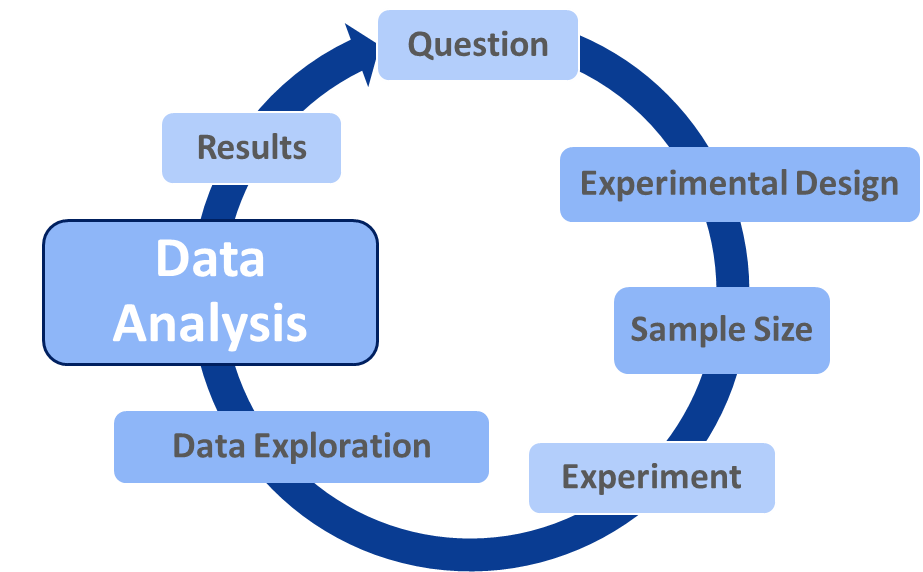 Analytical Tools
The right tools for the job!
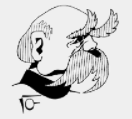 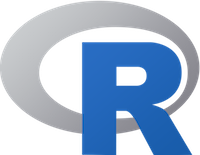 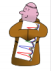 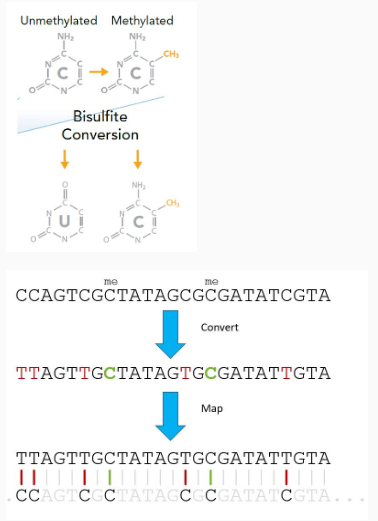 Accountability
Accurate
Care
Collegiality
Cooperation
Ethics
Fair
Honesty
Objectivity
Openness
Quality
Reliability
Reproducibility
Respect
Responsibility
Rigor
Transparency
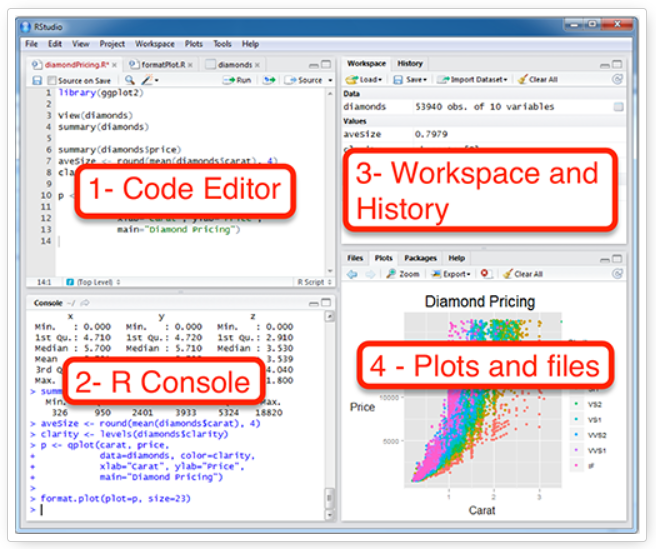 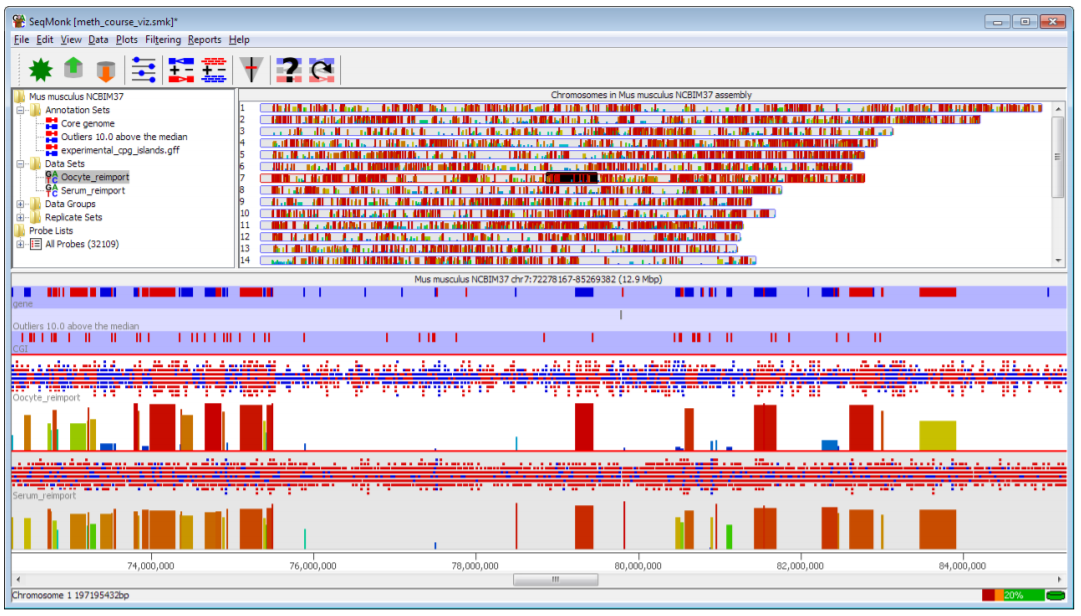 - Know what's out there 
- Learn how to use it
[Speaker Notes: So really key to this is understanding the tools we use! (some bioinformatics tools as an example)
And that can be harder than it sounds…
There’s lots of different software to use: broad, specialist, ect.
Two major challenges with this
Don’t know they exist
Might not always fully understand how they work
Ensure you do before you start analysing your data
Courses
Guides
Experience

Help assess the best tool for you and what you can / cant do with it!]
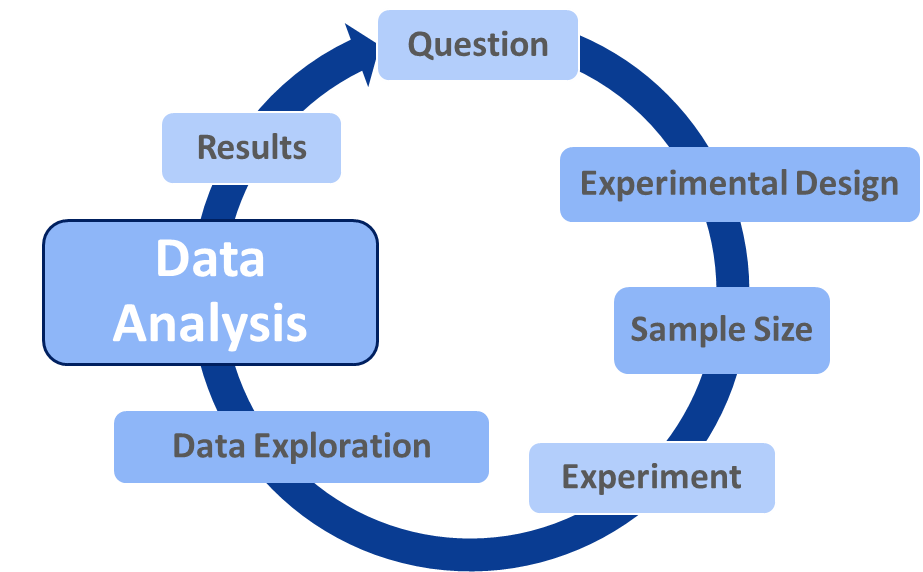 Help With Analytical Tools
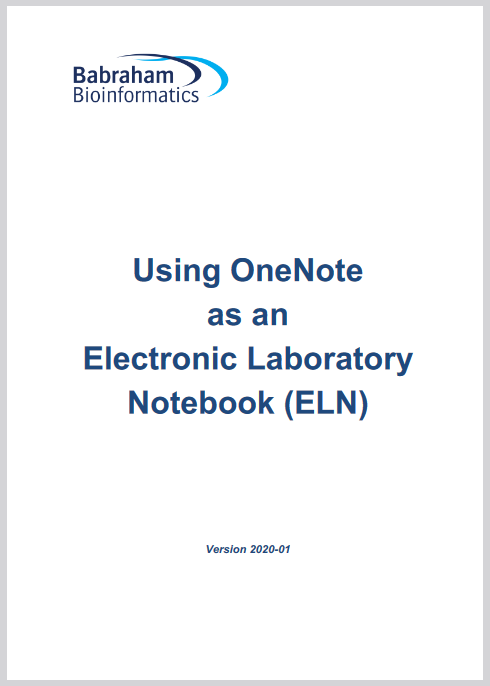 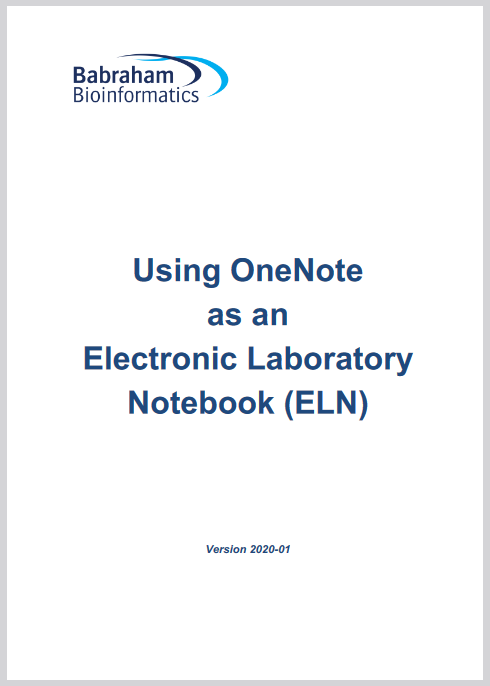 Accountability
Accurate
Care
Collegiality
Cooperation
Ethics
Fair
Honesty
Objectivity
Openness
Quality
Reliability
Reproducibility
Respect
Responsibility
Rigor
Transparency
Application Specific Courses
Core Skills Courses
e.g. R Programming
e.g. NGS Analysis
https://www.bioinformatics.babraham.ac.uk/training.html
[Speaker Notes: So if you need help with this where can you get it]
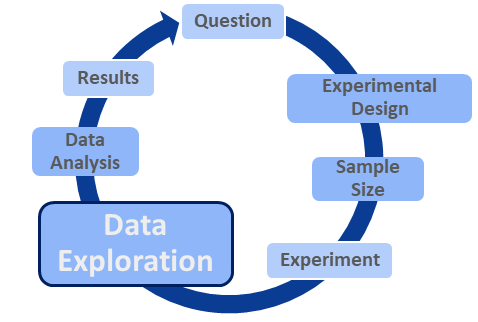 In a nutshell
Accountability
Accurate
Care
Collegiality
Cooperation
Ethics
Fair
Honesty
Objectivity
Openness
Quality
Reliability
Reproducibility
Respect
Responsibility
Rigor
Transparency
Data exploration is CRITICAL to:
Understand our data
Be confident in our findings
Ensure our results are quality and reliable
… Good for everyone!
[Speaker Notes: Overall data exploration is vital
We explore to understand our results, know how to present them, and know how much to trust them

And that’s better for all of us]
Accountability
Accurate
Care
Collegiality
Cooperation
Ethics
Fair
Honesty
Objectivity
Openness
Quality
Reliability
Reproducibility
Respect
Responsibility
Rigor
Transparency
Formalise Our Findings with Statistics
Understanding Our Data
Understanding Our Question
[Speaker Notes: Finally having done our exploring we’re onto data analysis
And really this is here to ensure that we formalise what we have observed in our exploration appropriately]
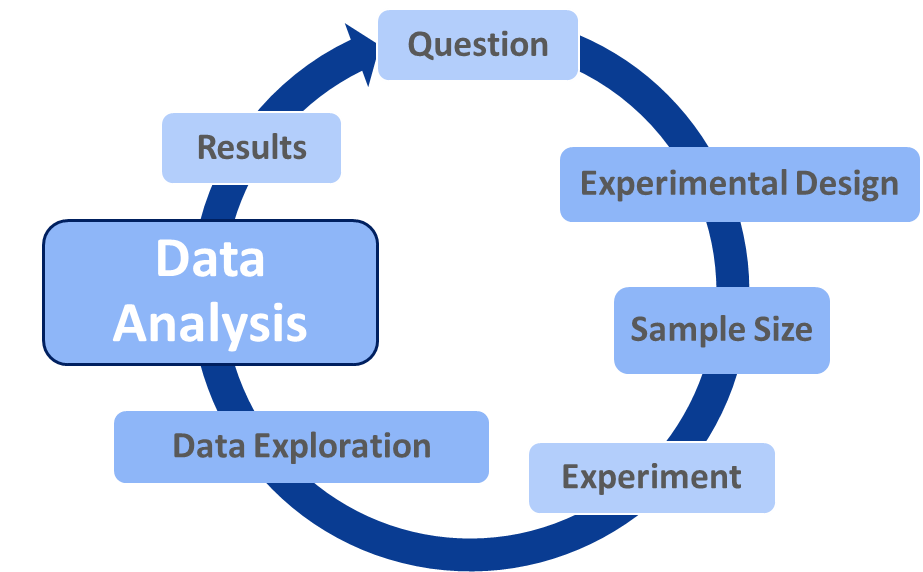 Statistical Analysis
Translate the hypothesis/question into statistical questions
By choosing the right test!
Accountability
Accurate
Care
Collegiality
Cooperation
Ethics
Fair
Honesty
Objectivity
Openness
Quality
Reliability
Reproducibility
Respect
Responsibility
Rigor
Transparency
Healthy approach:
“It’s not about knowing the name of the test…
…It’s knowing what the test should do”
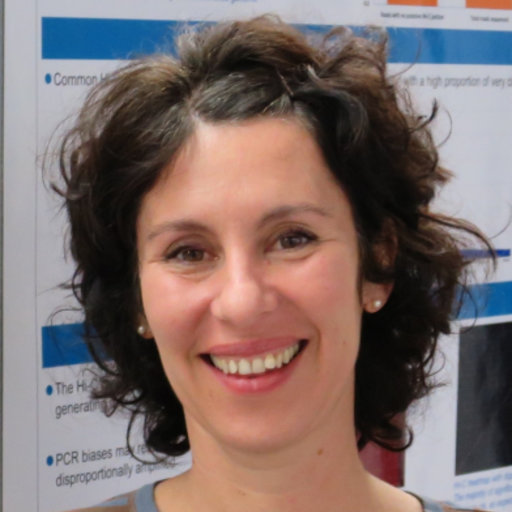 Anne Segonds-Pichon
[Speaker Notes: So what we want to do is essentially analogous to what we did in our experimental design
We have to translate our question into a statistical question

Which can feel a bit intimidating – because statistics is a full on field!

But  to think about how to approach this I’d like to use a quote our previous bio-statistician Anne 
And what she means by this is that the “right test” really comes down to:
Understanding your data
Understanding the question you want to ask]
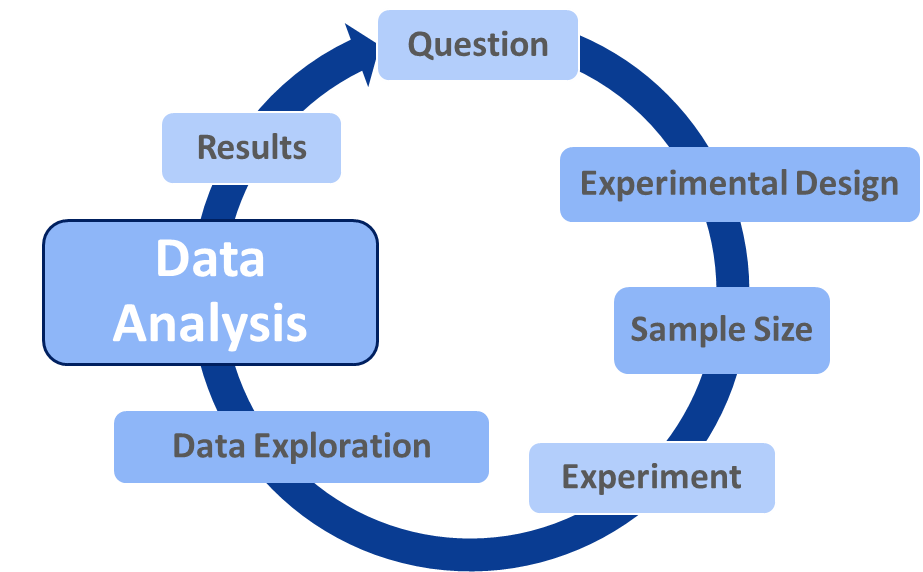 Knowing what the Test should do…
Statistics Decision tree
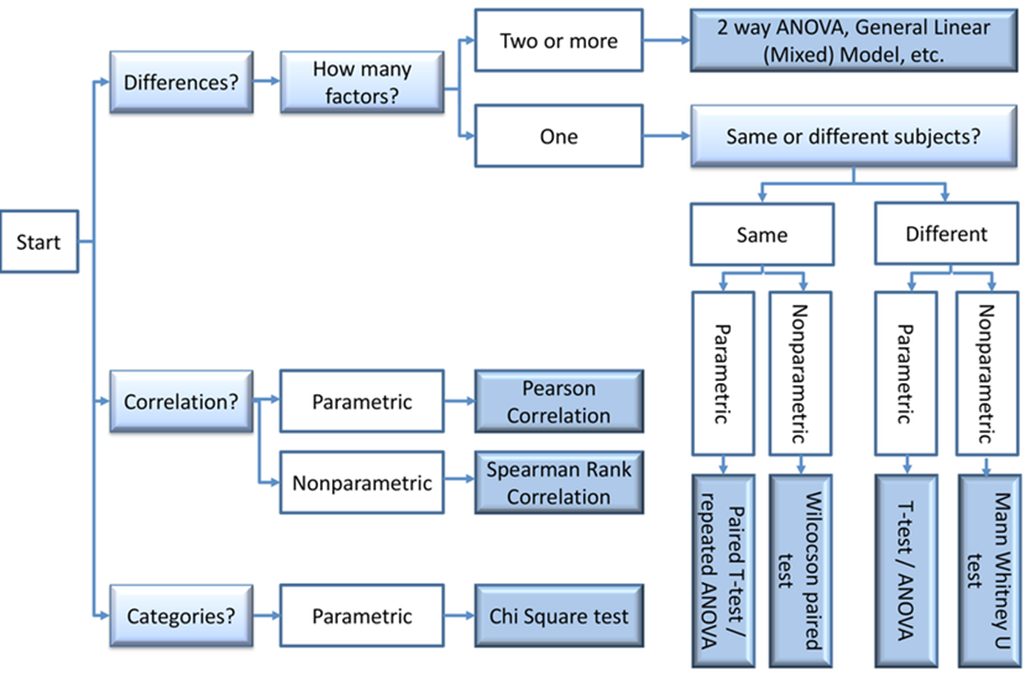 Accountability
Accurate
Care
Collegiality
Cooperation
Ethics
Fair
Honesty
Objectivity
Openness
Quality
Reliability
Reproducibility
Respect
Responsibility
Rigor
Transparency
[Speaker Notes: And if we know that then there are resources that can help us
Decision trees
Discussion with others
Training]
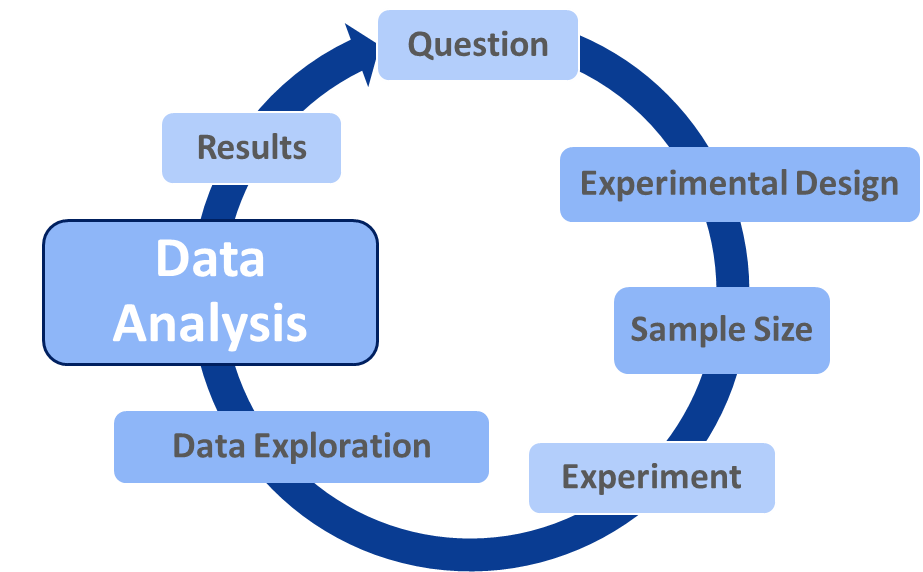 Knowing what the Test should do…
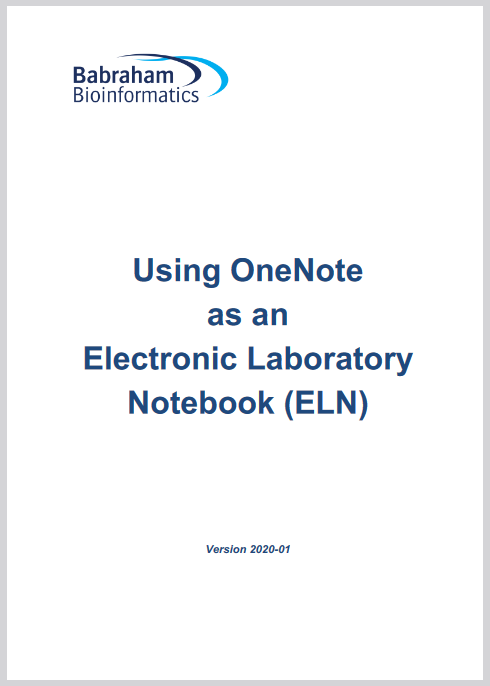 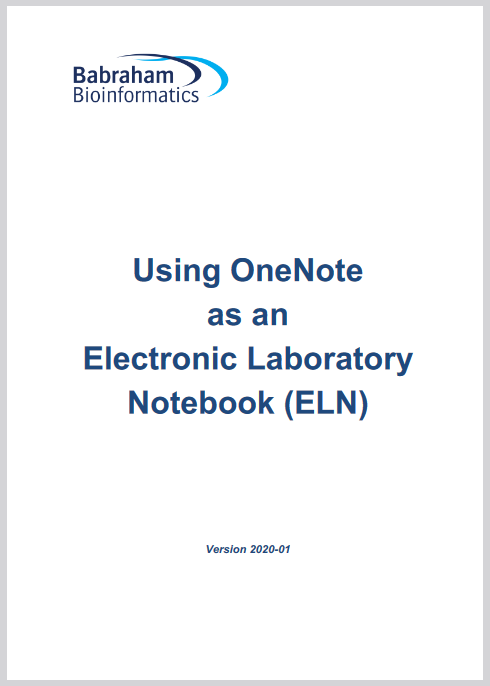 Accountability
Accurate
Care
Collegiality
Cooperation
Ethics
Fair
Honesty
Objectivity
Openness
Quality
Reliability
Reproducibility
Respect
Responsibility
Rigor
Transparency
Statistics Using GraphPad Prism
Statistics Using R
https://www.bioinformatics.babraham.ac.uk/training.html
[Speaker Notes: So if you need help with this where can you get it]
Research Integrity 
More than 1 way to Investigate!
Question
Accountability
Accurate
Care
Collegiality
Cooperation
Ethics
Fair
Honesty
Objectivity
Openness
Quality
Reliability
Reproducibility
Respect
Responsibility
Rigor
Transparency
Data Analysis
Data Exploration
Exploratory data analysis
[Speaker Notes: Before we finish this section I just want to highlight that this wheel isn’t the only way to do science
So far we’ve talked about research with the idea that it is always initiated with a specific question in mind that then informs everything else
Including our stats as discussed 
Not the only option
Scientists “dive” into data in search of patterns (or lack there of)
Often creates a foundation for hypotheses
Can lead hypothesis-driven research

But still appropriate to treat the analysis here as before, we still build a hypothesis which we need to translate into statistical formulation]
In a nutshell
Accountability
Accurate
Care
Collegiality
Cooperation
Ethics
Fair
Honesty
Objectivity
Openness
Quality
Reliability
Reproducibility
Respect
Responsibility
Rigor
Transparency
Data Exploration
Question
Data Analysis
Data exploration should always be a pivotal step of analysis
Stats helps us formalise our findings
[Speaker Notes: Regardless of the research being hypothesis-driven or not, 
The key point is that data exploration is vital and will tell us a lot 
Then we can use stats to formalise these findings 
Enable us to understand what we are doing, what we are looking at and present this fairly and faithfully]
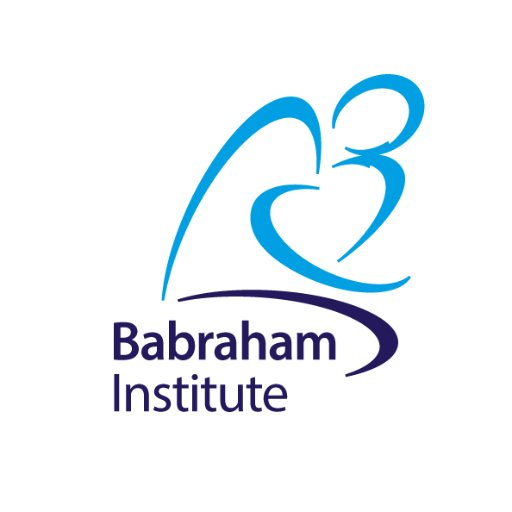 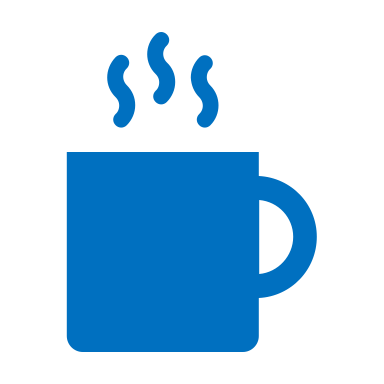 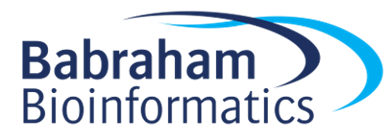 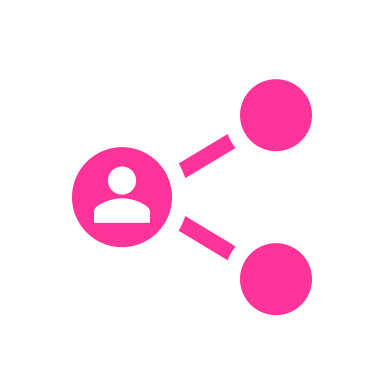 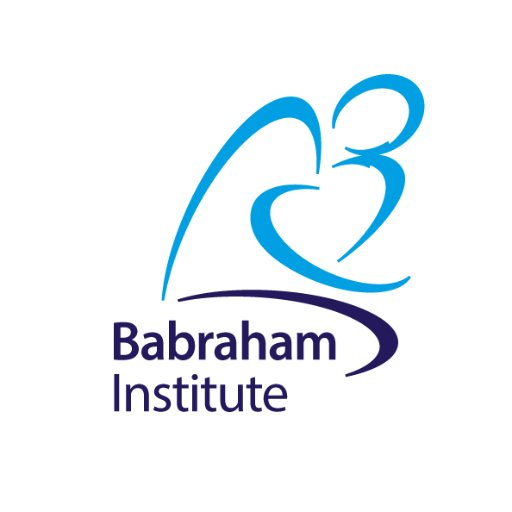 Research Integrity 
What does Ethics mean?
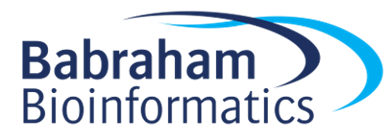 Research Integrity 
Ethics and Animal Welfare
Accountability
Accurate
Care
Collegiality
Cooperation
Ethics
Fair
Honesty
Objectivity
Openness
Quality
Reliability
Reproducibility
Respect
Responsibility
Rigor
Transparency
If we need biological replicates to be confident in our results, why not have as many as we can?

And what does it have to do with integrity?

Time to talk about the Home Office, ASPA and the 3 Rs
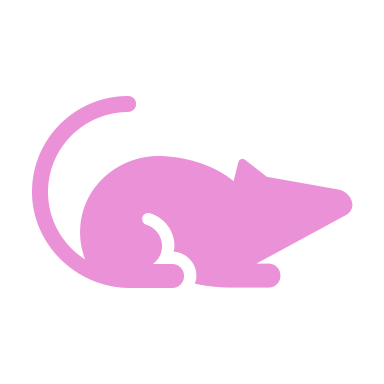 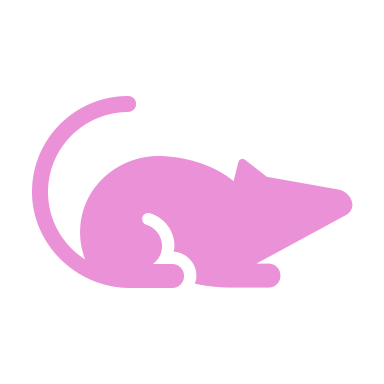 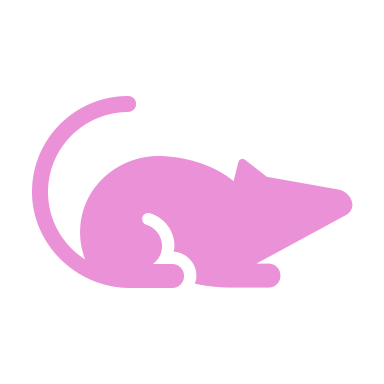 [Speaker Notes: And what about human studies – informed consent etc]
Research Integrity 
Home Office
The Home Office (HO) is a ministerial department of the Government of the UK, responsible for immigration, security and law and order.
	- But more importantly: animal welfare
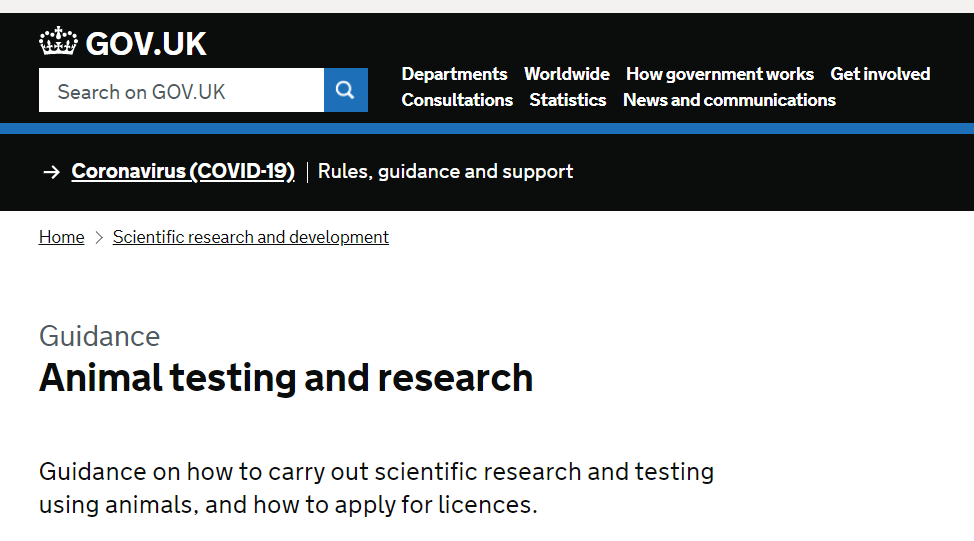 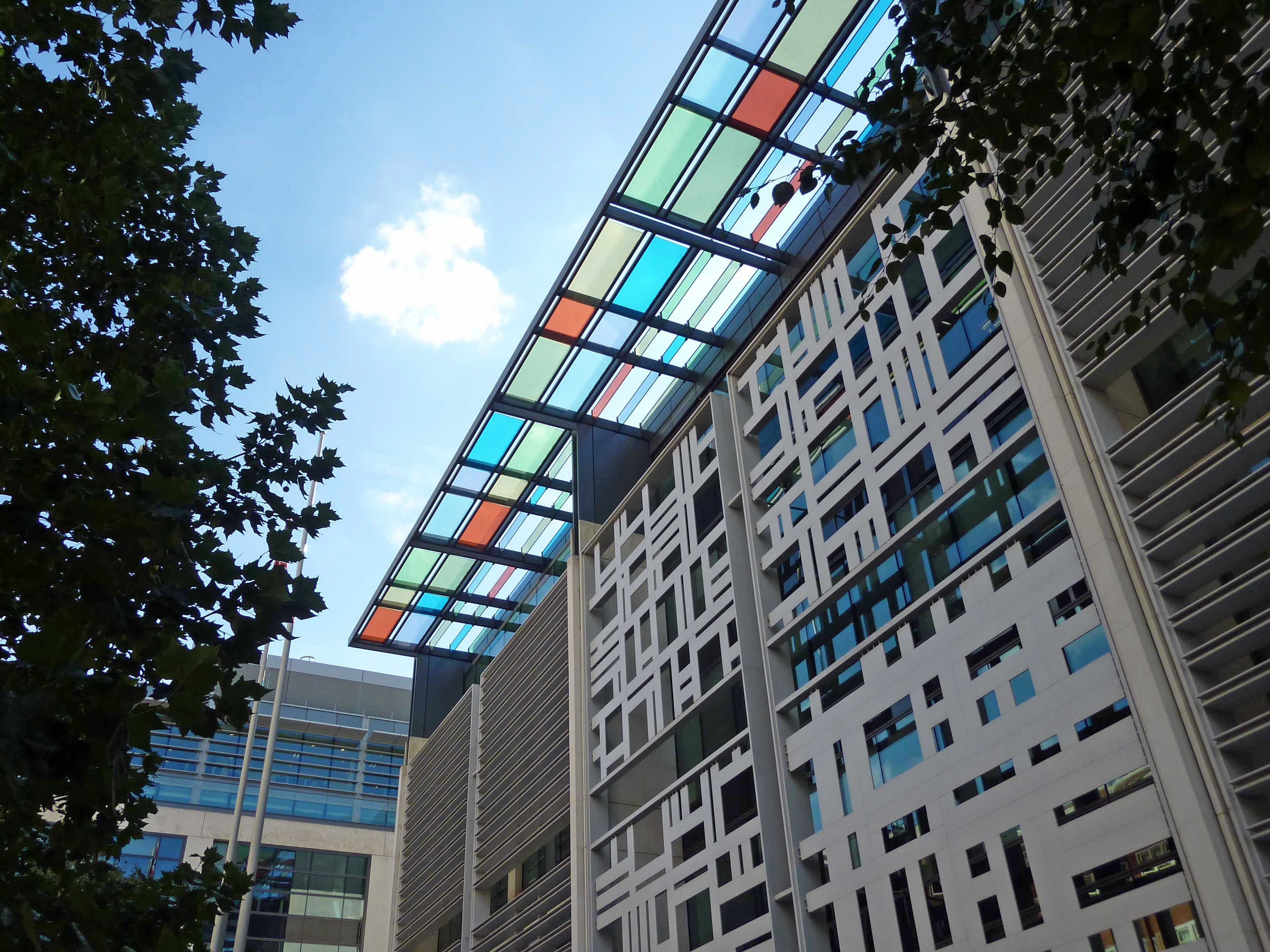 By Steph Gray, CC BY-SA 2.0, https://commons.wikimedia.org/w/index.php?curid=31387711
Research Integrity 
The 3 Rs
Accountability
Accurate
Care
Collegiality
Cooperation
Ethics
Fair
Honesty
Objectivity
Openness
Quality
Reliability
Reproducibility
Respect
Responsibility
Rigor
Transparency
Replace
Reduce
Refine
https://wellcome.org/sites/default/files/wtp057673_0.pdf
[Speaker Notes: The 3 Rs: “The principles of the 3Rs (Replacement, Reduction and Refinement) were developed over 50 years ago providing a framework for performing more humane animal research. Since then they have been embedded in national and international legislation and regulations on the use of animals in scientific procedures, as well as in the policies of organisations that fund or conduct animal research.]
Research Integrity 
The 3Rs: about animal welfare
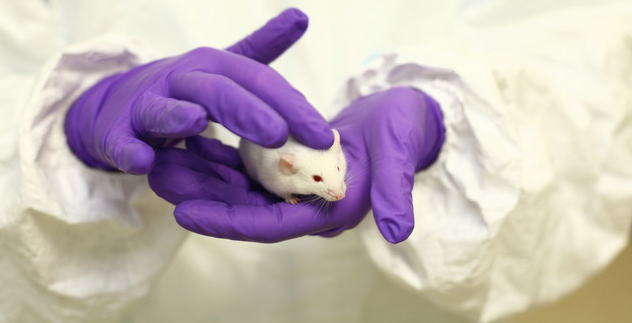 Replace
Avoiding or replacing the use of animals in areas where they otherwise would have been used.
[Speaker Notes: Accelerating the development and use of predictive and robust models and tools, based on the latest science and technologies, to address important scientific questions without the use of animals.]
Research Integrity 
The 3Rs: about animal welfare
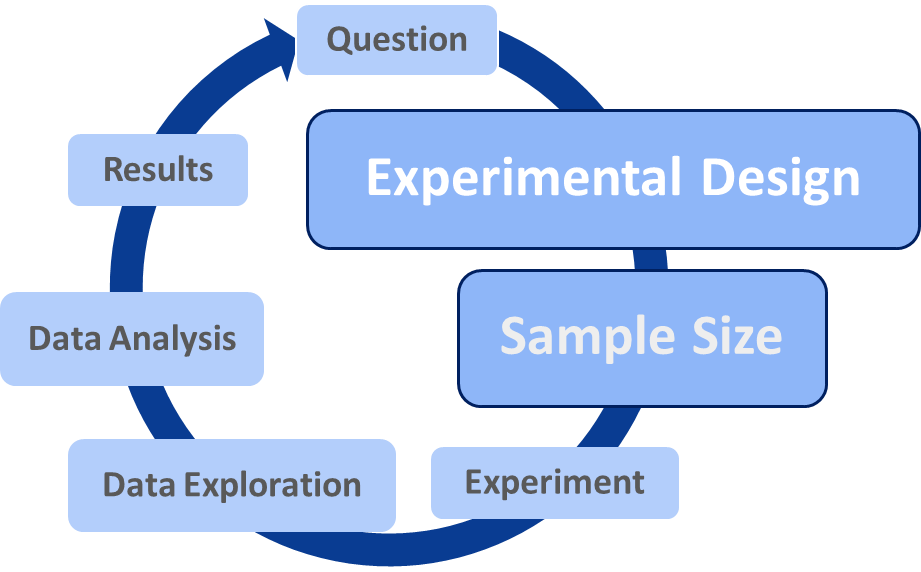 Reduce
Minimising the number of animals used consistent with scientific aims.
[Speaker Notes: The reduction R is pertinent to experimental design and sample size.

Appropriately designed and analysed animal experiments that are robust and reproducible, and truly add to the knowledge base.]
Research Integrity 
The 3Rs: about animal welfare
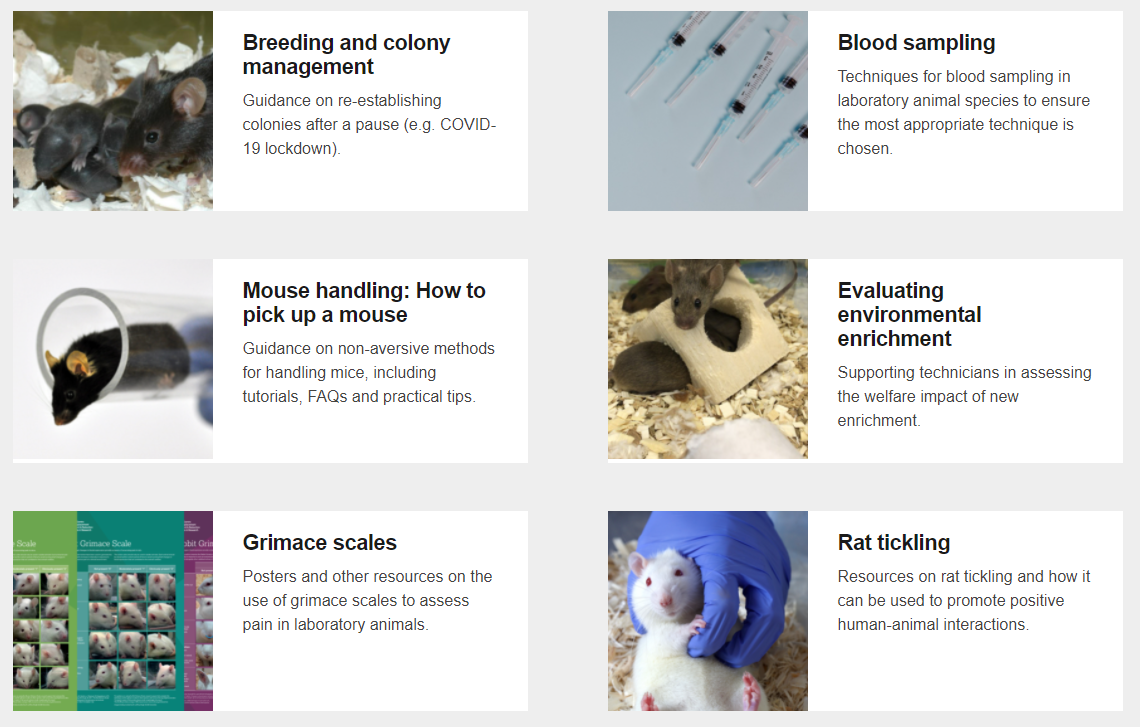 Refine
Minimising the pain, suffering, distress or lasting harm that research animals might experience.
3Rs resource library | NC3Rs
[Speaker Notes: Refinement is about improvements to animal welfare, and ultimately to our science.

Advancing research animal welfare by exploiting the latest in vivo technologies and by improving understanding of the impact of welfare on scientific outcomes.]
Research Integrity 
The 3 Rs at Babraham: AWERB
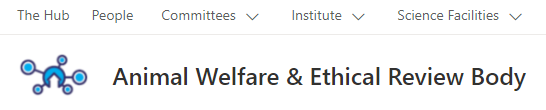 Remit
To provide the campus with independent ethical advice on the balance of harms to benefits within scientific projects using animals. To monitor standards of animal care and welfare, to support and advise named persons and licensees working under the Animals (Scientific Procedures) Act and to advise the Establishment Licence Holder on the suitability of Project Licence applications. To develop initiatives and guidelines leading to the widest possible application of the 3Rs (refinement, reduction and replacement) both on the campus and amongst the wider scientific community. In accordance with our commitments to the Concordat on Openness in animal research, any staff member with a concern that falls within the AWERB remit is encouraged to speak to the AWERB chair or any other committee member.
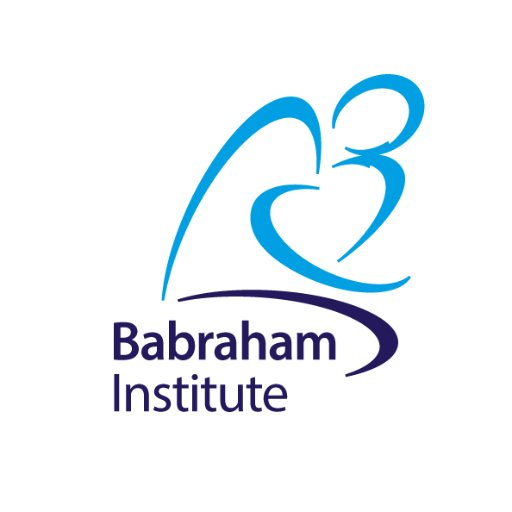 Good Research in Practice
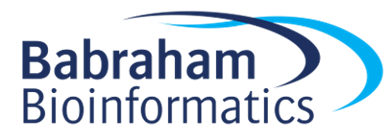 Good Research in Practice
Accountability
Accurate
Care
Collegiality
Cooperation
Ethics
Fair
Honesty
Objectivity
Openness
Quality
Reliability
Reproducibility
Respect
Responsibility
Rigor
Transparency
The Research Process
Responsibilities
Competence
Project planning
Quality Control
Laboratory Practice
Health and safety
Handling of samples and materials
Facilities and equipment
Documentation of procedures and methods
Research/work records
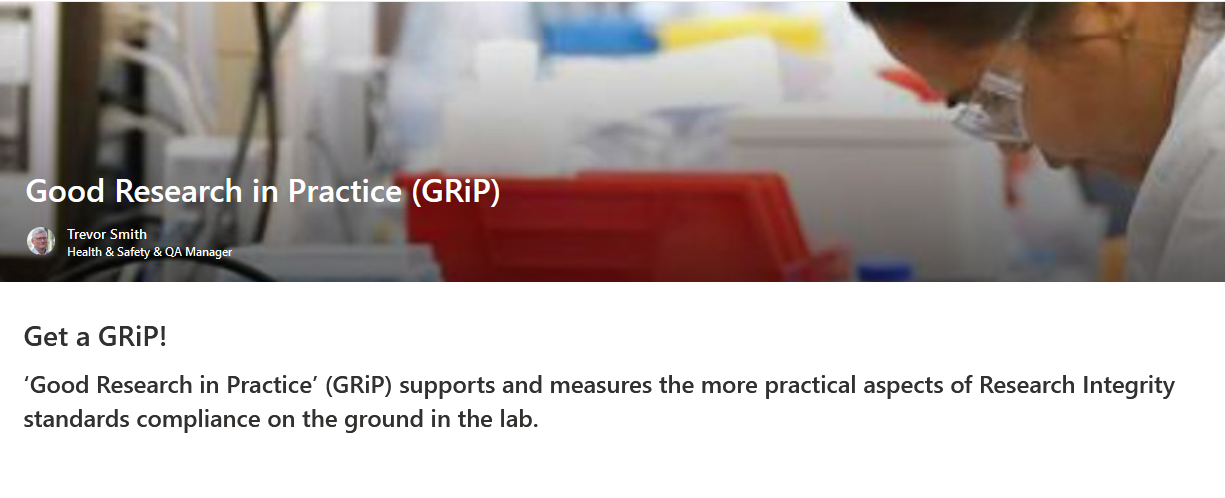 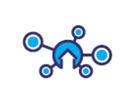 [Speaker Notes: Further information about Good Research in Practice – as part of Research Integrity - relating to H&S can be found on the Hub]
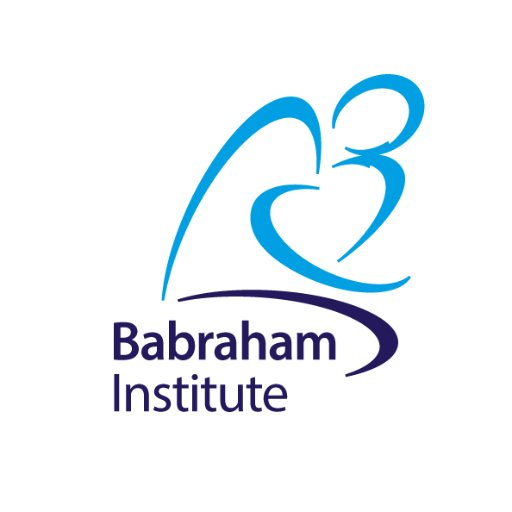 Keeping track of the research
How?
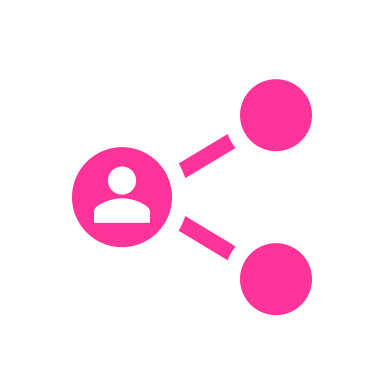 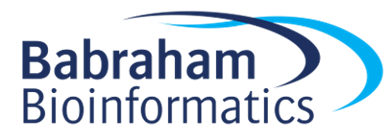 Research IntegrityLaboratory Notebooks
Accountability
Accuracy
Care
Collegiality
Cooperation
Ethics
Fair
Honesty
Objectivity
Openness
Quality
Reliability
Reproducibility
Respect
Responsibility
Rigor
Transparency
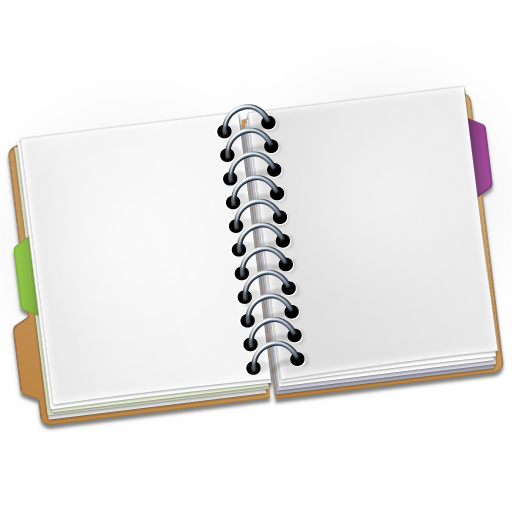 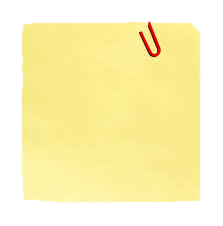 Reporting
Defend data
Trace
Find it
Share it
Describe
Protect IP
Legal protection
GLP++
Safe and secure
Compliant
[Speaker Notes: Suppliers of lab book systems and the format in which things are stored.

Some smaller, bespoke systems are small companies – longevity/security
Ownership !!!
Security
Support
Longevity
Trustworthy
Need to maintain access, needs to be around 10+ years or storage needs to be open source so you can still access it even if the platform goes down.
Examples of people losing data! Or who owns it?? Legal
Data needs to be accessible]
Research IntegrityLaboratory Notebooks
Accountability
Accuracy
Care
Collegiality
Cooperation
Ethics
Fair
Honesty
Objectivity
Openness
Quality
Reliability
Reproducibility
Respect
Responsibility
Rigor
Transparency
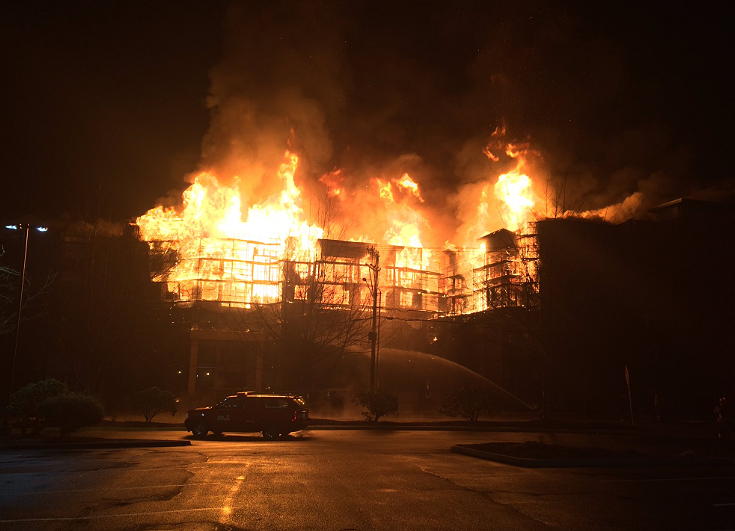 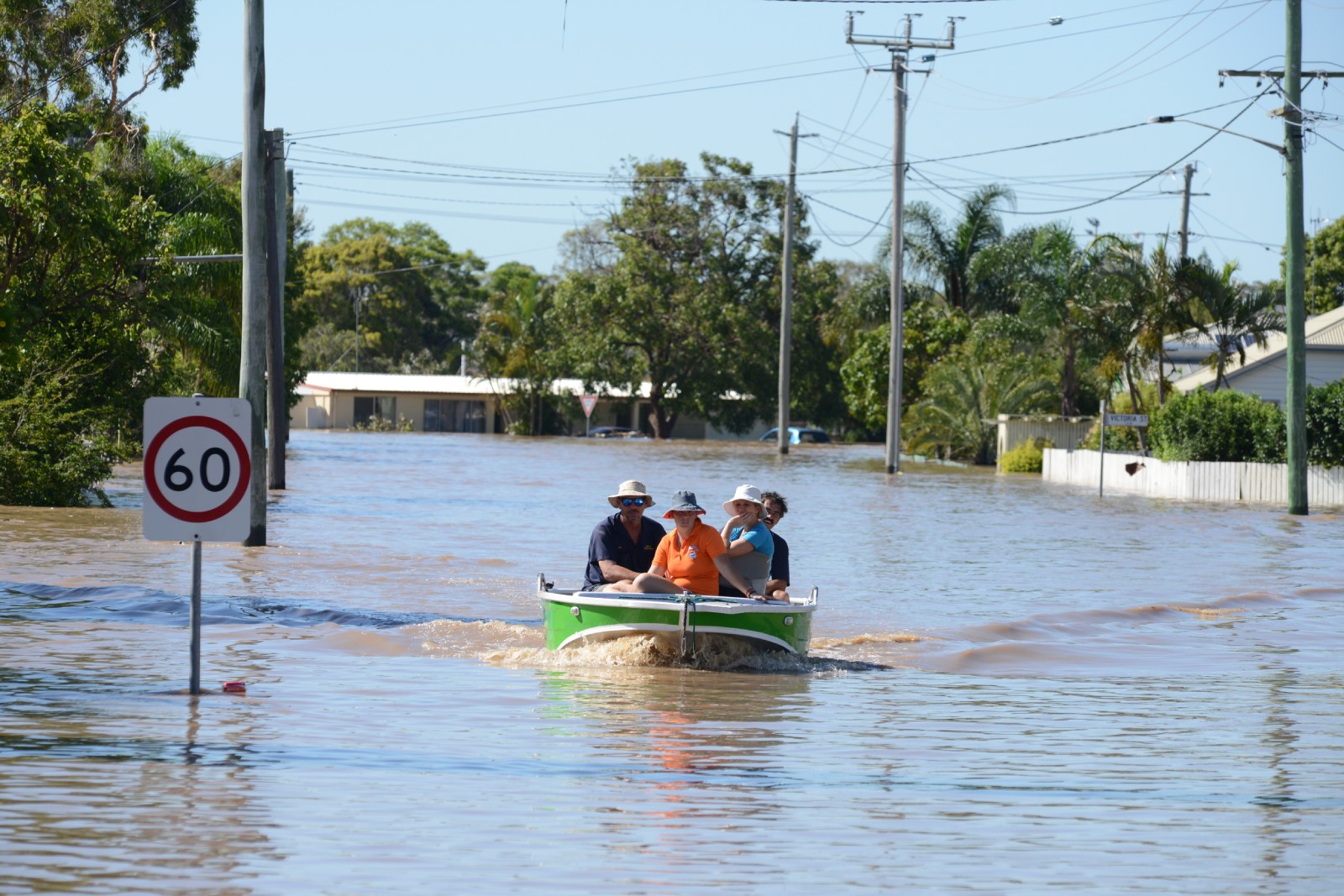 This Photo by Unknown Author is licensed under CC BY
[Speaker Notes: Suppliers of lab book systems and the format in which things are stored.

Some smaller, bespoke systems are small companies – longevity/security
Ownership !!!
Security
Support
Longevity
Trustworthy
Need to maintain access, needs to be around 10+ years or storage needs to be open source so you can still access it even if the platform goes down.
Examples of people losing data! Or who owns it?? Legal
Data needs to be accessible]
Research IntegrityLaboratory Notebooks
Accountability
Accuracy
Care
Collegiality
Cooperation
Ethics
Fair
Honesty
Objectivity
Openness
Quality
Reliability
Reproducibility
Respect
Responsibility
Rigor
Transparency
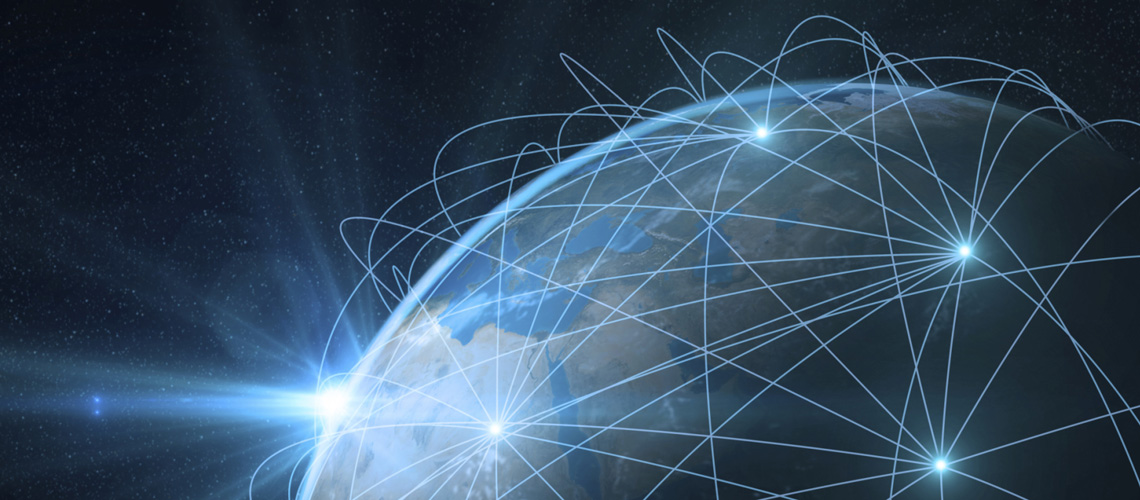 This Photo by Unknown Author is licensed under CC BY-ND
This Photo by Unknown Author is licensed under CC BY-ND
[Speaker Notes: Suppliers of lab book systems and the format in which things are stored.

Some smaller, bespoke systems are small companies – longevity/security
Ownership !!!
Security
Support
Longevity
Trustworthy
Need to maintain access, needs to be around 10+ years or storage needs to be open source so you can still access it even if the platform goes down.
Examples of people losing data! Or who owns it?? Legal
Data needs to be accessible]
Research DataData Storage
Accountability
Accuracy
Care
Collegiality
Cooperation
Ethics
Fair
Honesty
Objectivity
Openness
Quality
Reliability
Reproducibility
Respect
Responsibility
Rigor
Transparency
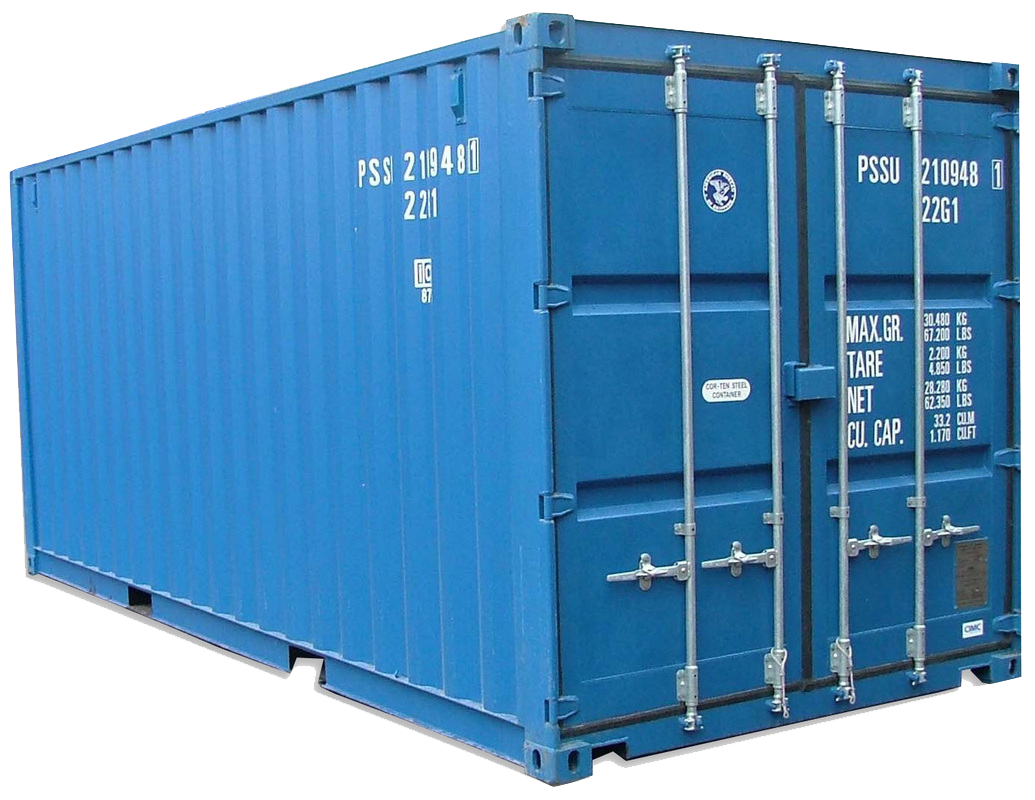 Legal Requirements


Practicalities
Image: cleanpng.com
[Speaker Notes: Electronic storage is a known problem, your organisation will have guidelines and mechanisms in place.]
Research DataData Storage
Accountability
Accuracy
Care
Collegiality
Cooperation
Ethics
Fair
Honesty
Objectivity
Openness
Quality
Reliability
Reproducibility
Respect
Responsibility
Rigor
Transparency
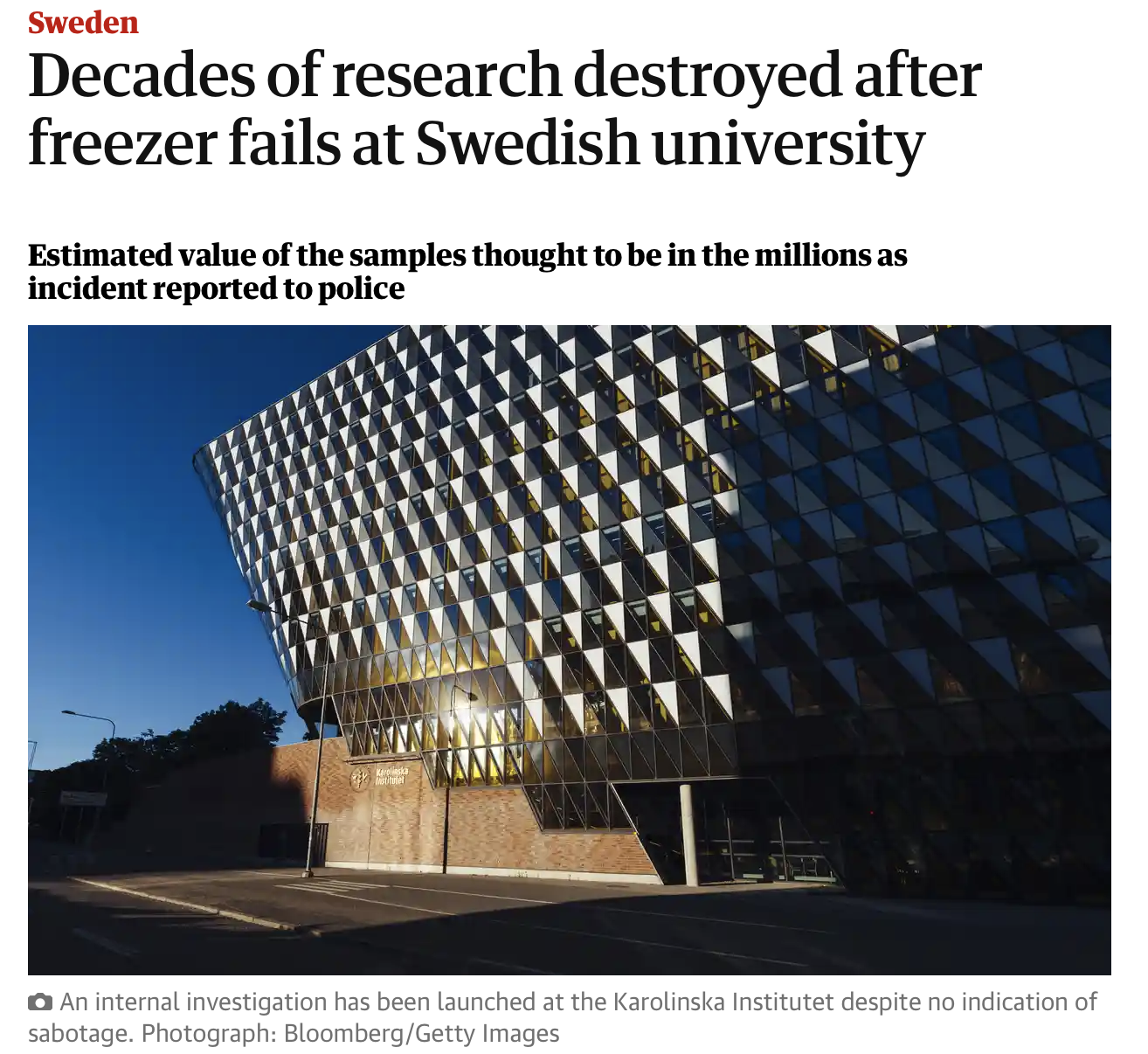 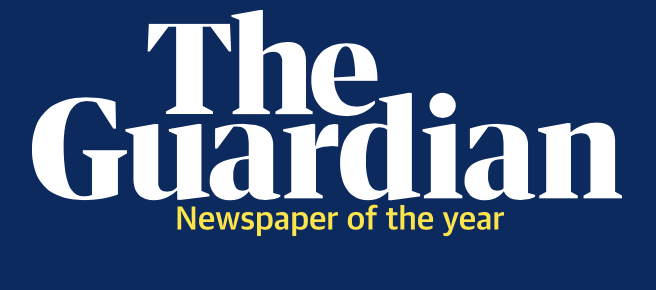 Interruption in the supply of liquid nitrogen leading to the destruction of samples from multiple institutions.
Valued in the millions.
“Those worst affected are those researching leukaemia, they have gathered samples from patients over as much as 30 years,”
[Speaker Notes: Physicsl storage too.
Interruption in the supply of liquid nitrogen leading to the destruction of samples from multiple institutions.
Valued in the millions.
“Those worst affected are those researching leukaemia, they have gathered samples from patients over as much as 30 years,”]
What should we be doing?Expectations and Responsibilities
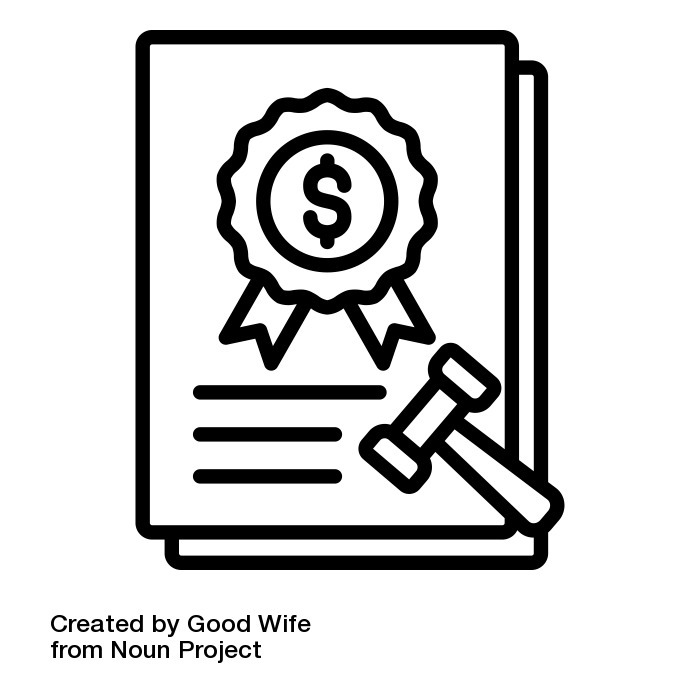 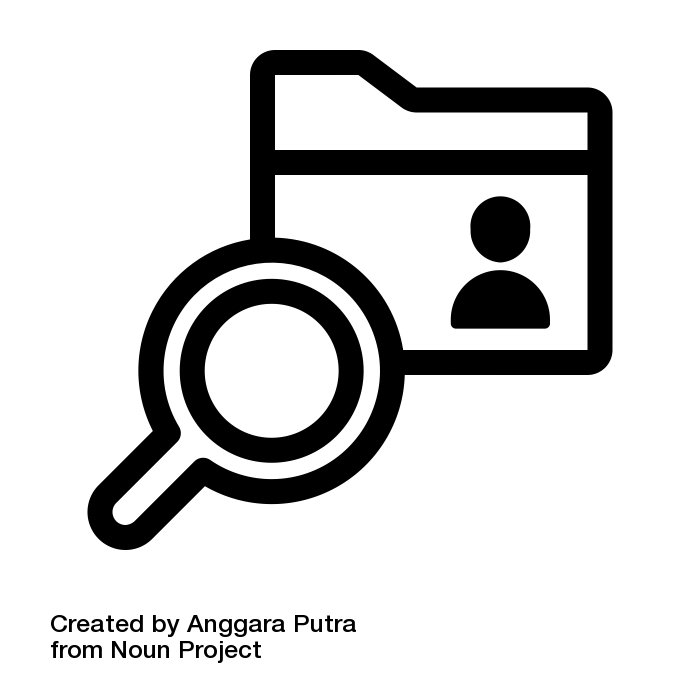 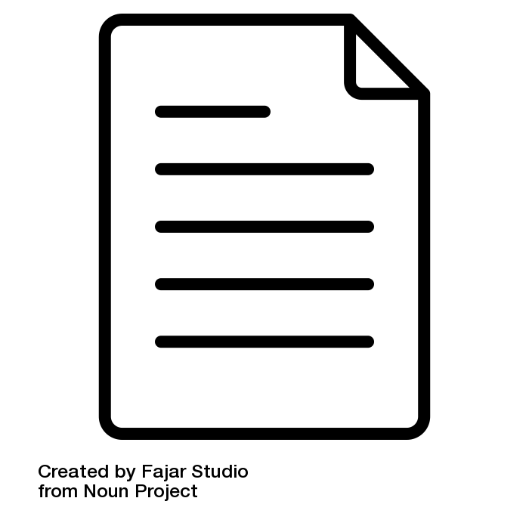 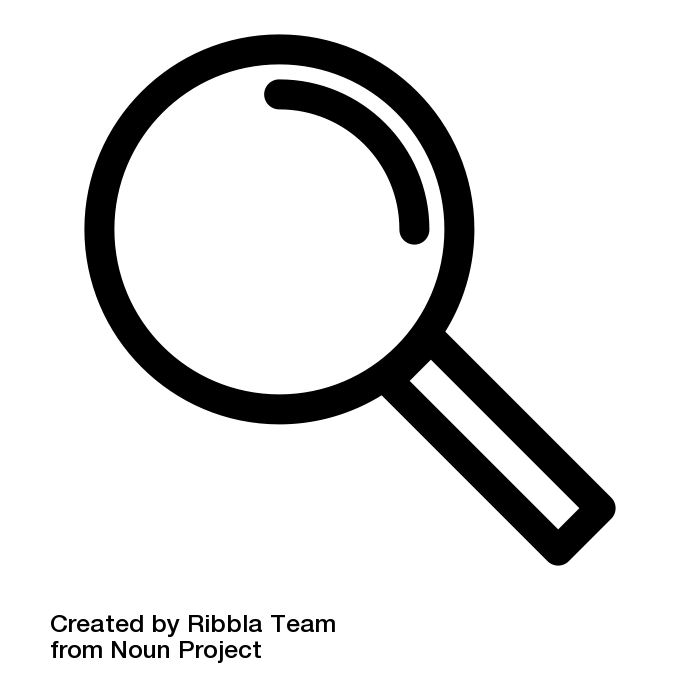 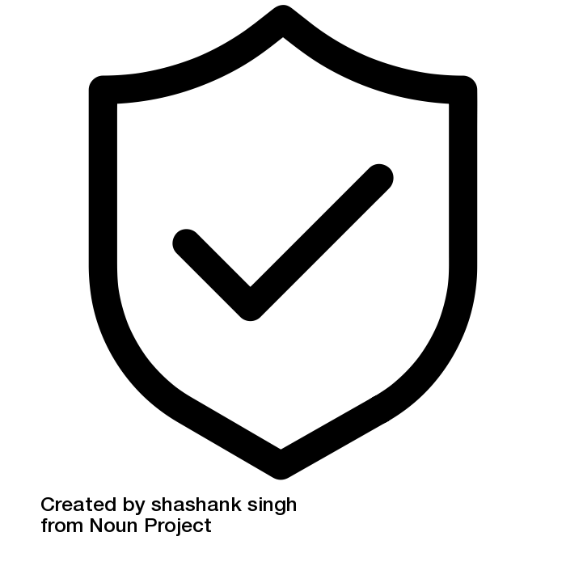 [Speaker Notes: Expectations and responsibilities
Document what we are doing
Be able to find results
Timely/traceable/retrievable
Checked
Legal responsibilities]
Research DataOneNote
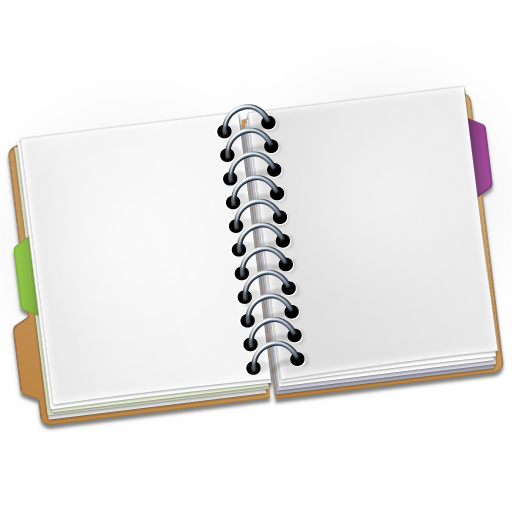 Accountability
Accuracy
Care
Collegiality
Cooperation
Ethics
Fair
Honesty
Objectivity
Openness
Quality
Reliability
Reproducibility
Respect
Responsibility
Rigor
Transparency
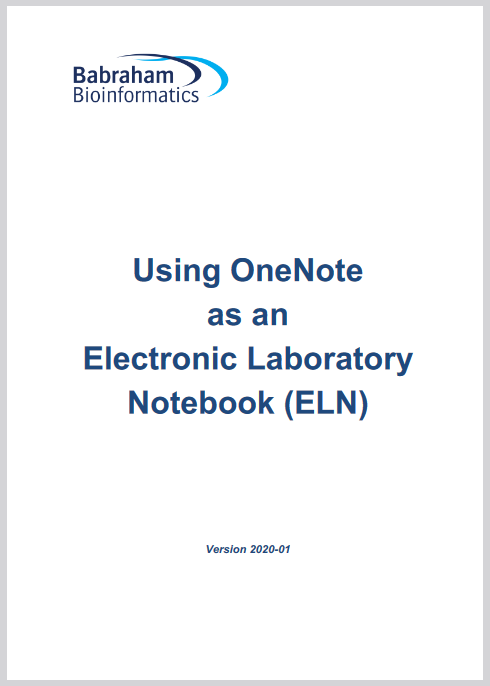 [Speaker Notes: ELN/One Note course
And data management policy/guidance coming soon]
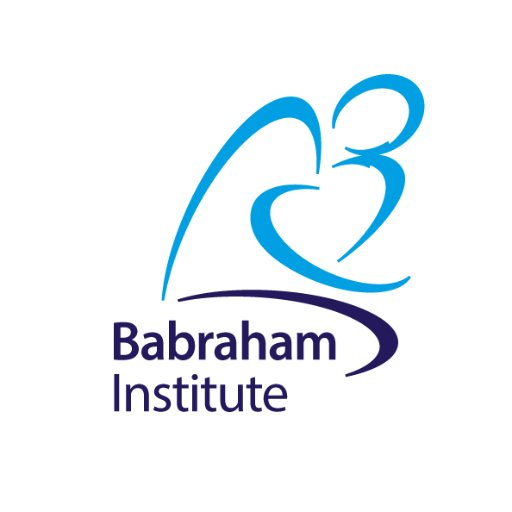 Responsibility
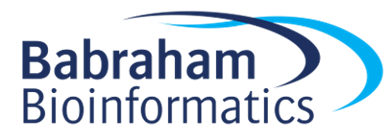 Research Integrity 
Wider Responsibility
Accountability
Accurate
Care
Collegiality
Cooperation
Ethics
Fair
Honesty
Objectivity
Openness
Quality
Reliability
Reproducibility
Respect
Responsibility
Rigor
Transparency
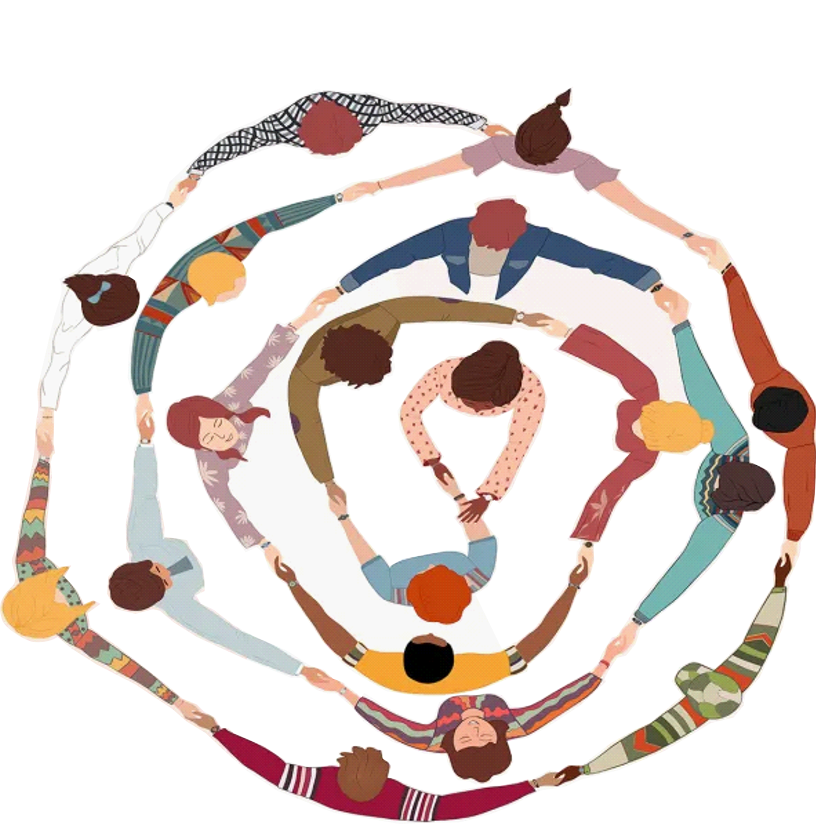 Research Integrity
Accountability
Accuracy
Care
Collegiality
Cooperation
Ethics
Fair
Honesty
Objectivity
Openness
Quality
Reliability
Reproducibility
Respect
Responsibility
Rigor
Transparency
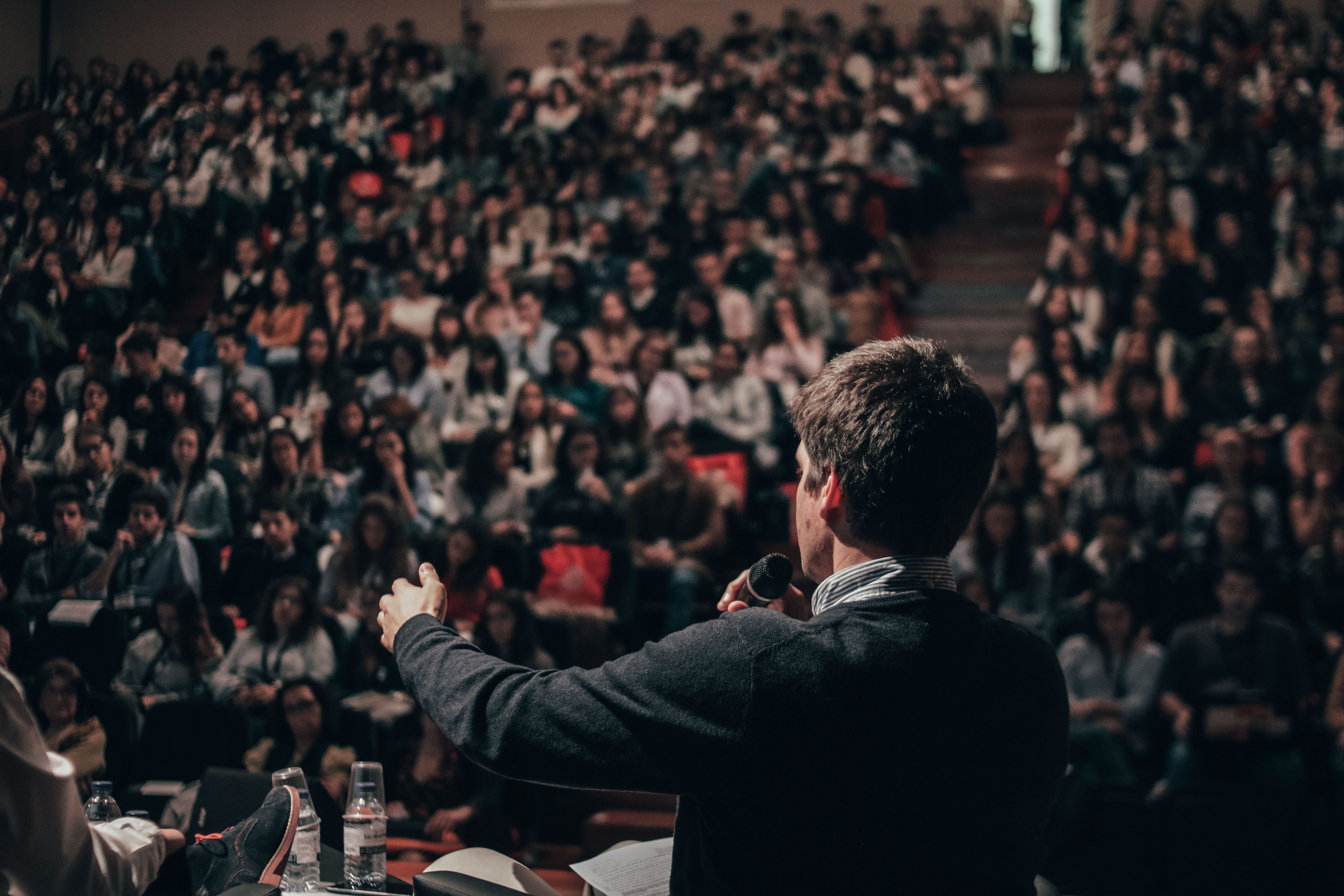 Photo by Miguel Henriques Unsplash
[Speaker Notes: Wider responsibility as a scientist: tell you a story….

This is a story of a late stage PhD/early postdoc researcher. Let’s call them Alex….

Alex was a talented enzyme biochemist and had an intriguing idea about the structure of a particular enzyme. Alex thought they had discovered a novel aspect that could revolutionize the understanding of these enzymes.
For months, Alex had been diligently working in the laboratory, pouring over data, running experiments, and refining the hypothesis. Excitement grew at the potential impact of this discovery. It seemed to suggest something novel to all that had gone before. Alex worked in a busy lab and everyone was engrossed in their own projects.
Alex got the opportunity to present at a big conference and even got funding to attend! . Renowned scientists from around the world would be in attendance.
The room was filled with distinguished scientists, including Dr. Bennett (not their real name), a well-known figure in the field, who had spent decades studying the same class of enzymes. His reputation was built on his extensive work in this area.
Alex began their presentation, anxious about the delivery but confident in the groundbreaking revelation. As they revealed their findings about the enzyme's structure, the room's collective gaze was upon them. Dr. Bennett listened intently, his face unreadable as the presentation progressed.
When Alex finished the talk, Dr. Bennett, began to ask questions that Alex was not prepared for, couldn’t back up, hadn’t rehearsed and ultimately didn’t have answers for. It was a polite, but pretty humiliating experience.
As the conference went on, Alex had the opportunity to reflect. The value of sharing their work with their lab group and trusted colleagues became apparent. Their feedback, insights, and constructive criticism would have allowed Alex to refine the hypothesis, question the validity, address its shortcomings, and strengthen the argument (or change the direction entirely) before presenting it on a global stage.
It was a hard lesson to learn that it is essential to have a support network to evaluate and strengthen one's ideas before presenting them to the world.
Alex’s journey taught them that the process of science is not just about groundbreaking ideas but also about the collaborative and critical examination of those ideas within a trusted network.]
Research IntegrityQuestioning
Accountability
Accuracy
Care
Collegiality
Cooperation
Ethics
Fair
Honesty
Objectivity
Openness
Quality
Reliability
Reproducibility
Respect
Responsibility
Rigor
Transparency
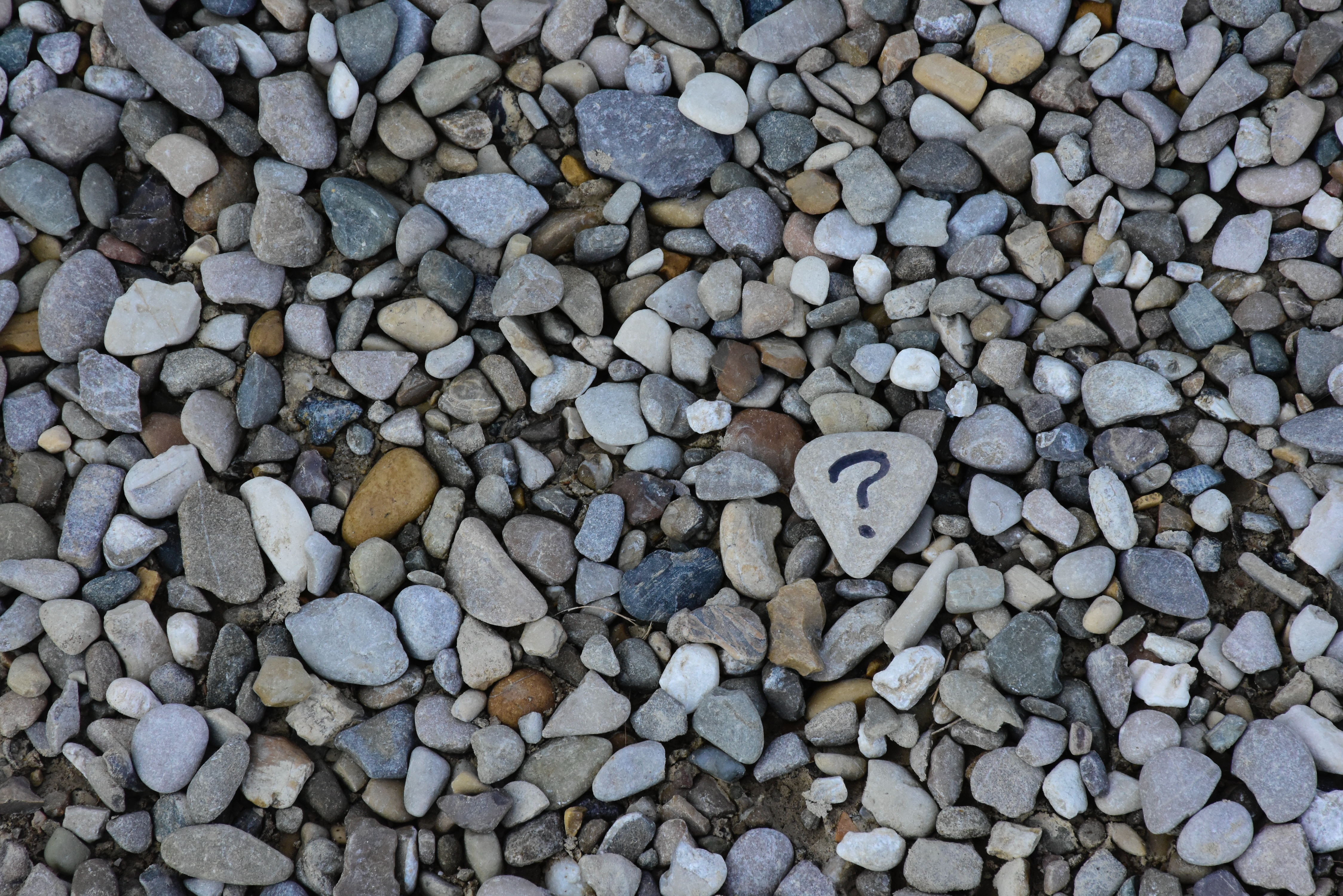 Photo by Ana Municio on Unsplash
[Speaker Notes: Wider responsibility as a scientist:
Questioning – 
You
Your data
Others questioning you
You questioning others
Being open to having your science questioned
about you questioning your data and findings of others and also being open to people questioning your science. Lab meetings. Conferences. Seminars etc. It will help you grow. Your lab group have a vested interest in you not screwing up!

Self-questioning is an essential aspect of the scientific method. Researchers must continually reflect on their hypotheses, methods, and conclusions. This introspective process helps ensure that biases and preconceptions do not interfere with the objective pursuit of knowledge.By questioning their own work, scientists can identify areas for improvement, leading to more robust experiments, clearer communication of results, and, ultimately, scientific progress. This ongoing self-assessment can lead to the refinement and optimization of research methodologies.
Science is built on a foundation of skepticism and empirical evidence. Researchers must constantly question the validity of their findings. They should strive to verify their results through replication and be open to the possibility of falsification if new evidence contradicts their existing theories.
Scientific rigor relies on peer review processes, where experts in the field question the methodology, interpretation, and significance of a research study. Openness to constructive criticism and willingness to revise one's work in response to peer feedback are essential for maintaining the credibility of scientific research.Open science encourages transparency and the sharing of research data, methodologies, and findings. Being open to questioning by others in the scientific community promotes accountability, reproducibility, and the exchange of knowledge.
A culture of questioning, both within and beyond one's work, is essential for the advancement of science, as it encourages rigor, innovation, transparency, and collaboration, ultimately leading to a more robust and credible body of knowledge.]
Research IntegrityCollaboration and Competition
Accountability
Accuracy
Care
Collegiality
Cooperation
Ethics
Fair
Honesty
Objectivity
Openness
Quality
Reliability
Reproducibility
Respect
Responsibility
Rigor
Transparency
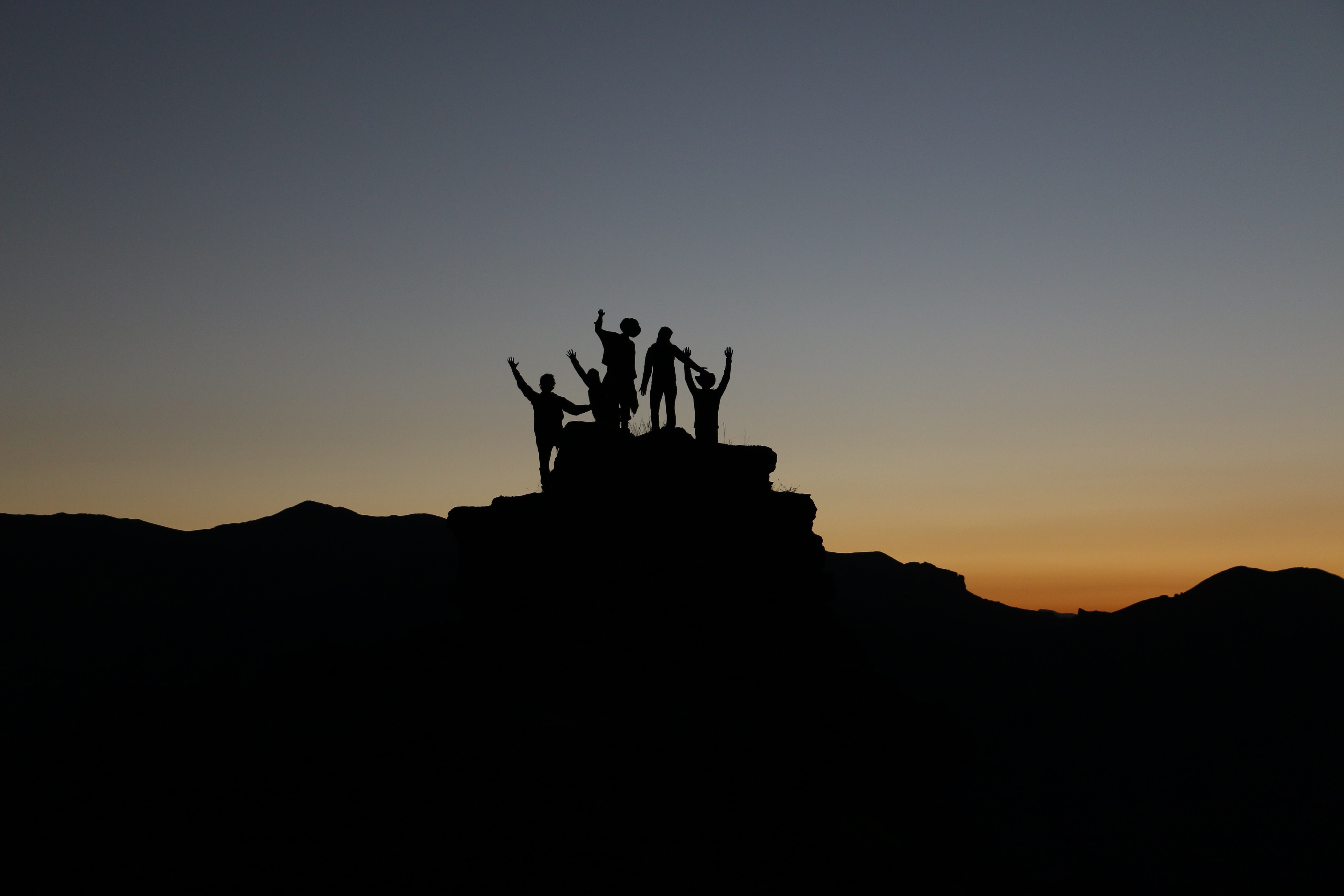 Photo by Natalie Pedigo on Unsplash
[Speaker Notes: Wider responsibility as a scientist:
Collaboration and competition – there is competition, but we should also support each other. Group leaders should foster an atmosphere that is helpful and collaborative rather than combative. 

both collaboration and competition are integral to the scientific research ecosystem. When properly balanced, they can drive innovation, ensure quality control, and accelerate progress. Researchers and institutions must foster an environment that promotes healthy competition while also encouraging collaboration to maximize the collective impact of scientific research on society]
Research IntegrityThe Game
Accountability
Accuracy
Care
Collegiality
Cooperation
Ethics
Fair
Honesty
Objectivity
Openness
Quality
Reliability
Reproducibility
Respect
Responsibility
Rigor
Transparency
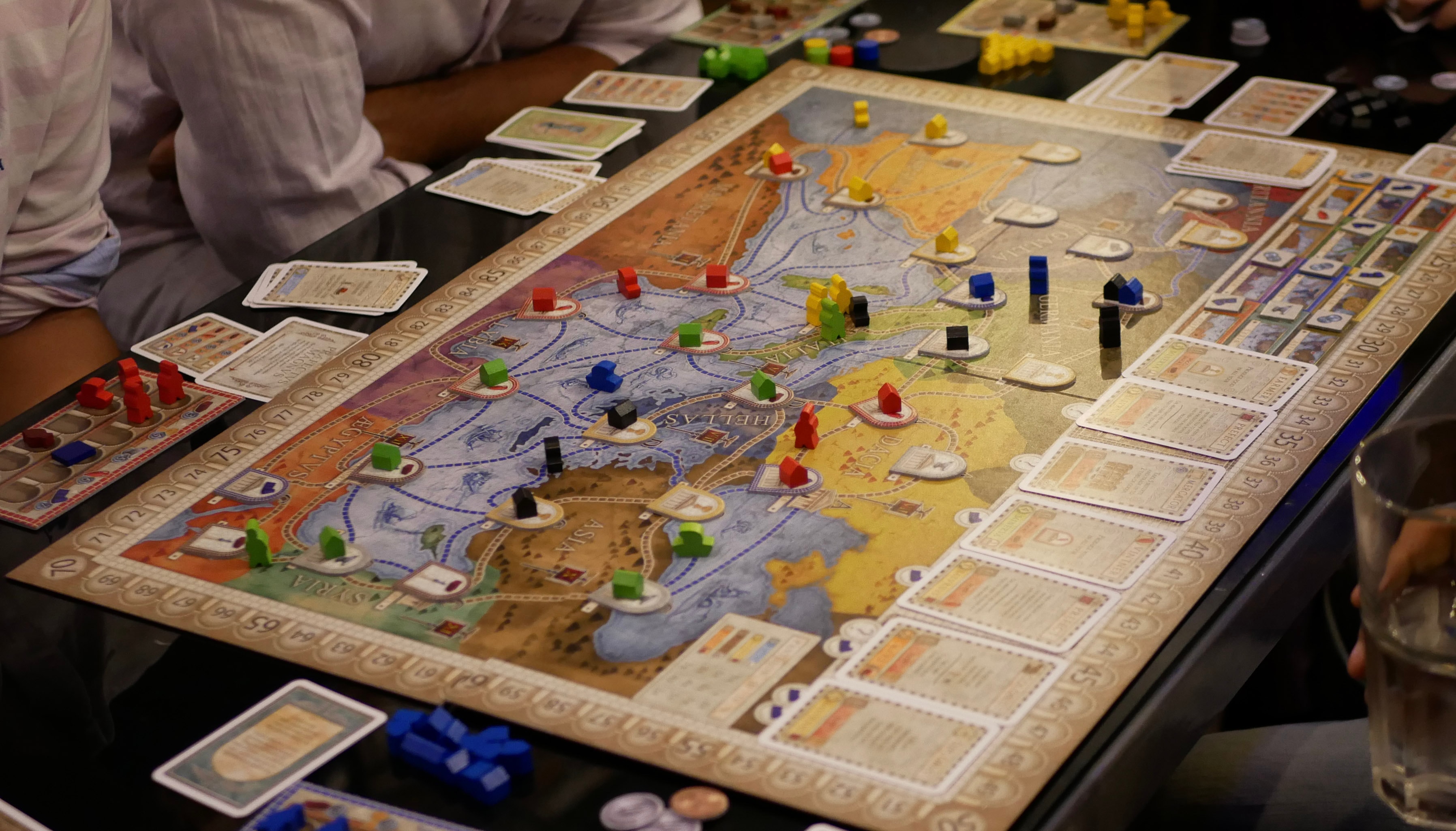 Photo by Karthik Balakrishnan on Unsplash
[Speaker Notes: Wider responsibility as a scientist:
This is a game. We can say this as impartial scientists. Group leaders know this but don’t say it, and PhD students might not know this yet. This is how you play the game.

The world of scientific research is indeed a game, a game of discovery and knowledge-seeking. Researchers must learn to play this game, understanding that it involves collaboration, competition, and unwavering integrity. Like any game, it has its challenges and rewards, and those who navigate it skillfully are more likely to make significant contributions to our understanding of the world. In the scientific game, as in any other, success is determined not just by individual talent but also by the ability to strike a fine balance between these key elements.

Let’s have a look at some other places where integrity might be challenged…]
Research IntegrityWider Responsibility and Scientific Community
Accountability
Accuracy
Care
Collegiality
Cooperation
Ethics
Fair
Honesty
Objectivity
Openness
Quality
Reliability
Reproducibility
Respect
Responsibility
Rigor
Transparency
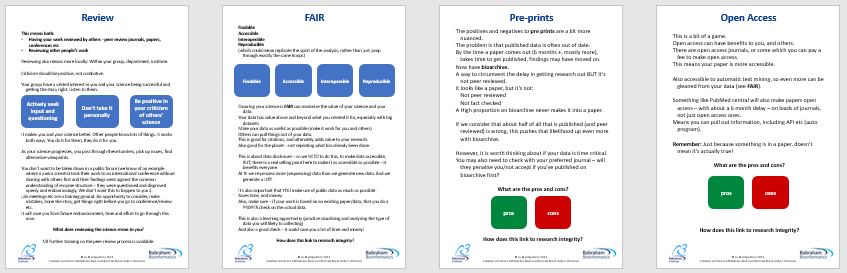 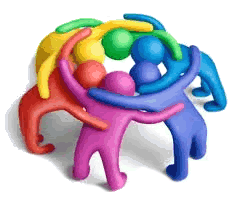 [Speaker Notes: We’re going speed dating to find out more, discuss and question some aspects of the scientific research process]
Research Integrity
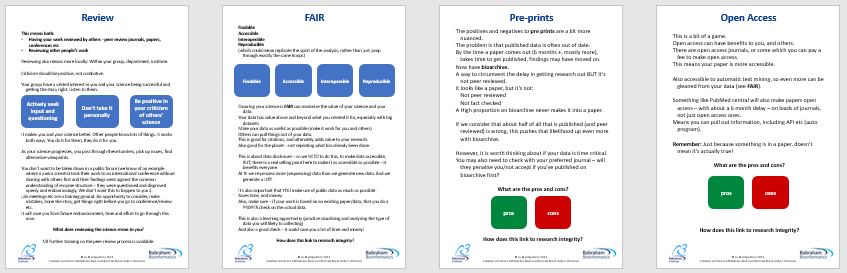 [Speaker Notes: Review: 
Your group have a vested interest in you and your science being successful and getting the story right. Listen to them. 

NB Further training on the peer review process is available.

FAIR
Ensuring your science is FAIR can maximise the value of your science and your data. 
Your data has value above and beyond what you created it for, especially with big datasets
Make your data as useful as possible (make it work for you and others)

Pre prints
The positives and negatives to pre prints are a bit more nuanced.

Open Access
This is a bit of a game.]
Research Integrity 
In a nutshell
Accountability
Accurate
Care
Collegiality
Cooperation
Ethics
Fair
Honesty
Objectivity
Openness
Quality
Reliability
Reproducibility
Respect
Responsibility
Rigor
Transparency
Applying research integrity principles is our responsibility as scientists
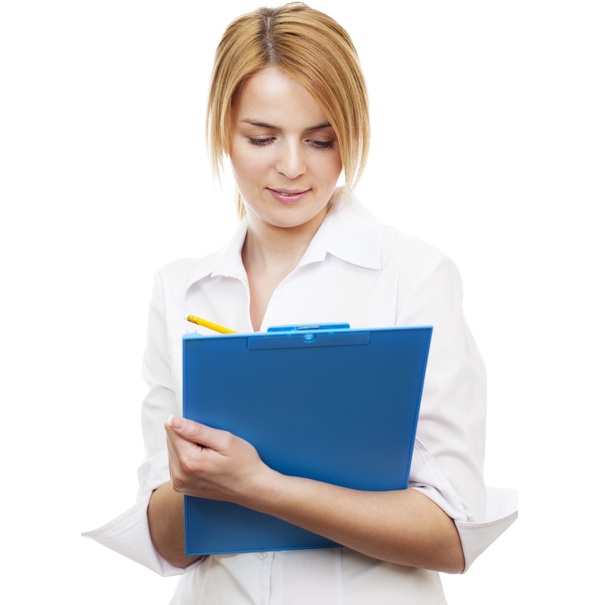 [Speaker Notes: when we produce our own data, conduct our own research
when we review other scientists’ research]
Research Integrity 
In the lab
Accountability
Accurate
Care
Collegiality
Cooperation
Ethics
Fair
Honesty
Objectivity
Openness
Quality
Reliability
Reproducibility
Respect
Responsibility
Rigor
Transparency
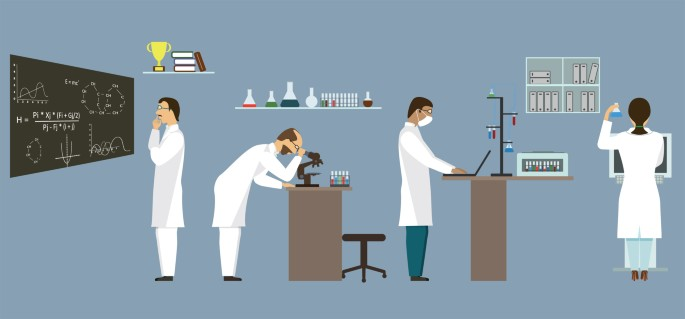 https://www.nature.com/articles/nj7593-263a
[Speaker Notes: We are part of a bigger whole, in the lab, in the department or ISP, Institute or University and around the world – different cultures and microcultures]
Research Integrity 
Work culture
Accountability
Accurate
Care
Collegiality
Cooperation
Ethics
Fair
Honesty
Objectivity
Openness
Quality
Reliability
Reproducibility
Respect
Responsibility
Rigor
Transparency
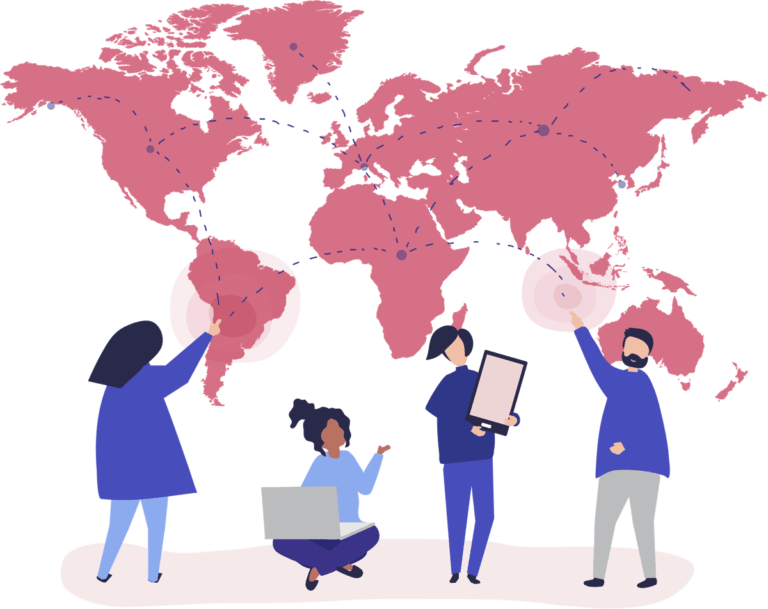 [Speaker Notes: Applying principles of integrity is kind of easy in theory or 
even when designing an experiment or analysing ones data. 
But, in practice, we are not alone: work culture + need to publish


- Work culture
	- Different in each lab/institute/country. 
	- Can be difficult to adapt and/or to apply these principles (peers, PI …)
	- As a PhD student or a young post-doc, it can be challenging]
Research Integrity 
PhD Students
Accountability
Accurate
Care
Collegiality
Cooperation
Ethics
Fair
Honesty
Objectivity
Openness
Quality
Reliability
Reproducibility
Respect
Responsibility
Rigor
Transparency
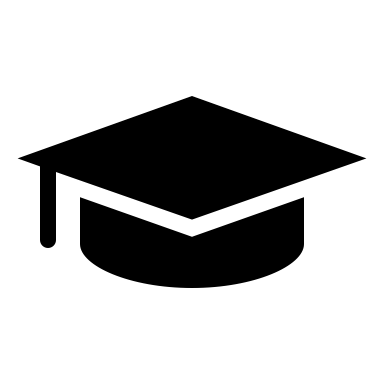 It doesn’t matter if it ‘doesn’t work’
[Speaker Notes: It doesn’t matter if it ‘doesn’t work’
	- as in non significant results
	- Well, it matters a little but with negative results one can still get a PhD!
		- In the UK but perhaps not everywhere …
	- Student: learning new techniques, designing new experiments …


Work hard…
Welfare of student is the responsibility of the supervisor
	- Scientific integrity is also about that]
Research Integrity
Accountability
Accurate
Care
Collegiality
Cooperation
Ethics
Fair
Honesty
Objectivity
Openness
Quality
Reliability
Reproducibility
Respect
Responsibility
Rigor
Transparency
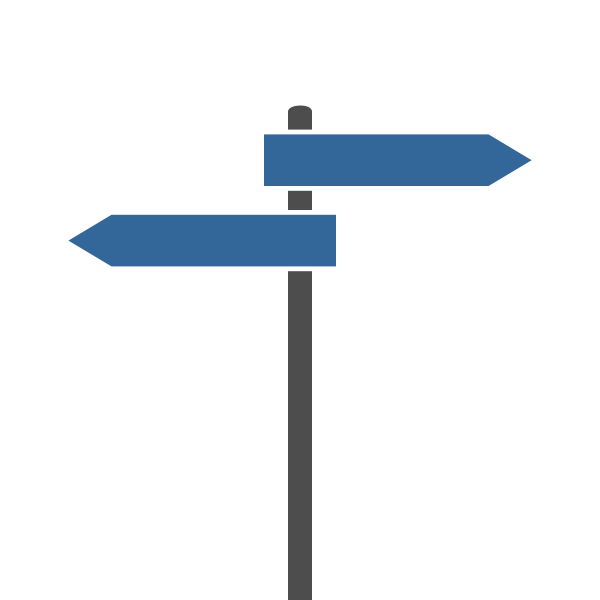 Work hard…



…but what if it is too hard?
[Speaker Notes: It doesn’t matter if it ‘doesn’t work’
	- as in non significant results
	- Well, it matters a little but with negative results one can still get a PhD!
		- In the UK but perhaps not everywhere …
	- Student: learning new techniques, designing new experiments …


Work hard…
Welfare of student is the responsibility of the supervisor
	- Scientific integrity is also about that]
Research Integrity
Accountability
Accurate
Care
Collegiality
Cooperation
Ethics
Fair
Honesty
Objectivity
Openness
Quality
Reliability
Reproducibility
Respect
Responsibility
Rigor
Transparency
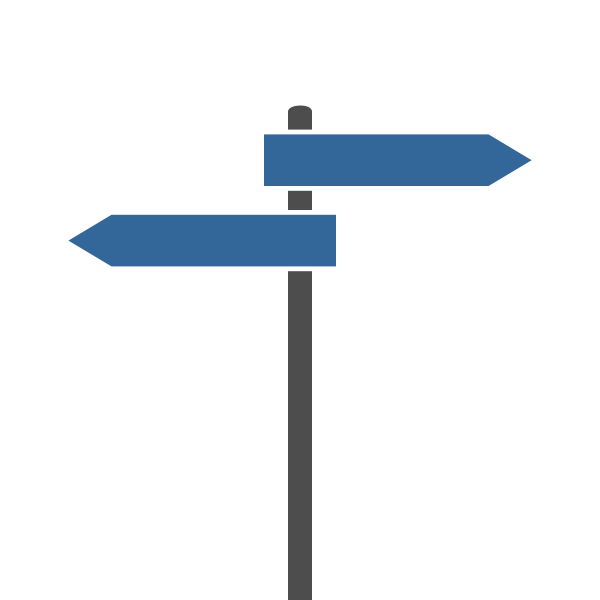 EAP
Mental Health First Aiders
Graduate Studies
HR
Pastoral Mentors
The Hub
[Speaker Notes: Signposting for where to go for support – for ALL]
Research Integrity
Accountability
Accurate
Care
Collegiality
Cooperation
Ethics
Fair
Honesty
Objectivity
Openness
Quality
Reliability
Reproducibility
Respect
Responsibility
Rigor
Transparency
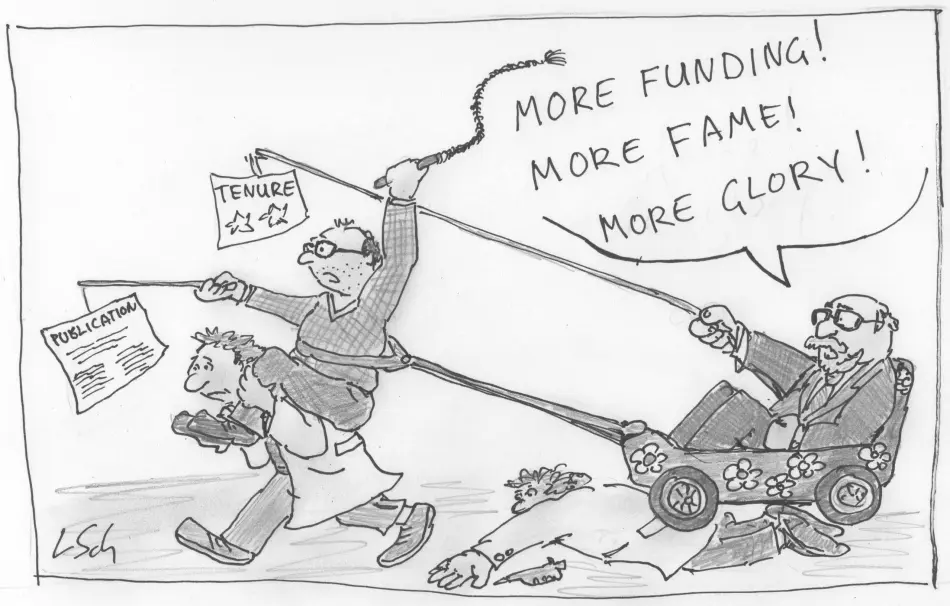 https://forbetterscience.com/2020/07/07/science-misconduct/
[Speaker Notes: Who are you in this image?
Lab/cultural differences too]
Research Integrity
Accountability
Accurate
Care
Collegiality
Cooperation
Ethics
Fair
Honesty
Objectivity
Openness
Quality
Reliability
Reproducibility
Respect
Responsibility
Rigor
Transparency
[Speaker Notes: Discussion Question: Where do you think is it most important/ most challenging for research integrity? At which career stage?

Breakout rooms for discussion?
Jamboard card sort at https://jamboard.google.com/d/1vk13Bk3rqFeSZOGwLsSdLAcO6MdXU49wFj796m5ygLA/edit?usp=sharing 
or card sort Bioinfstore>Training>Research Integrity>Research Integrity Roles and Words card sorts.pdf]
Research Integrity
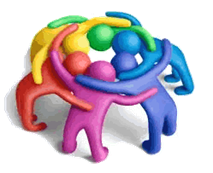 Accountability
Accurate
Care
Collegiality
Cooperation
Ethics
Fair
Honesty
Objectivity
Openness
Quality
Reliability
Reproducibility
Respect
Responsibility
Rigor
Transparency
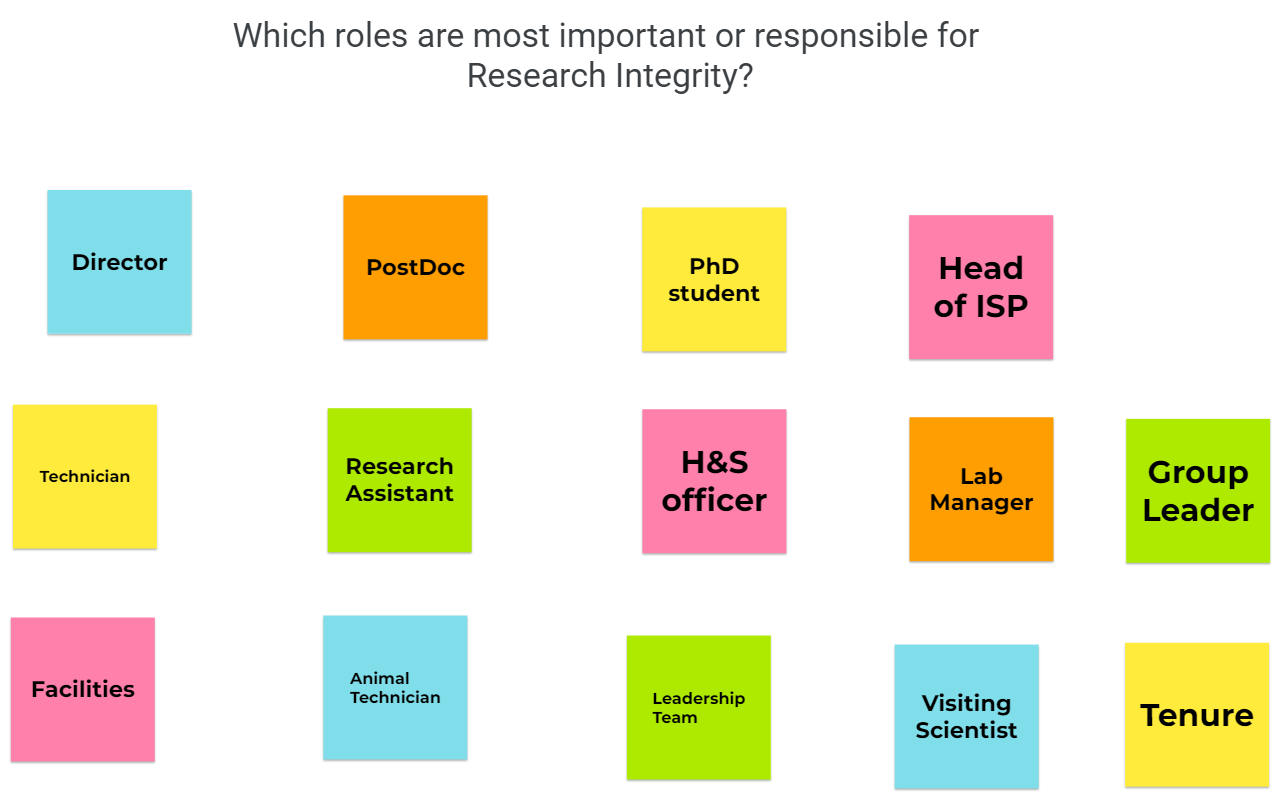 [Speaker Notes: Discussion Question: Where do you think is it most important/ most challenging for research integrity? At which career stage?

Breakout rooms for discussion?
Jamboard card sort at https://jamboard.google.com/d/1vk13Bk3rqFeSZOGwLsSdLAcO6MdXU49wFj796m5ygLA/edit?usp=sharing 
or card sort Bioinfstore>Training>Research Integrity>Research Integrity Roles and Words card sorts.pdf]
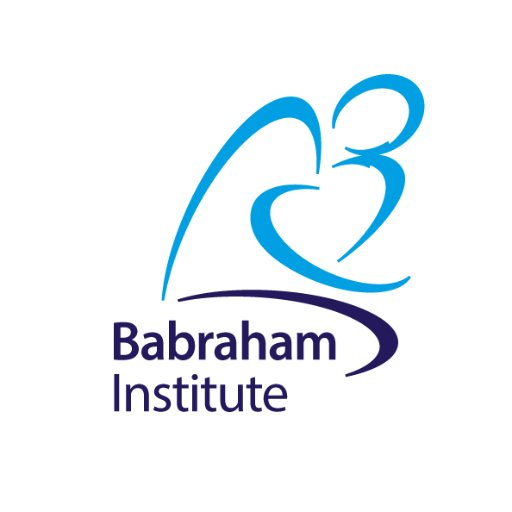 How our integrity may be tested
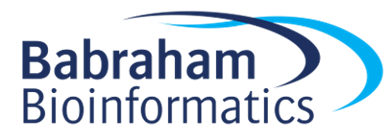 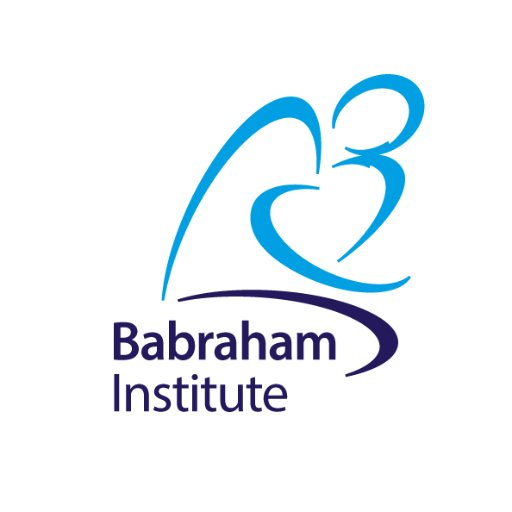 Publications
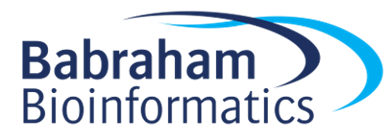 [Speaker Notes: The major challenge of which is publication]
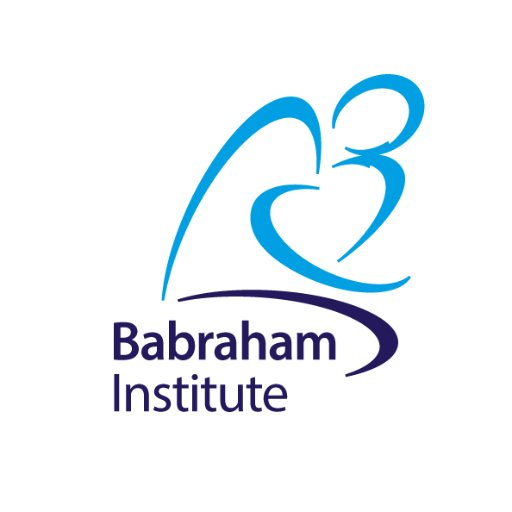 Publish or Perish?
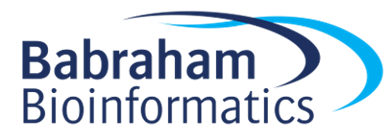 [Speaker Notes: So why our publications so tricky…. 

The publish or perish model of research
May depend where you are in your career as to how aware of this you are 

But as Jo mentioned it is a bit of a game, and in order to progress in this game we need to publish (at least by the current rules)

And that isn’t inherently a bad thing
Publication is pivotal for scientific progress and dissemination
So we also need to publish to move the field forward

So everybody wins right?]
Publications: the good
Accountability
Accurate
Care
Collegiality
Cooperation
Ethics
Fair
Honesty
Objectivity
Openness
Quality
Reliability
Reproducibility
Respect
Responsibility
Rigor
Transparency
[Speaker Notes: So first lets think about the good side of the need to publish first

Everybody wins…

But do they…]
Publications: the bad
Accountability
Accurate
Care
Collegiality
Cooperation
Ethics
Fair
Honesty
Objectivity
Openness
Quality
Reliability
Reproducibility
Respect
Responsibility
Rigor
Transparency
Random sample of 1,000 Medline abstracts:
 96% reported significant p-values
Novel Significant Results
Rules are ignored, bent, broken
Paper published
Amgen attempted to replicate 53 high-impact 
cancer research studies: able to replicate only six.
Replication crisis
[Speaker Notes: To address that lets think about the not so good side of publications

And that can creep in that’s largely to what gets published….
Publications focus on positive results, on statistical significance
Does that 96% of significant experiments look right

How do we get here… well the pressure for this means these are the results scientists look for the positives
Non significant results can be shelved
Scientific rules are bent (or worse)

And then papers can get published which can be replicated

All of which holds us back as a community]
Publications: the ugly
Accountability
Accurate
Care
Collegiality
Cooperation
Ethics
Fair
Honesty
Objectivity
Openness
Quality
Reliability
Reproducibility
Respect
Responsibility
Rigor
Transparency
Paper Mills
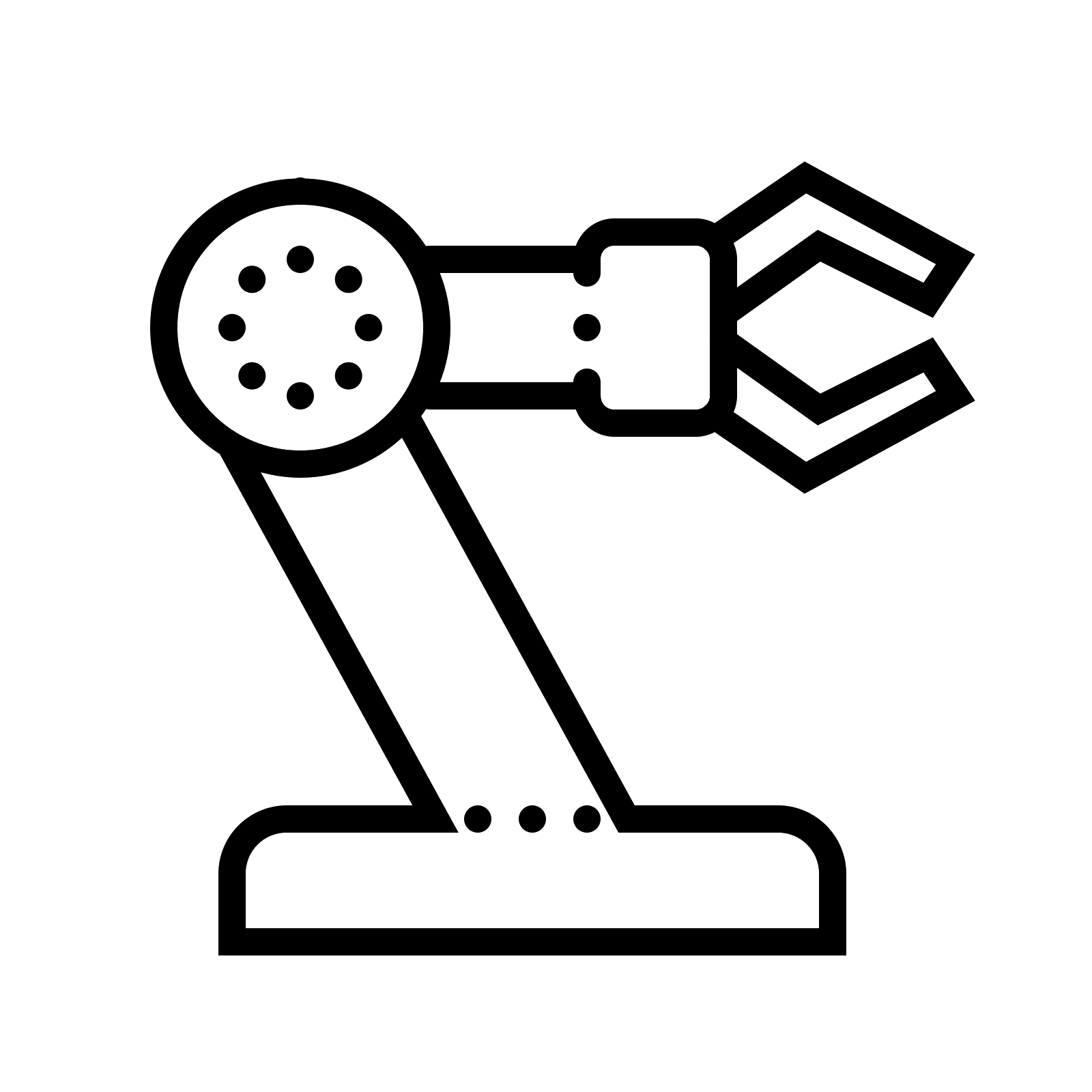 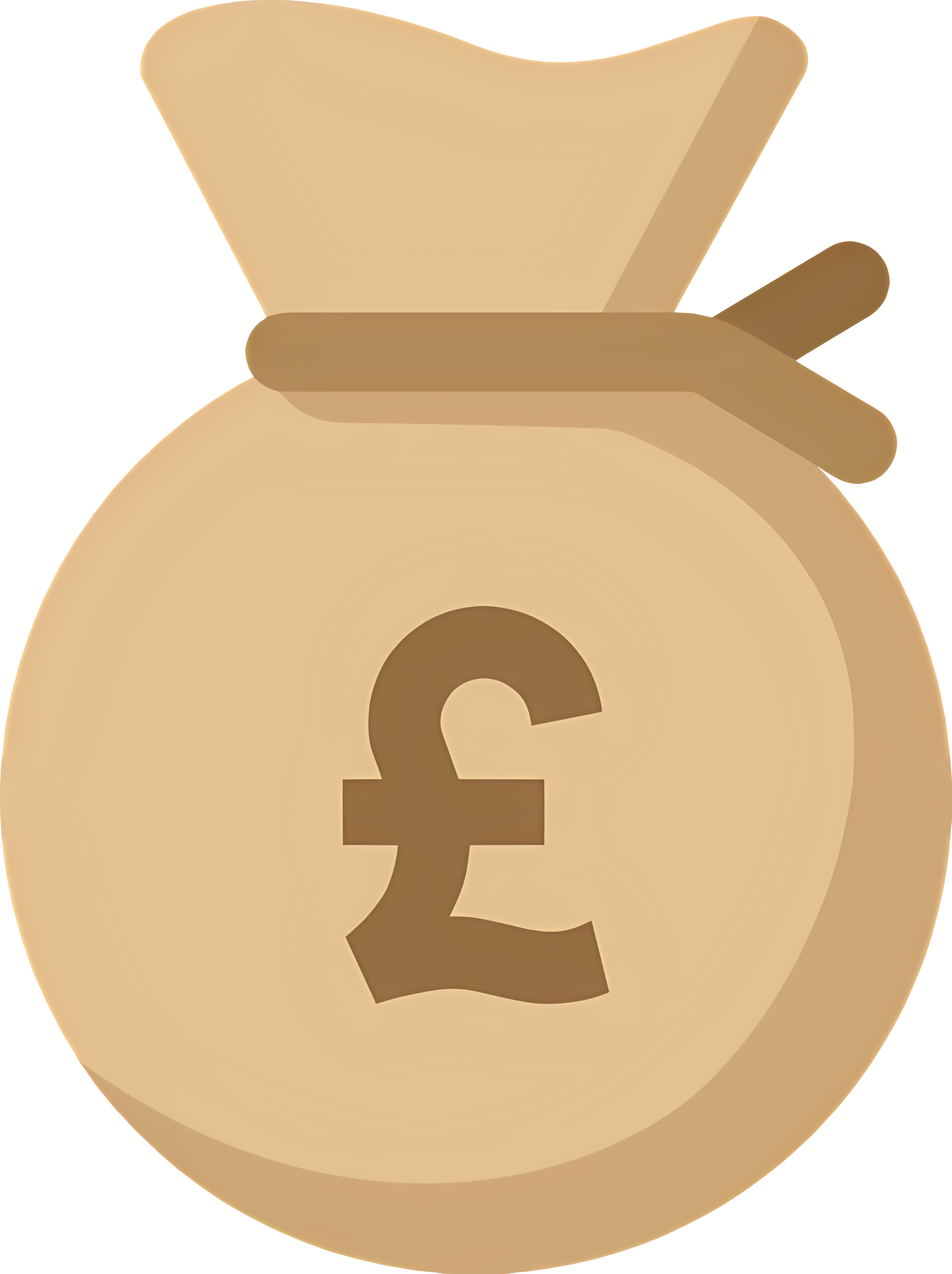 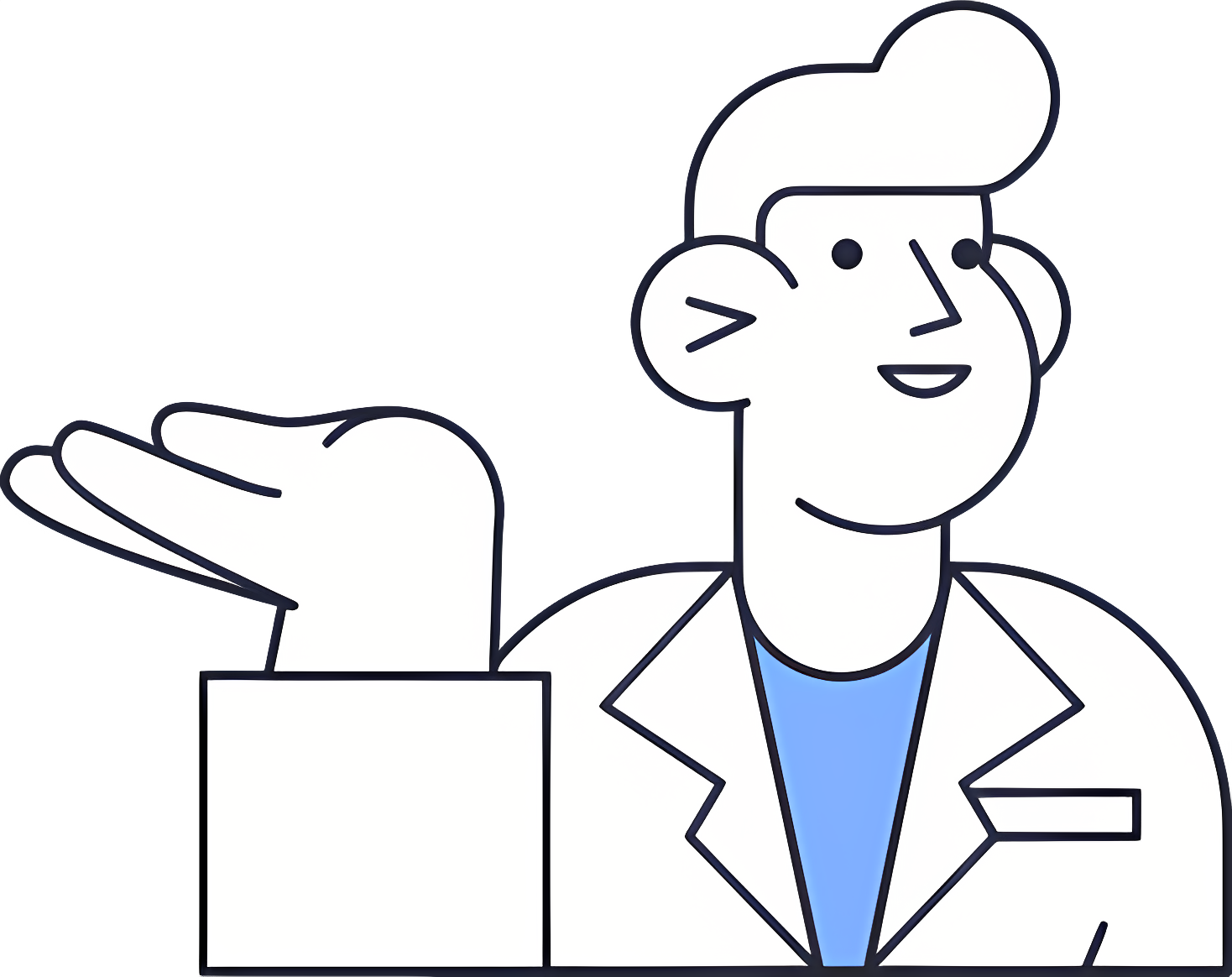 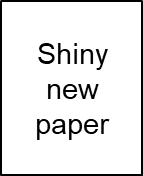 Estimated Prevalence
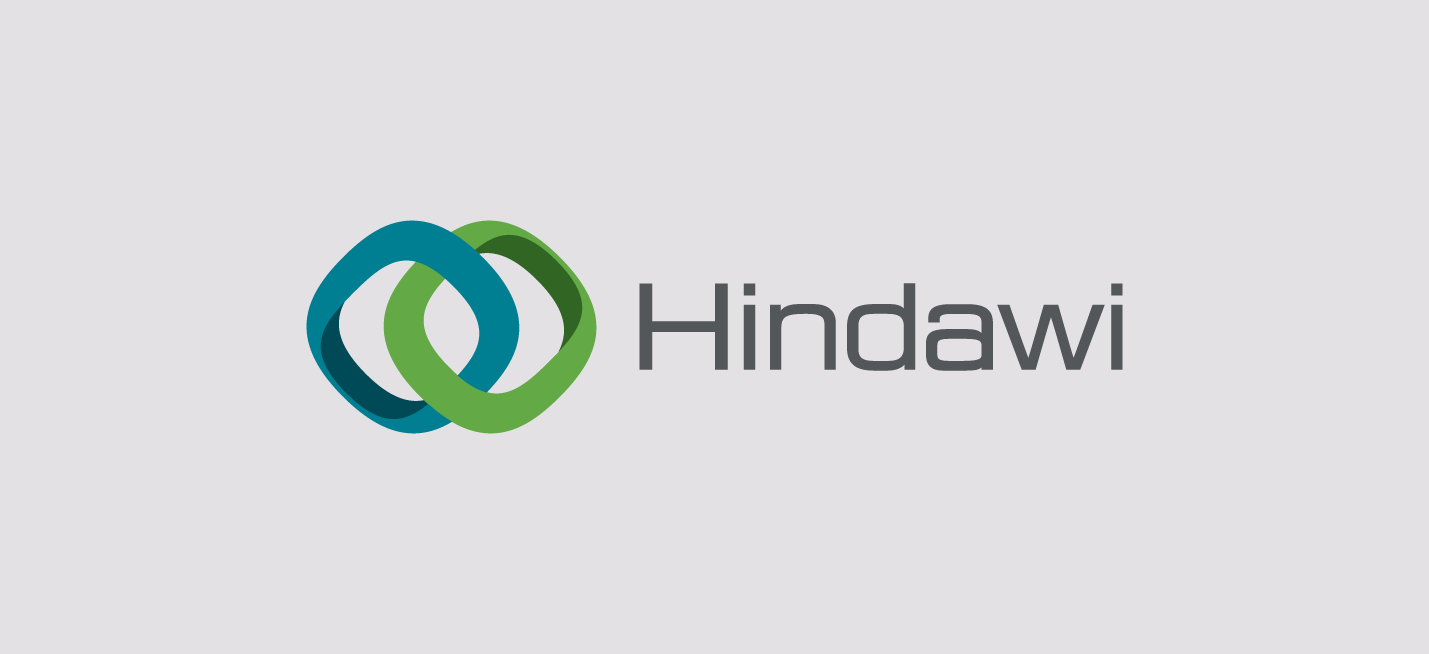 2 – 3%1
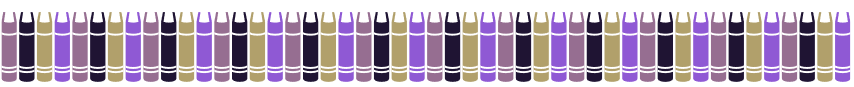 In 2023 Hindawi closed 4 journals because they were
“heavily compromised by paper mills”
11%2
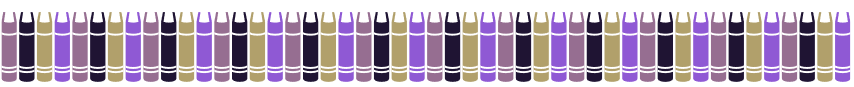 2 – 46%3
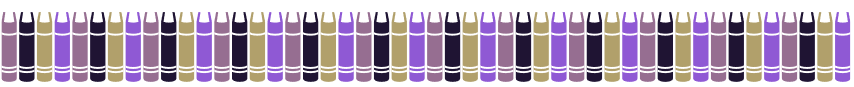 1. https://www.nature.com/articles/d41586-023-03464-x
2. https://www.medrxiv.org/content/10.1101/2023.05.06.23289563v2
3. https://publicationethics.org/node/55256
[Speaker Notes: And the extreme of this pressure on scientists is seen in the booming paper mill industry

All these estimates should be taken with a bit of a pinch of salt 
not always clear on their methods and how they break their numbers down (challenge of openness vs combating mills) 
in some cases have been criticised for risk of high false positives

But there is agreement this is a serious problem in research 

And to illustrate this…  Hindawi which publishes several journals had to close 4 in May 2023

overall the percentage of suspect papers being submitted to journals ranges from 2-46%.

Notes on estimated prevalence
1. is from this 2023 nature article featuring estimates from Adam Day (director of scholarly data-services company Clear Skies in London)
For 2.85 million papers published in 2022 – machine learning software came up with general estimate of approx. 2.2% 
but varied by subject – medicine & biology worse – approx. 3%
2. is from a 2023 preprint by neuropsychologist Bernhard Sabel using his fake paper detector to look at range of papers from range of years (2020 = 11%)
3. is from a 2022 report Committee on Publication Ethics,  Scientific, Technical and Medical Publishers looking at 53,000 papers over a range of journals
Percentages are how many articles in a given journal were suspect]
Publications: the balance
Accountability
Accurate
Care
Collegiality
Cooperation
Ethics
Fair
Honesty
Objectivity
Openness
Quality
Reliability
Reproducibility
Respect
Responsibility
Rigor
Transparency
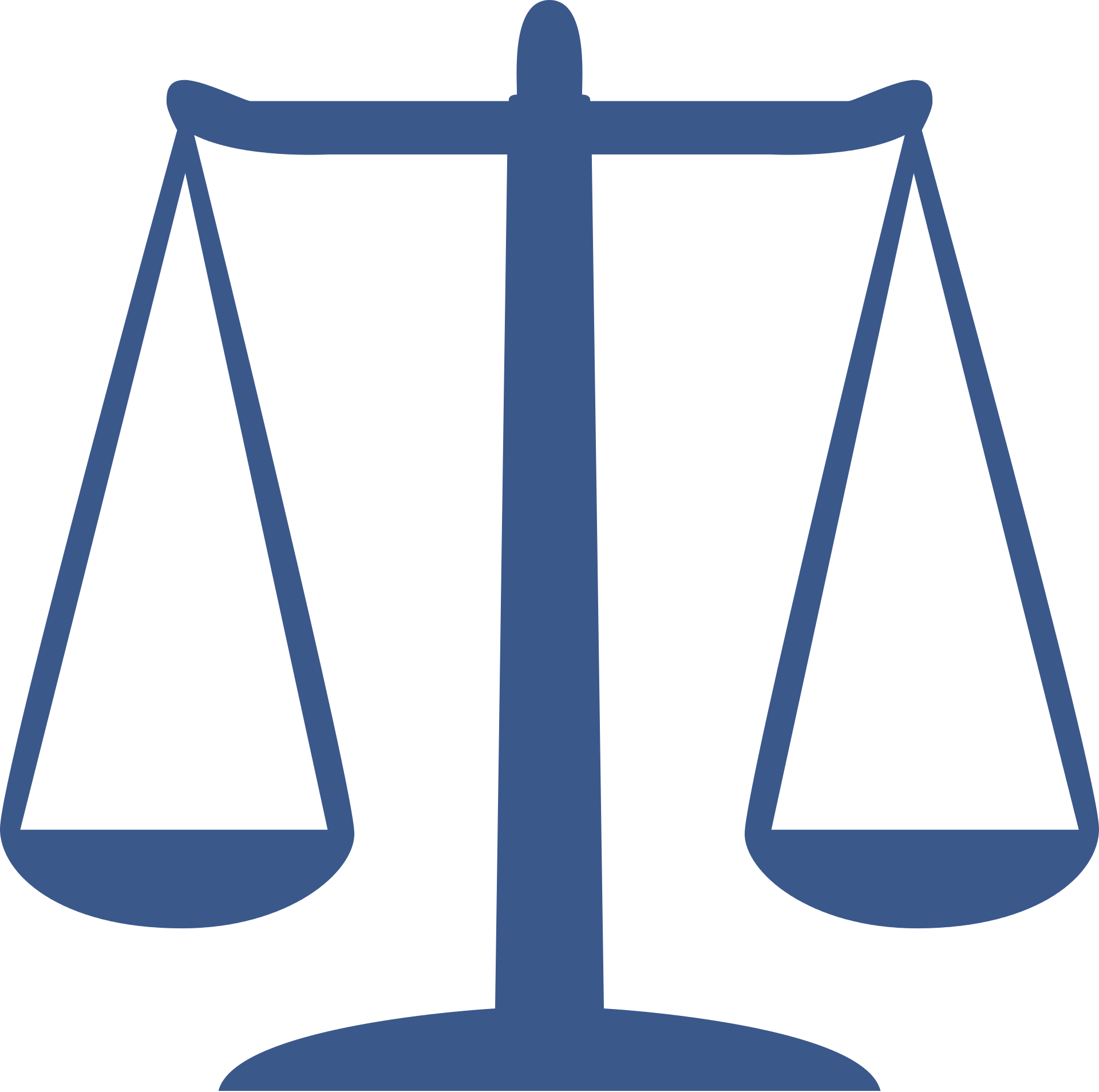 [Speaker Notes: Overall publication is necessary both for our careers and the scientific field
Balance between doing the right thing, and playing the game]
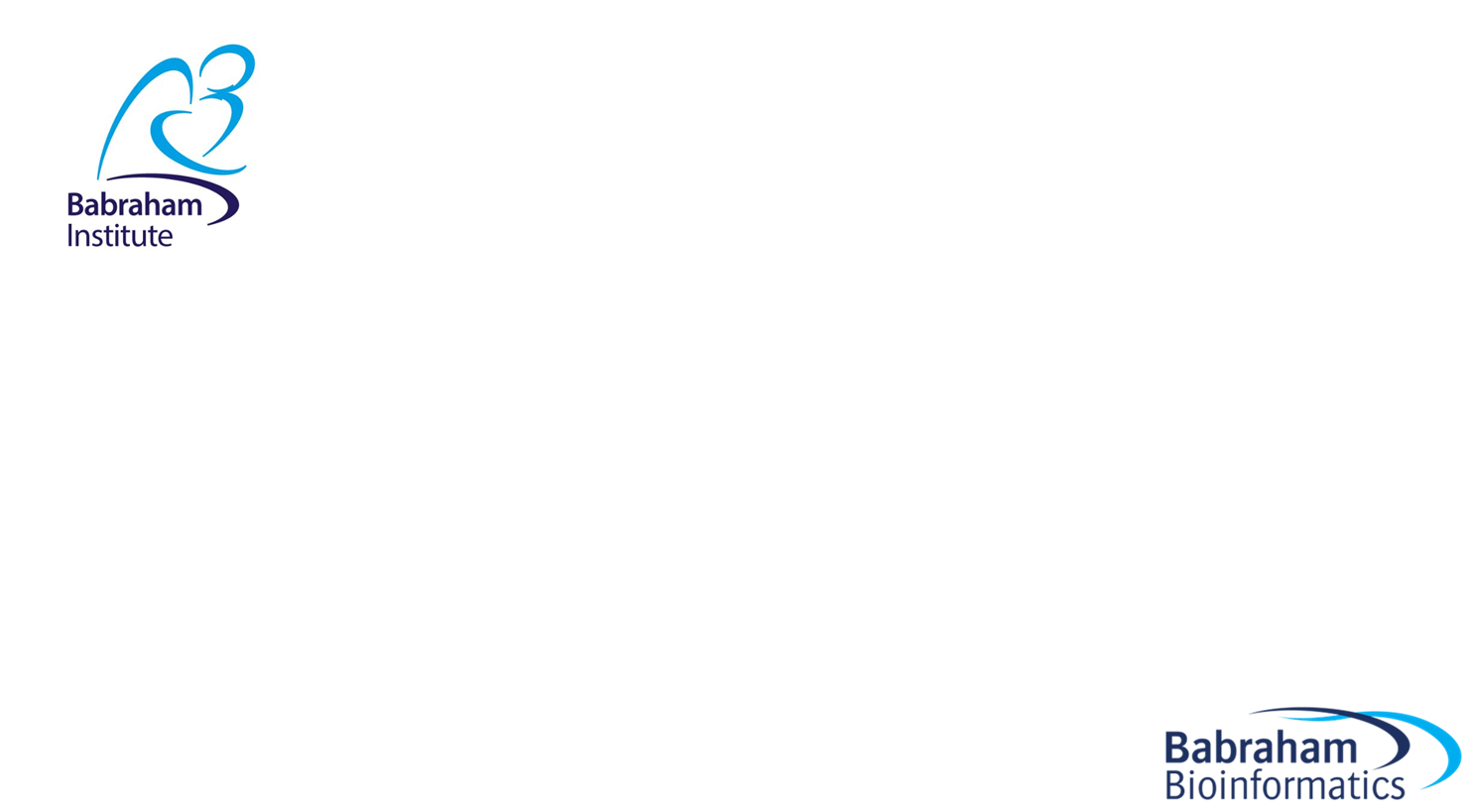 Misconduct
[Speaker Notes: Okay so publications broadly test our integrity, but what about cases of actual misconduct
Think about what this looks like and why they might happen, so hopefully they don’t happen to us]
Research Integrity 
Misconduct
Accountability
Accurate
Care
Collegiality
Cooperation
Ethics
Fair
Honesty
Objectivity
Openness
Quality
Reliability
Reproducibility
Respect
Responsibility
Rigor
Transparency
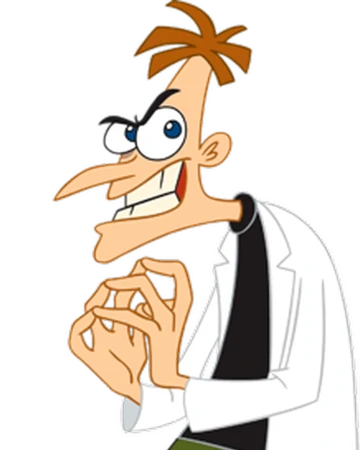 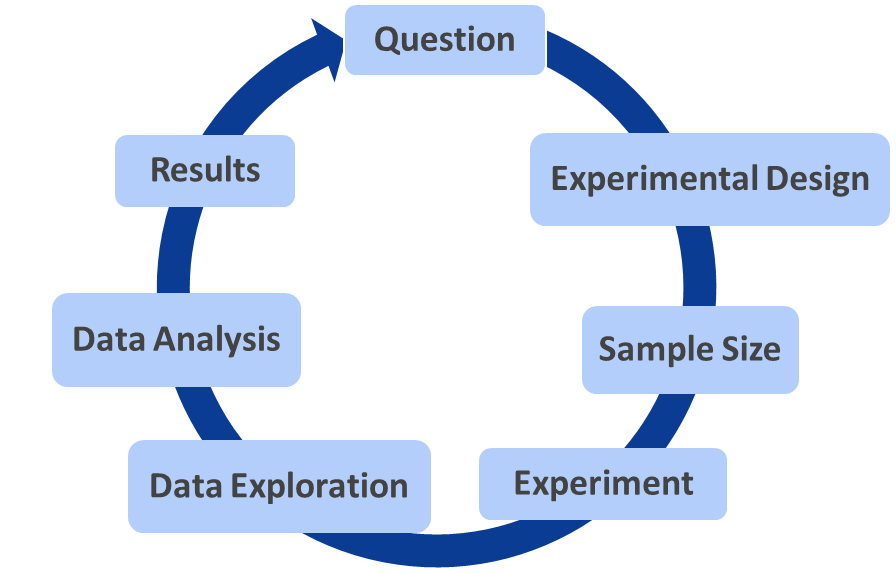 [Speaker Notes: Who do we think might do it – scheming scientists who deliberately want to mislead for their own personal gain
Example like Wakefield

But is that really always the case, and is it really always so extreme -]
Misconduct: How?
Accountability
Accurate
Care
Collegiality
Cooperation
Ethics
Fair
Honesty
Objectivity
Openness
Quality
Reliability
Reproducibility
Respect
Responsibility
Rigor
Transparency
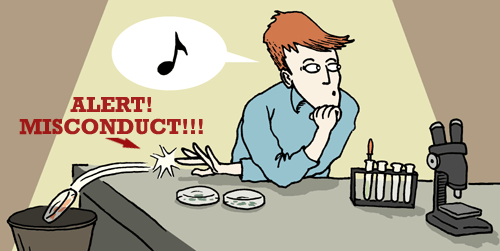 There are many ways to misbehave when it comes to research
Plagiarism
Fabrication and falsification
Inappropriate image manipulation
Non-publication of data
Faulty data-gathering procedures
Poor data storage and retention
Misleading authorship
Sneaky publication practices
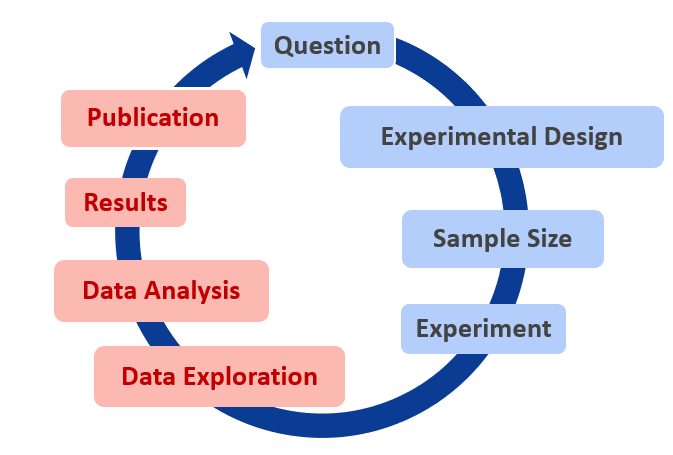 https://undsci.berkeley.edu/article/socialsideofscience_06
[Speaker Notes: First lets think about the many ways that misconduct might appear in research
They all largely relate to this later end of the research wheel
Go through them

So some might be obviously bad – fabrication/ falsification of data
Some might seem more harmless – does it matter if you put someone on a paper if they didn’t really contribute?
- Might do it for a reason – promotion, prominence

Also P hacking
It is mostly about the publishing ethics]
Misconduct: Why?
Accountability
Accurate
Care
Collegiality
Cooperation
Ethics
Fair
Honesty
Objectivity
Openness
Quality
Reliability
Reproducibility
Respect
Responsibility
Rigor
Transparency
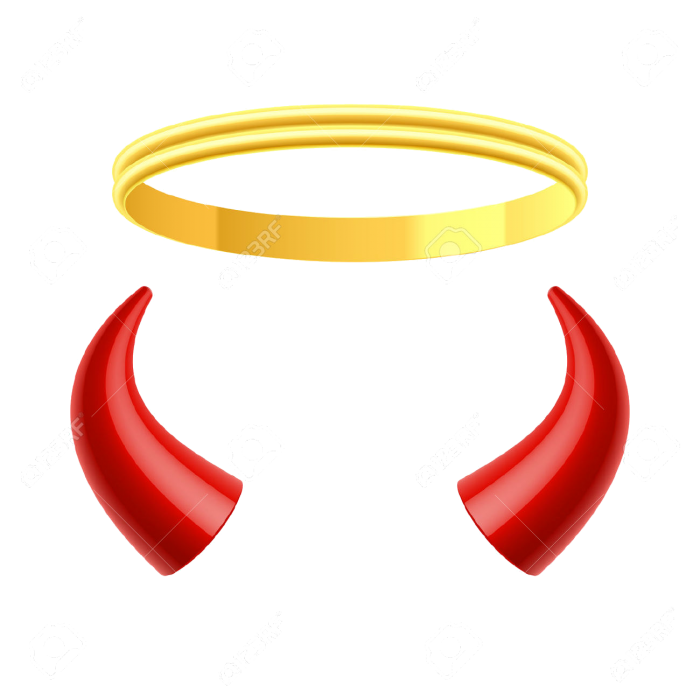 Temptation
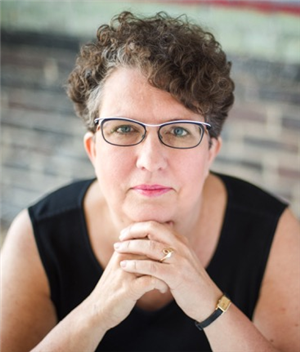 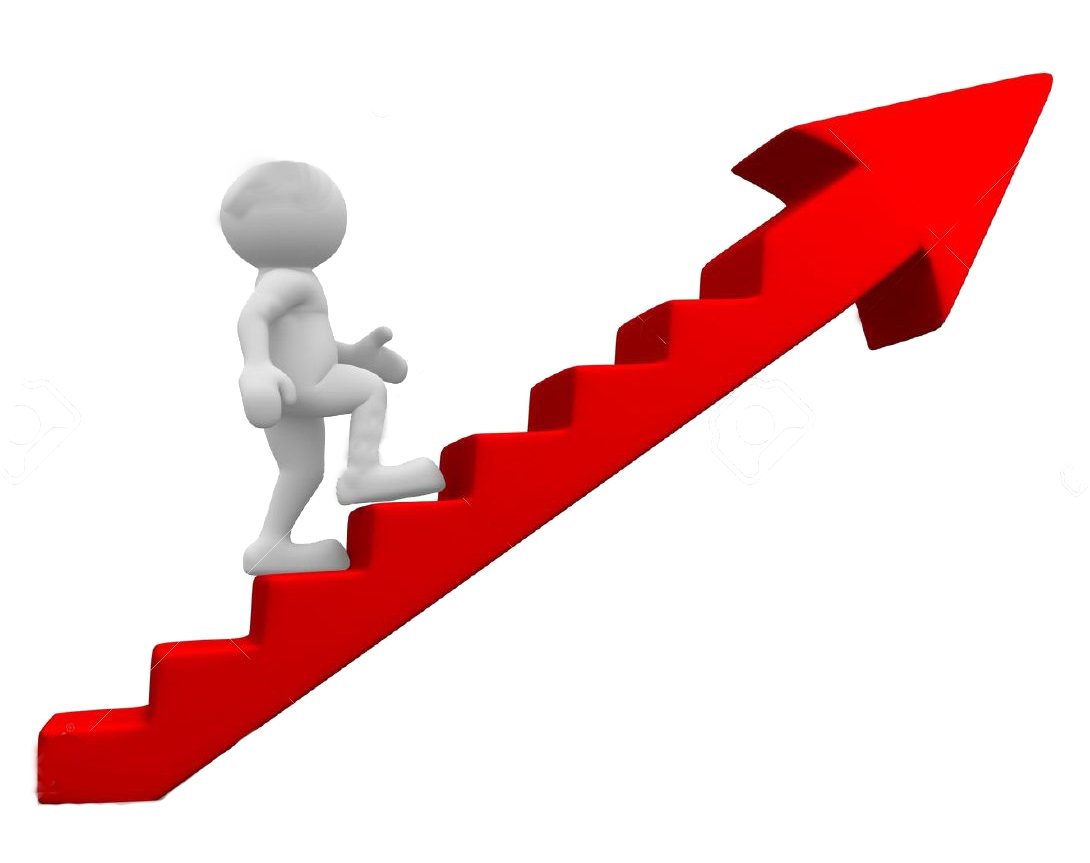 Rationalization
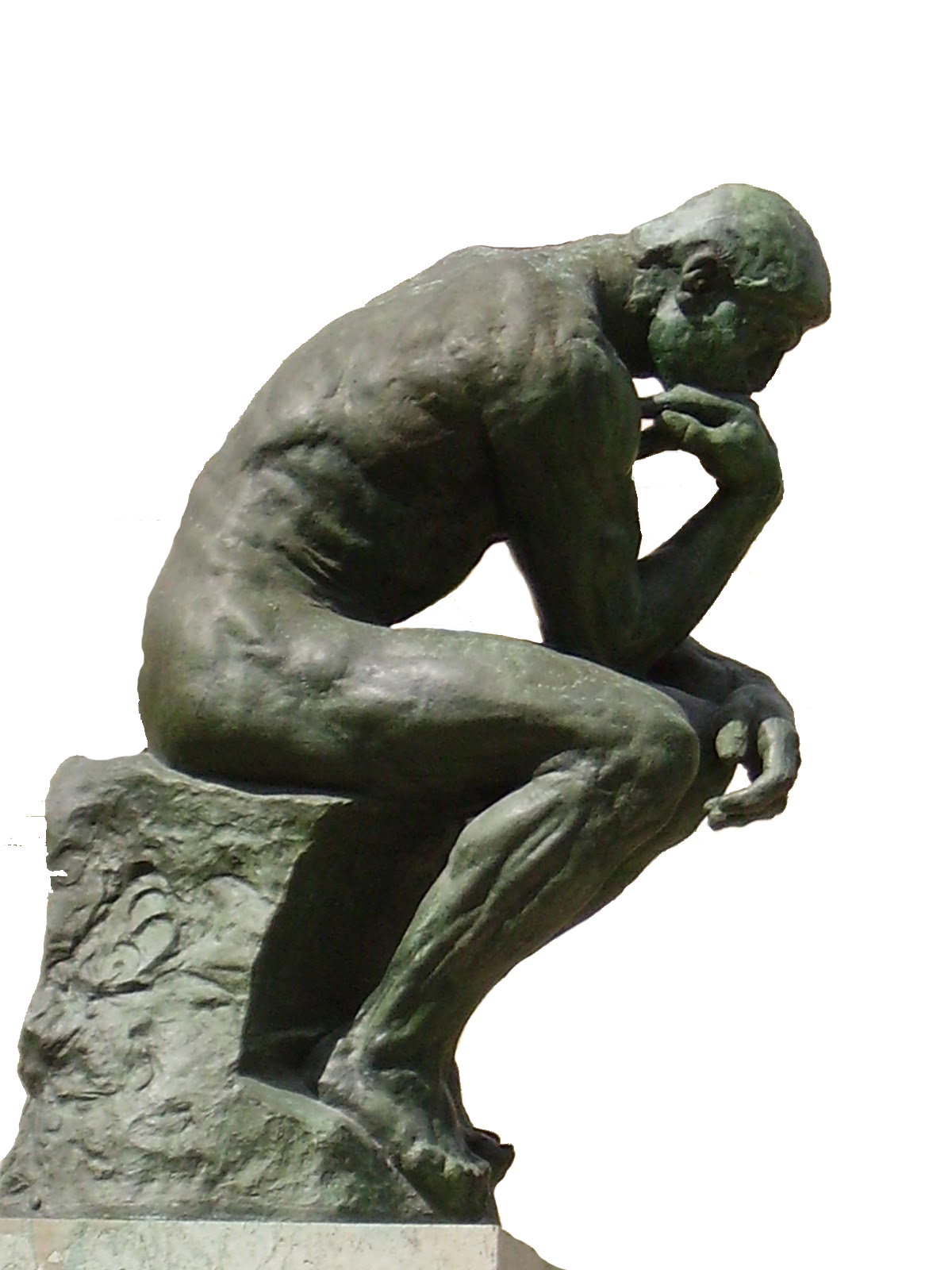 Ambition
Tina Gunsalus
Group and authority pressure
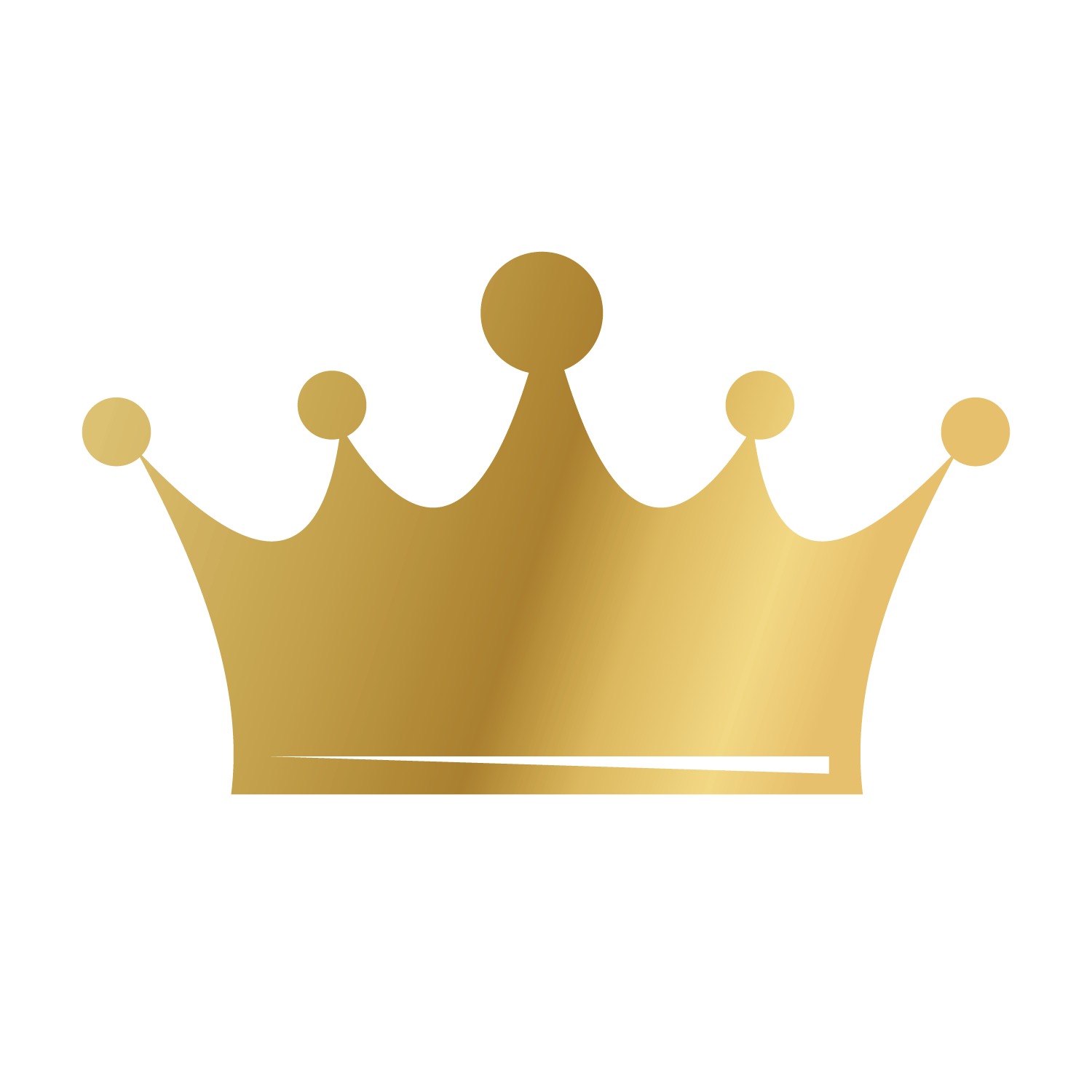 Entitlement
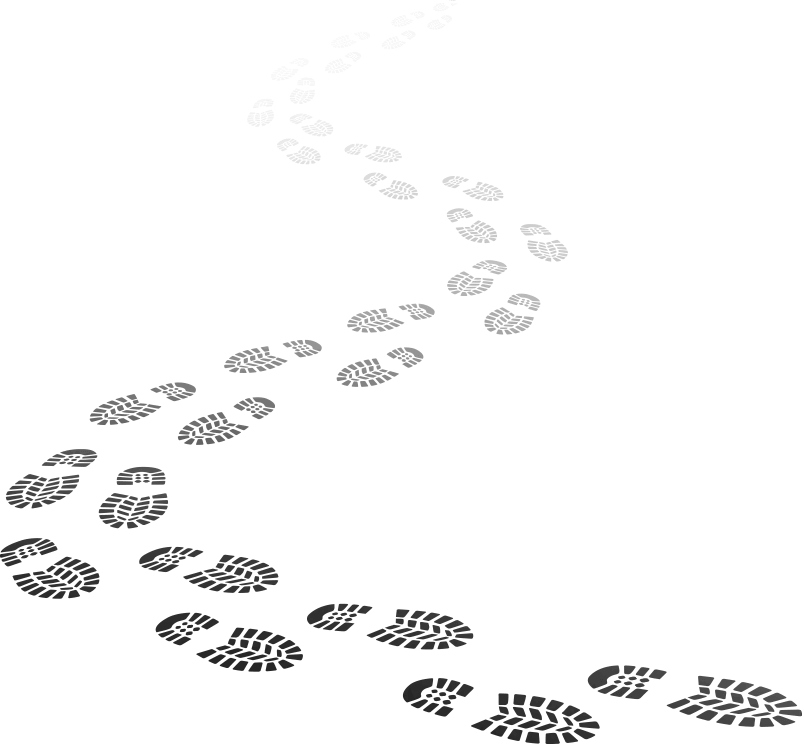 Deception
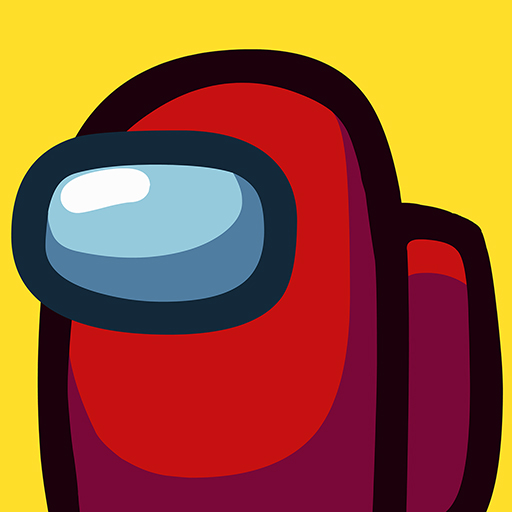 Incrementalism
Embarrassment
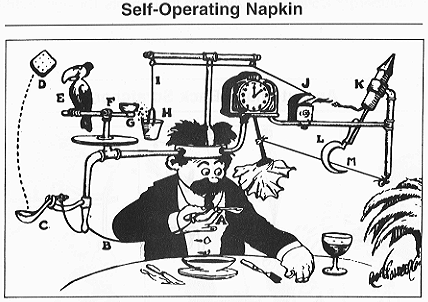 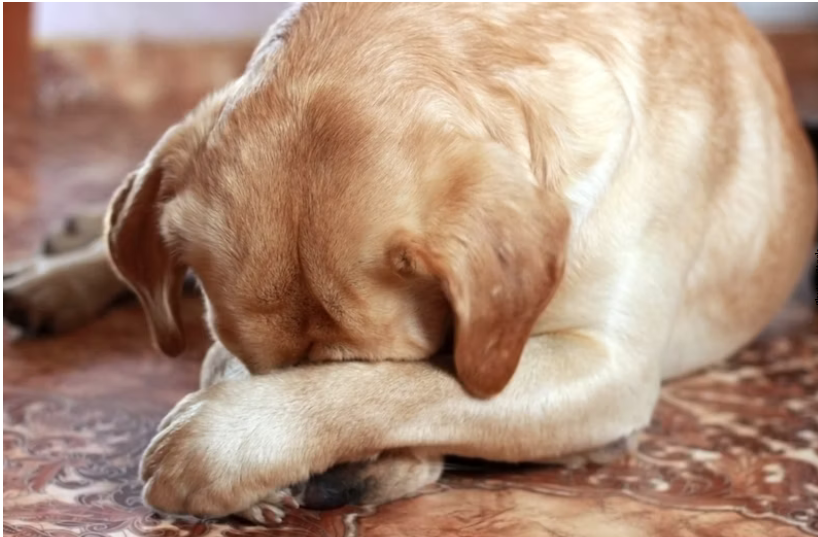 Stupid systems
https://www.nature.com/articles/d41586-018-05145-6
[Speaker Notes: Brings us onto why people do this 
To consider this we’re going to use a mnemonic device developed by Tina Gunsalus 
Who is Tina: On her role leading investigations at her University as a Research Integrity Officer

TRAGEDIES which she uses to summarise the feelings and factors that can lead to bad decisions in a research career

Go through each in turn
Temptation: “Getting my name on this article would look really good on my CV.”
Rationalization: “It’s only a few data points, and those runs were flawed anyway.”
Ambition: “The better the story we can tell, the better a journal we can go for.”
Group and authority pressure: “The PI’s told me to use the test that gives me the most stars”
Entitlement: “I’ve worked so hard on this, and I know this works, and I need to get this publication.”
Deception: “I’m sure it would have turned out this way (if I had done it).”
Incrementalism: “It’s only a single data point I’m excluding, and just this once.”
Embarrassment: “I don’t want to look foolish for not knowing how to do this.”
Stupid systems: “It counts more if we divide this manuscript into three submissions instead of just one.”

So now lets try to recognise how the tragedies might apply to some real life scenarios]
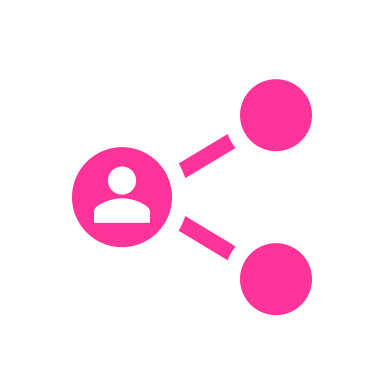 Misconduct: Spot the TRAGEDIES
Entitlement
Group and authority pressure
Deception
Ambition
Incrementalism
A Simple Request from their Professor
Verify the numbers in a figure matched the spreadsheet
Rationalisation
Embarrassment
A Questionable Outcome
Paper published with the new student as a co-author
They accept the credit
Stupid systems
Temptation
Why?
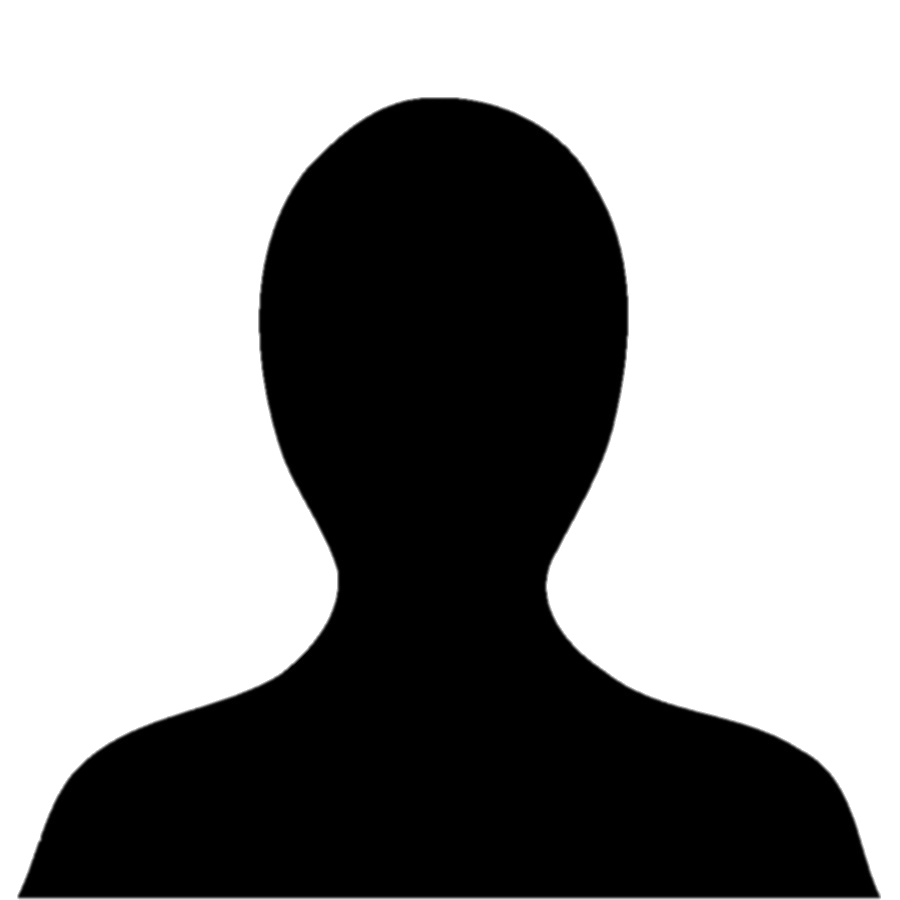 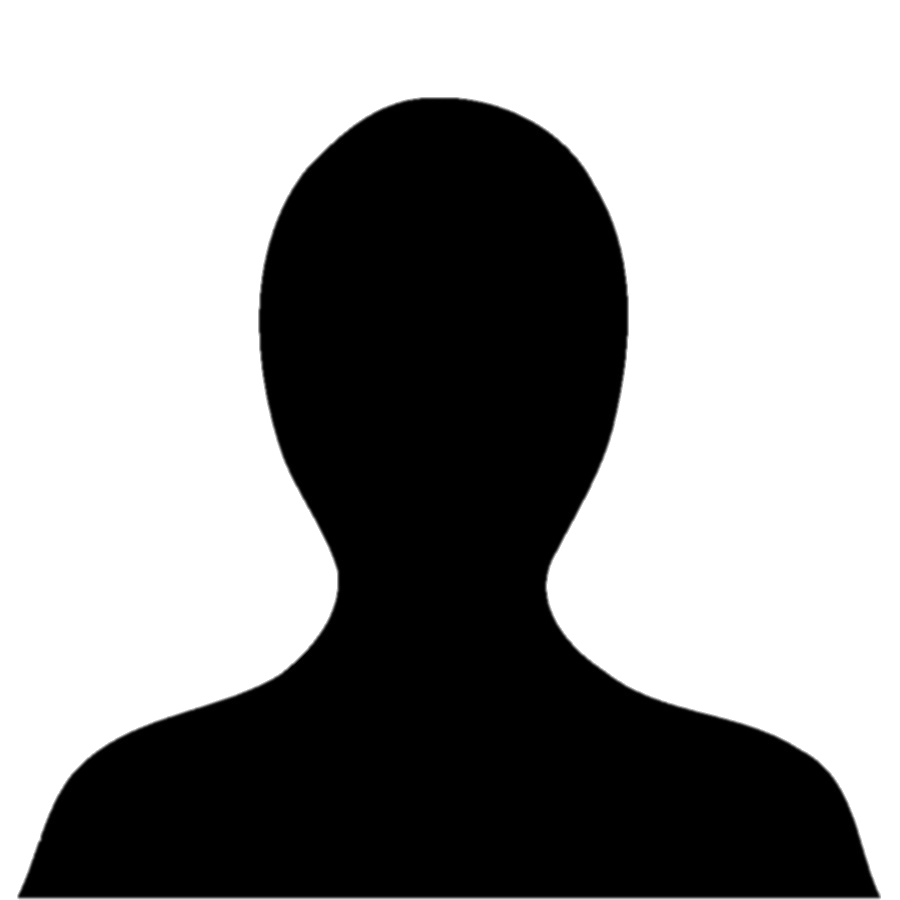 A real case from Tina Gunsalus
The Professor
The New Student
https://www.nature.com/articles/d41586-018-05145-6
[Speaker Notes: Consider this real case study from Tina experience leading investigations at her University as a Research Integrity Officer

The exercise 
In pairs think about why the student decided to take the publication credit – consider which of the tragedies apply and why

Review
Ask each group for one word they came up with and why

So we can understand lots of feelings and reasons that might have lead the student to this decision
And might think its fairly harmless – what’s one more name on a paper…. 
But the wider picture - the professors actions:
Why add the student
Papers publication initially rejected – reviewers questioned whether a single researcher could have done the work
Subsequent investigation found that professor had orchestrated the paper’s publication with “falsifying intent” to suggest that a different publication had been independently confirmed]
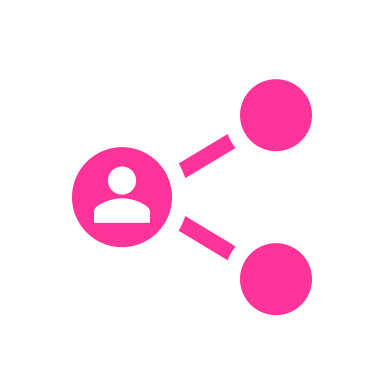 Misconduct: Spot the TRAGEDIES
Embarrassment
Group and authority pressure
Deception
Rationalization
Entitlement
Stupid systems
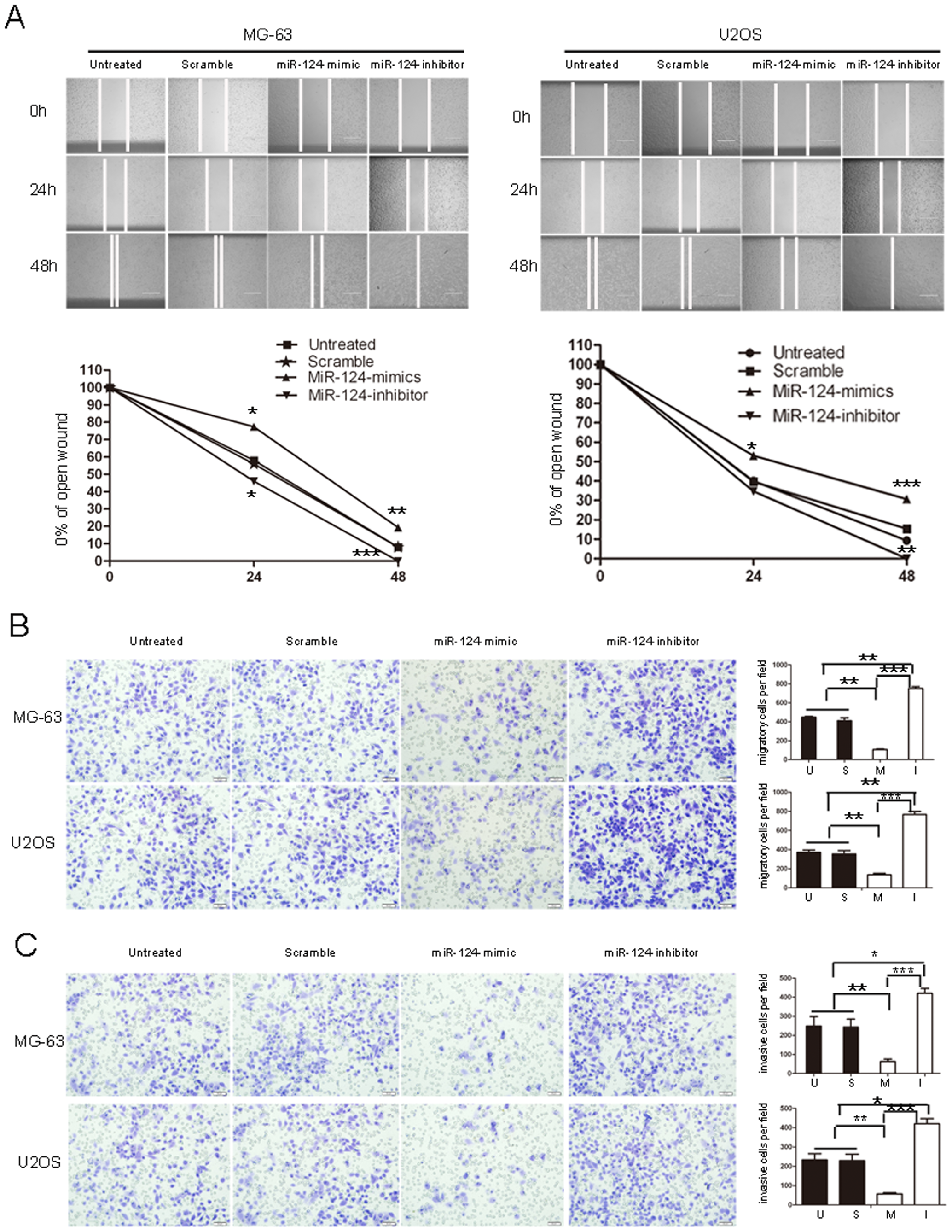 Incrementalism
Temptation
Ambition
Why?
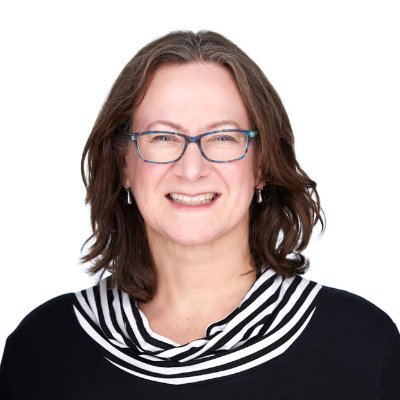 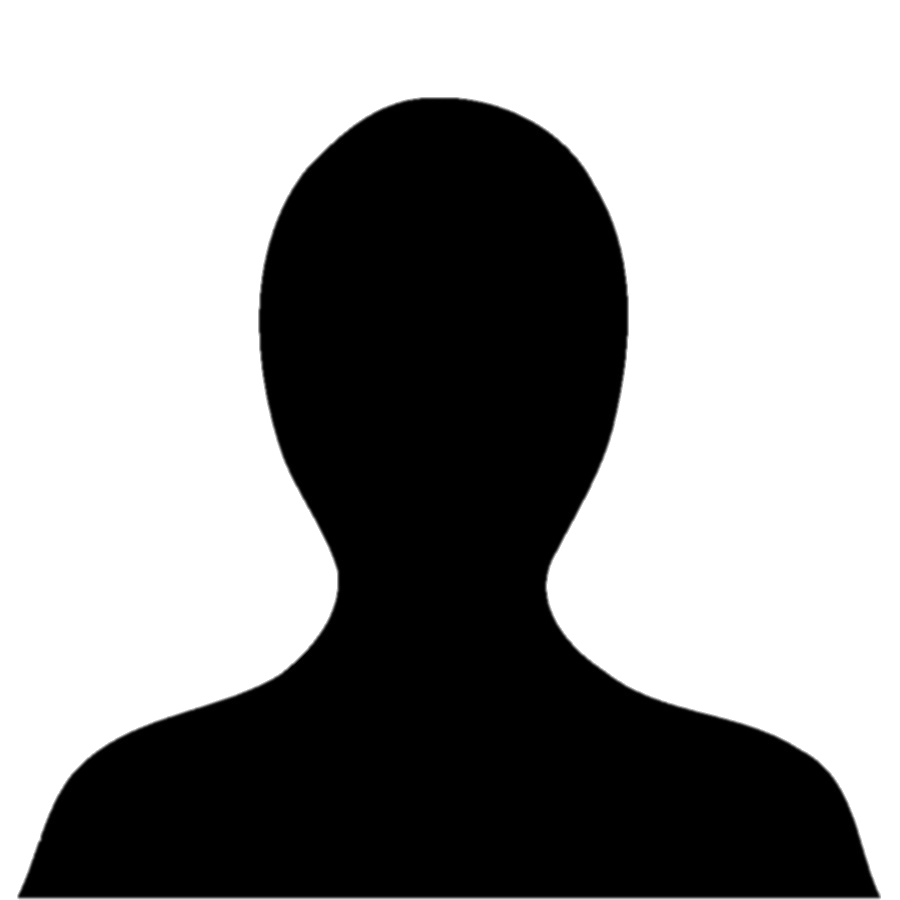 Elisabeth Bik
The Authors
The retracted paper:https://journals.plos.org/plosone/article?id=10.1371/journal.pone.0091566
https://www.nature.com/articles/d41586-020-01363-z
[Speaker Notes: Another example – this time lets play spot the difference
Elisabeth Bik is very good at this game – she’s a Science Integrity Consultant and specialises in spotting image manipulation
(she’s also very good at spotting fake data spewed out by those paper mills!)
This is a figure she found issues with
It’s only part of the figure (there were more problems in another panel) 
If you want to check it out with some more before and after’s you can see it here
You can also see the original paper here – spoilers it’s retracted due to the issues that Elisabeth found

What we have are duplicated images, and images which look to come from different sections of the same slide when they should be different conditions

So that’s the what 
But what I want you all to think about is why the authors published this data
We’re going to assume that this wasn’t an innocent mistake
Think about how the tragedies apply here – are there the same words, same logic behind them – discuss
Again review – one word from each group
Particular focus on new words or new logic]
Misconduct: In a nutshell
Accountability
Accurate
Care
Collegiality
Cooperation
Ethics
Fair
Honesty
Objectivity
Openness
Quality
Reliability
Reproducibility
Respect
Responsibility
Rigor
Transparency
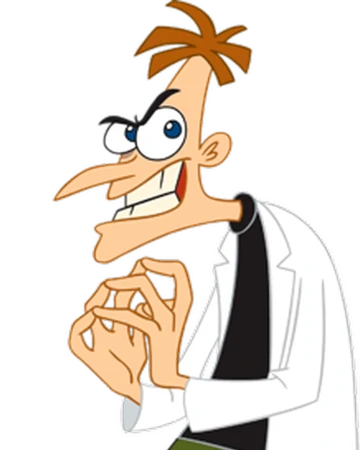 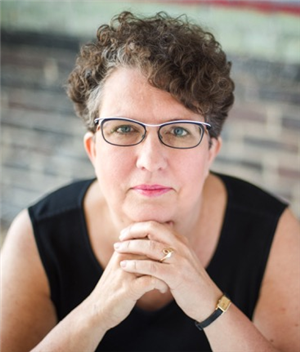 “I never met anyone who said, yeah, you know, that was the day I woke up and decided to you know, put my career at risk, potentially go to jail, embarrass my family, lose my job.”
Tina Gunsalus
We need to be aware of our feelings and circumstances
And acknowledge how they might influence us
[Speaker Notes: So we started this section with our scheming scientist but hopefully we can see that not everyone who gets embroiled in scientific misconduct fits this mould
We don’t think the reason that the previous people did what they did was because they were evil or that was their starting goal
The new student in the first example probably didn’t join that lab with the goal of taking credit for other peoples work

Summed up by Tina here 

So generally its important for us to understand the pitfalls in research and how we might fall into them
Being honest with ourselves will help us avoid tragedy]
The Only Acceptable Tragedy!*
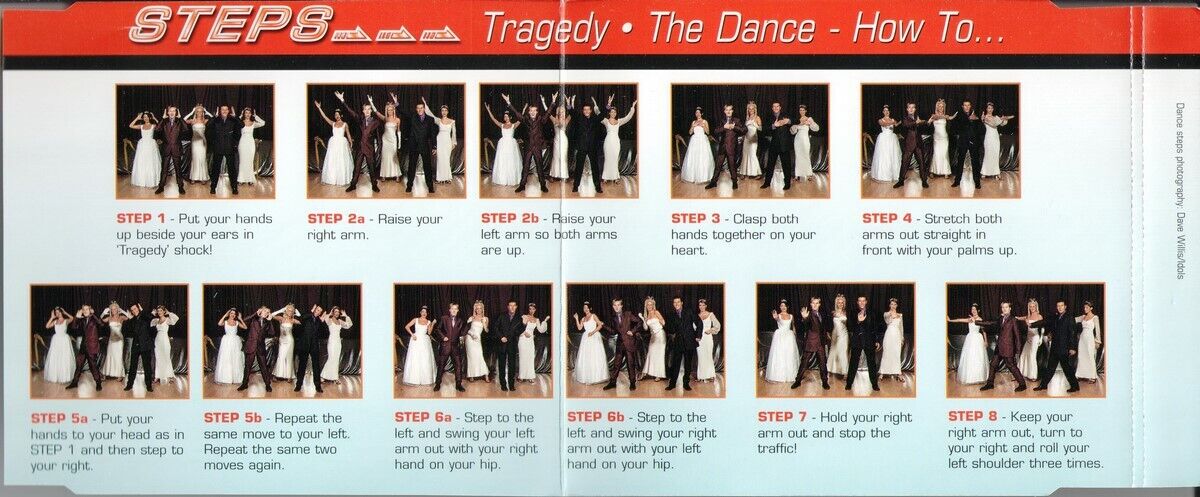 https://www.youtube.com/watch?v=OiwDHHcHPh0
*To be fully transparent we should note the Bee Gees did it first!
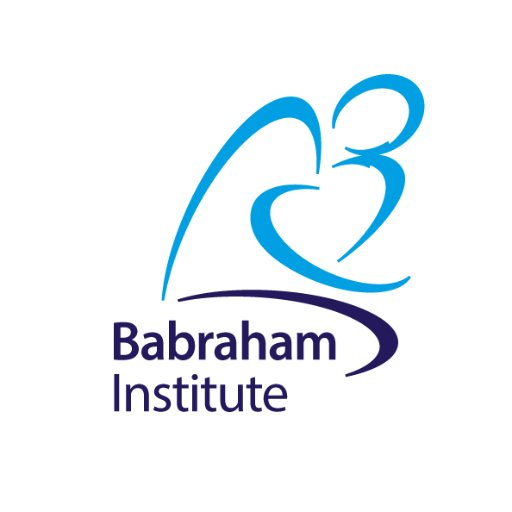 The bottom line
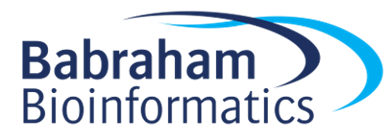 Research Integrity 
It’s about being a good scientist
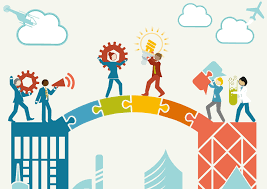 Research integrity 
is about owning every step of our research, and 
benefits everyone.
https://penntoday.upenn.edu/news/pursuit-scientific-truth-adversarial-collaboration-Tetlock-Clark
[Speaker Notes: We need to learn…
Not only the theory but also how to use the tools to quantify/analyse/present our work/data to others but also ourselves.

Owning every step if our research from the formulation of the question to the publication of the paper.]
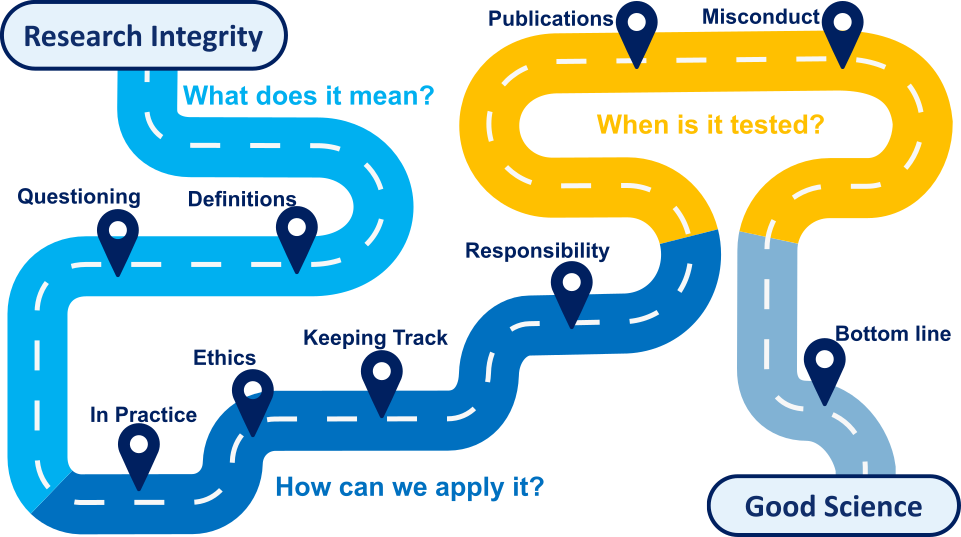 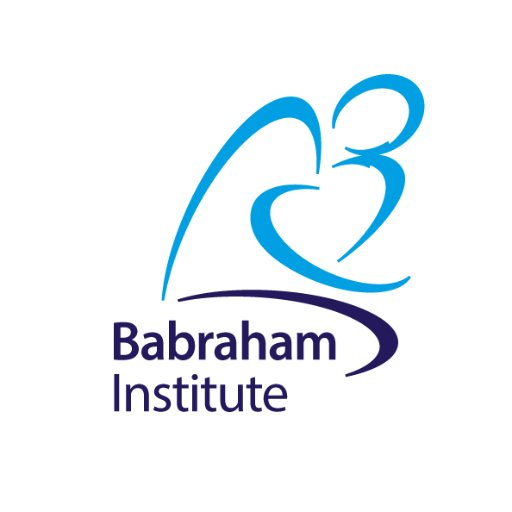 What do you think now?
Which words are 
most important/synonymous with integrity?
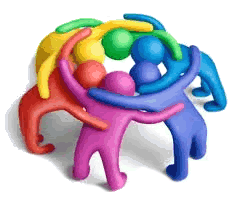 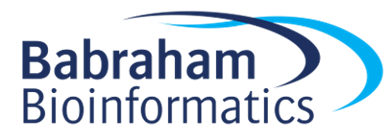 [Speaker Notes: Rank them/top 3 etc Jamboard https://jamboard.google.com/d/1XrAnPzF5ll-hB-FPeaW5AfwA22eWiJAS-pIMSearEWI/edit?usp=sharing 
or card sort Bioinfstore>Training>Research Integrity>Research Integrity Roles and Words card sorts.pdf]
Research Integrity
More than words
Responsibility
Honesty
Accountability
Fair
Objectivity
Respect
Rigor
Scientific integrity
Care
Reproducibility
Accurate
Openness
Transparency
Ethics
Cooperation
Reliability
Collegiality
Quality
[Speaker Notes: Top 3 etc or new words?]
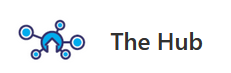 Research Integrity 
Useful resources
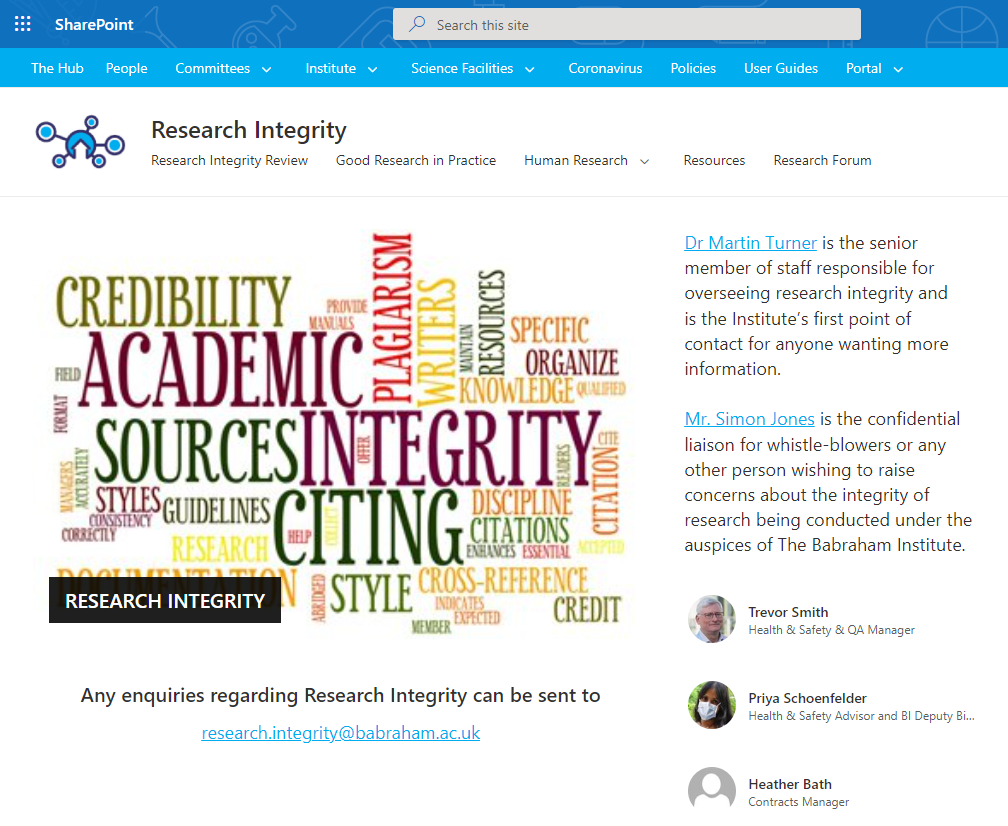 Research Integrity 
Useful resources
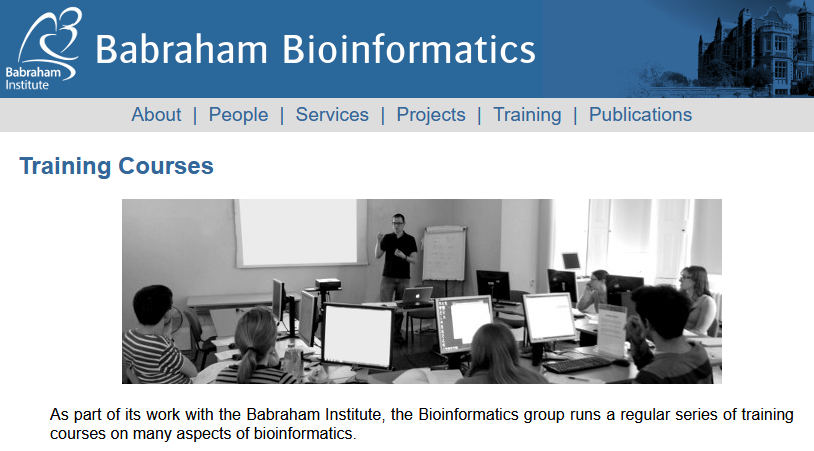 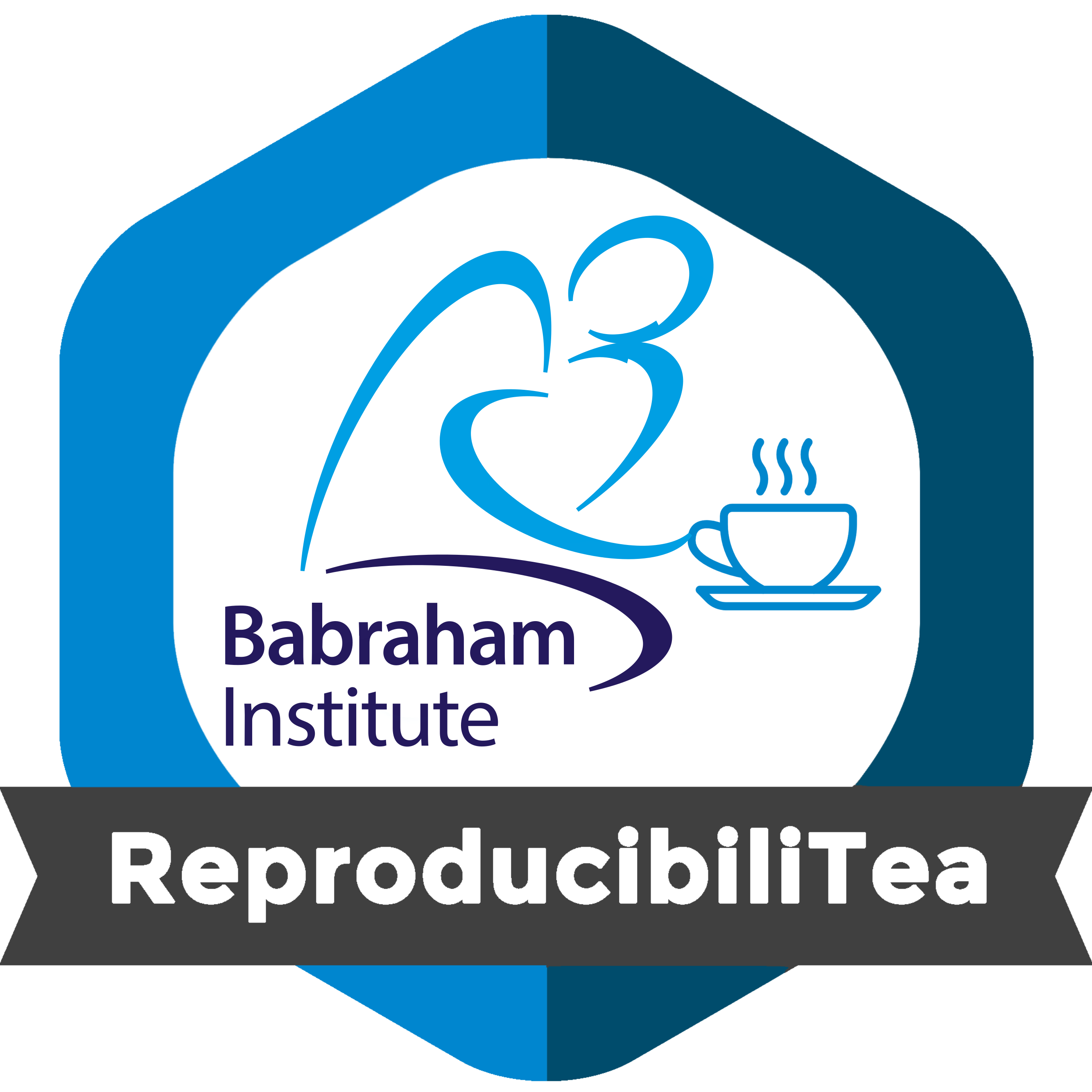 MS Teams channel and mailing list. Contact Richard.Acton@babraham.ac.uk
www.bioinformatics.babraham.ac.uk
Research Integrity 
Useful resources
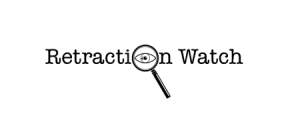 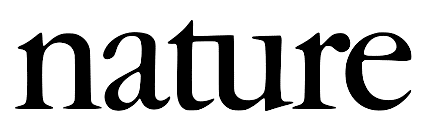 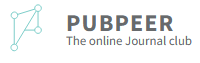 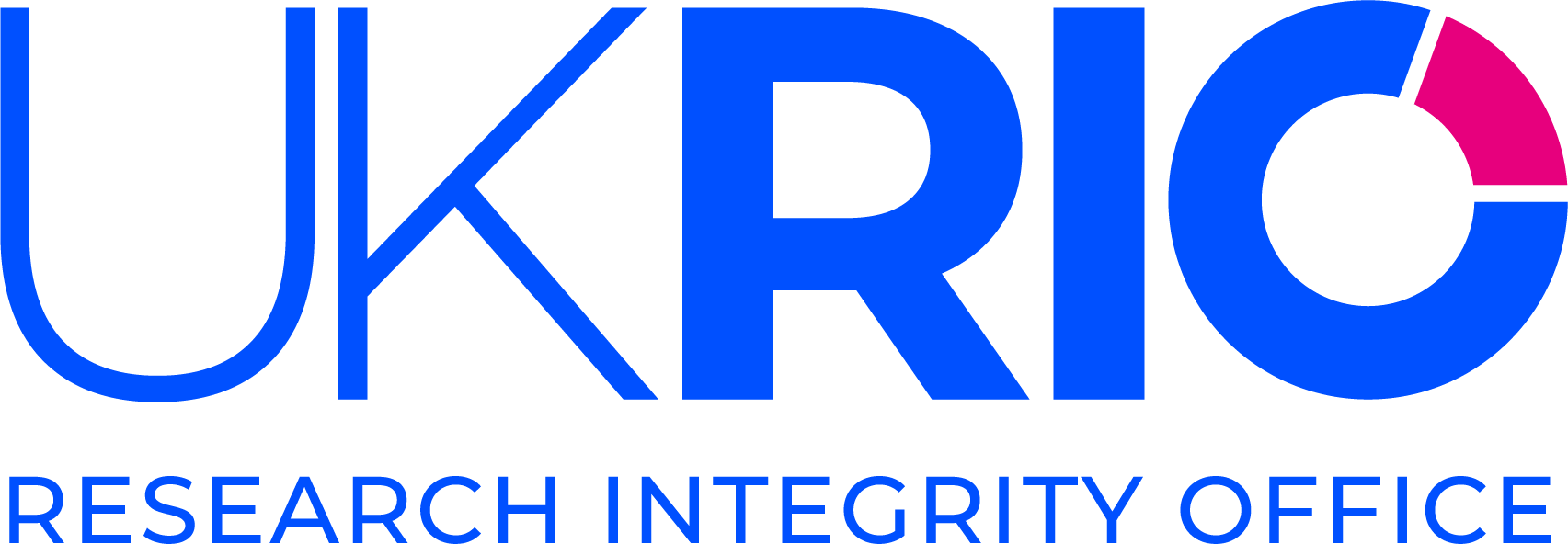 [Speaker Notes: Not an easy link to research integrity collection in nature, but links have been present as go along & several news articles/ comment pieces on this theme
UKRI resources etc
PubPeer
Retraction watch]